PLEASESTANDBY
OUR LIVESTREAM
WILL BEGIN SOON
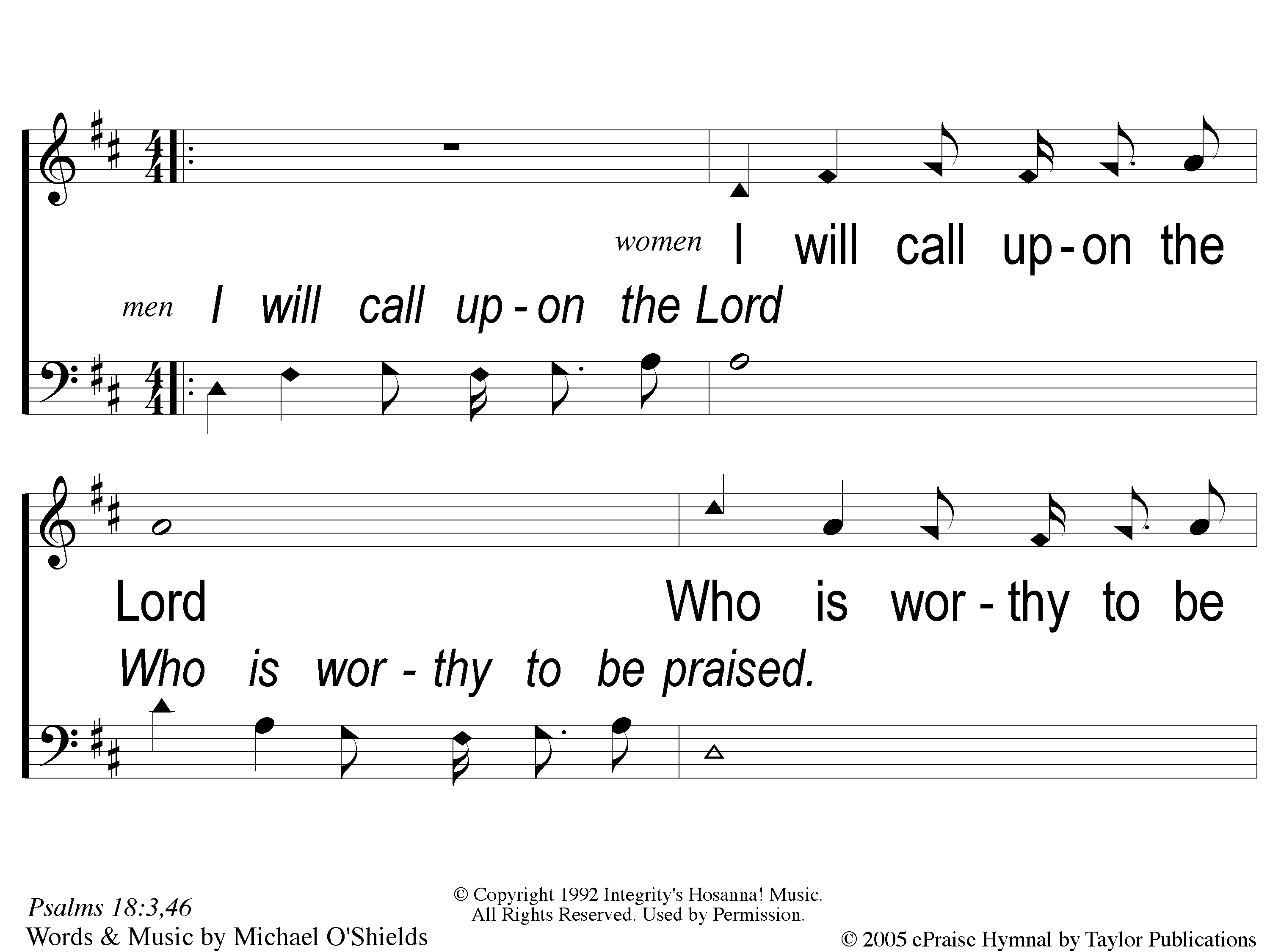 I Will Call Upon the Lord
63
1 I Will Call Upon the Lord
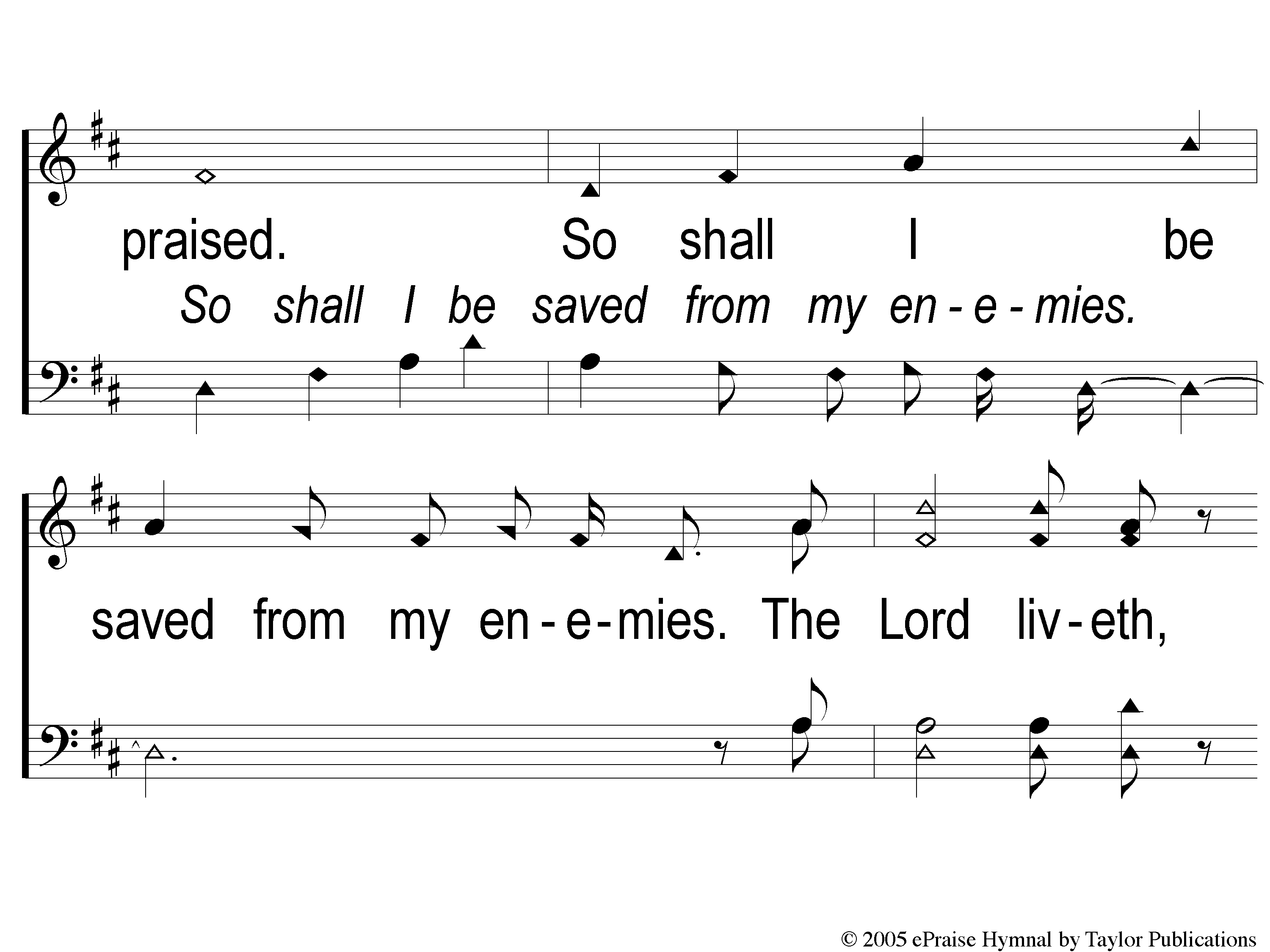 I Will Call Upon the Lord
63
2 I Will Call Upon the Lord
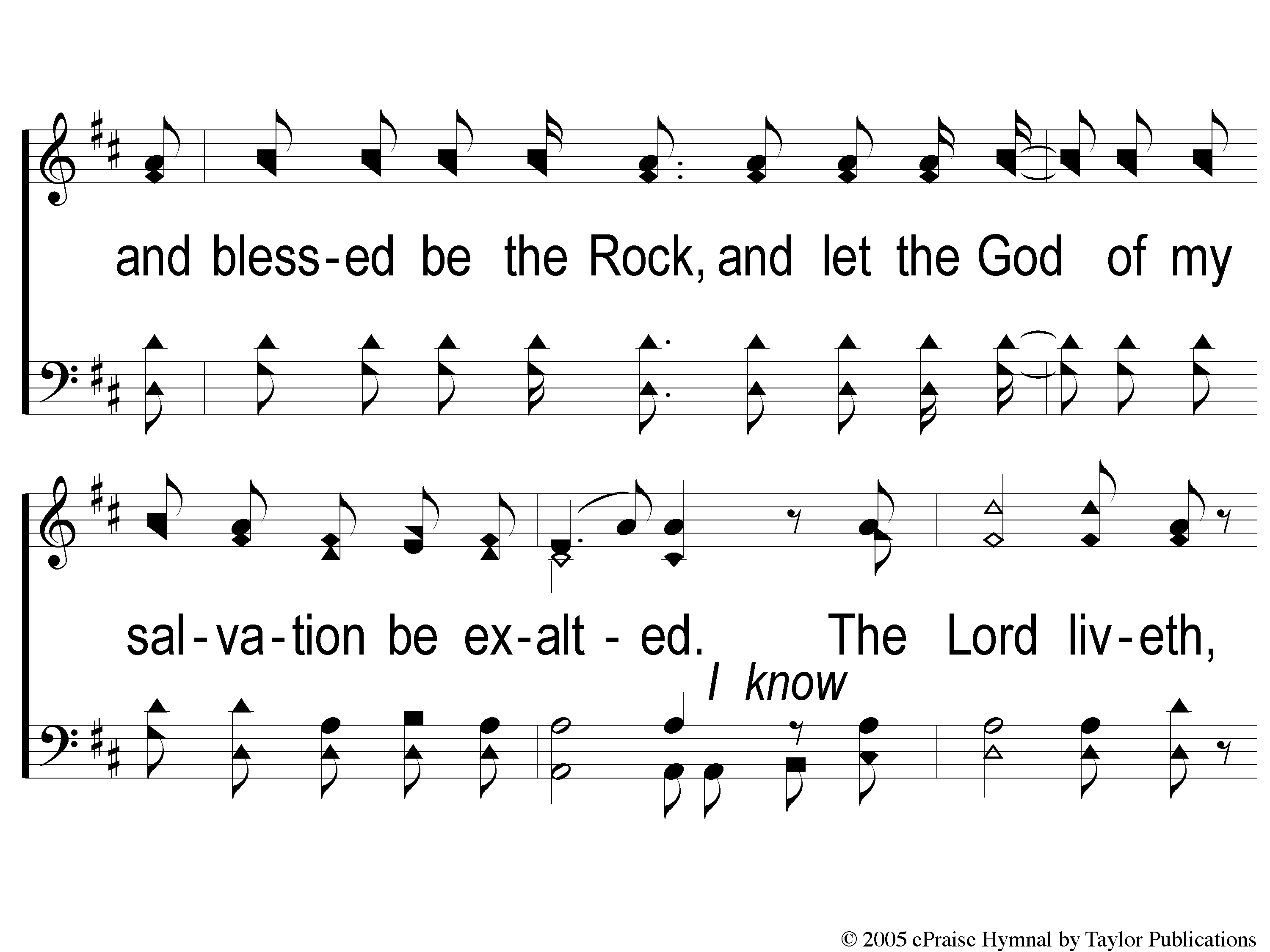 I Will Call Upon the Lord
63
3 I Will Call Upon the Lord
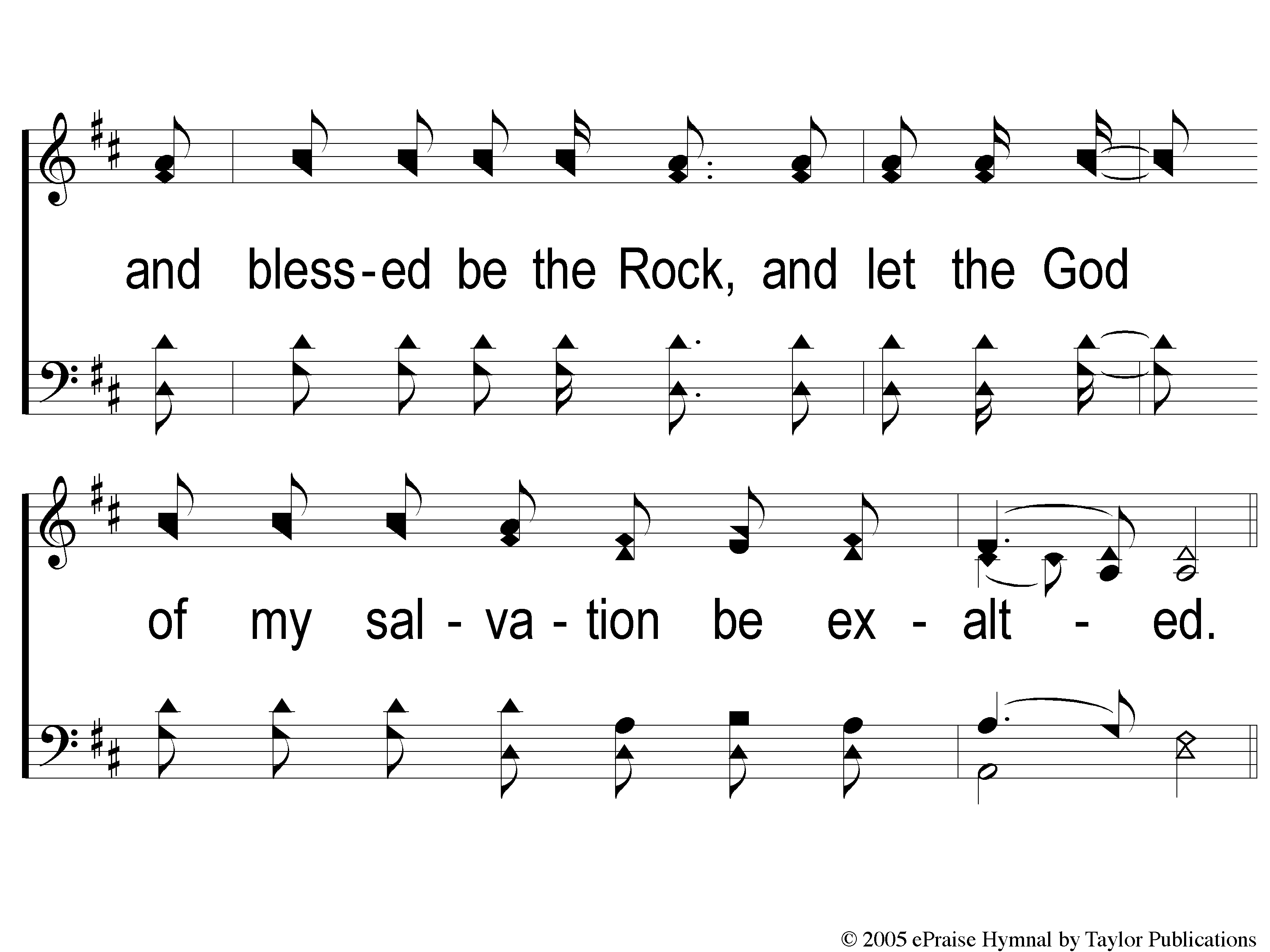 I Will Call Upon the Lord
63
4 I Will Call Upon the Lord
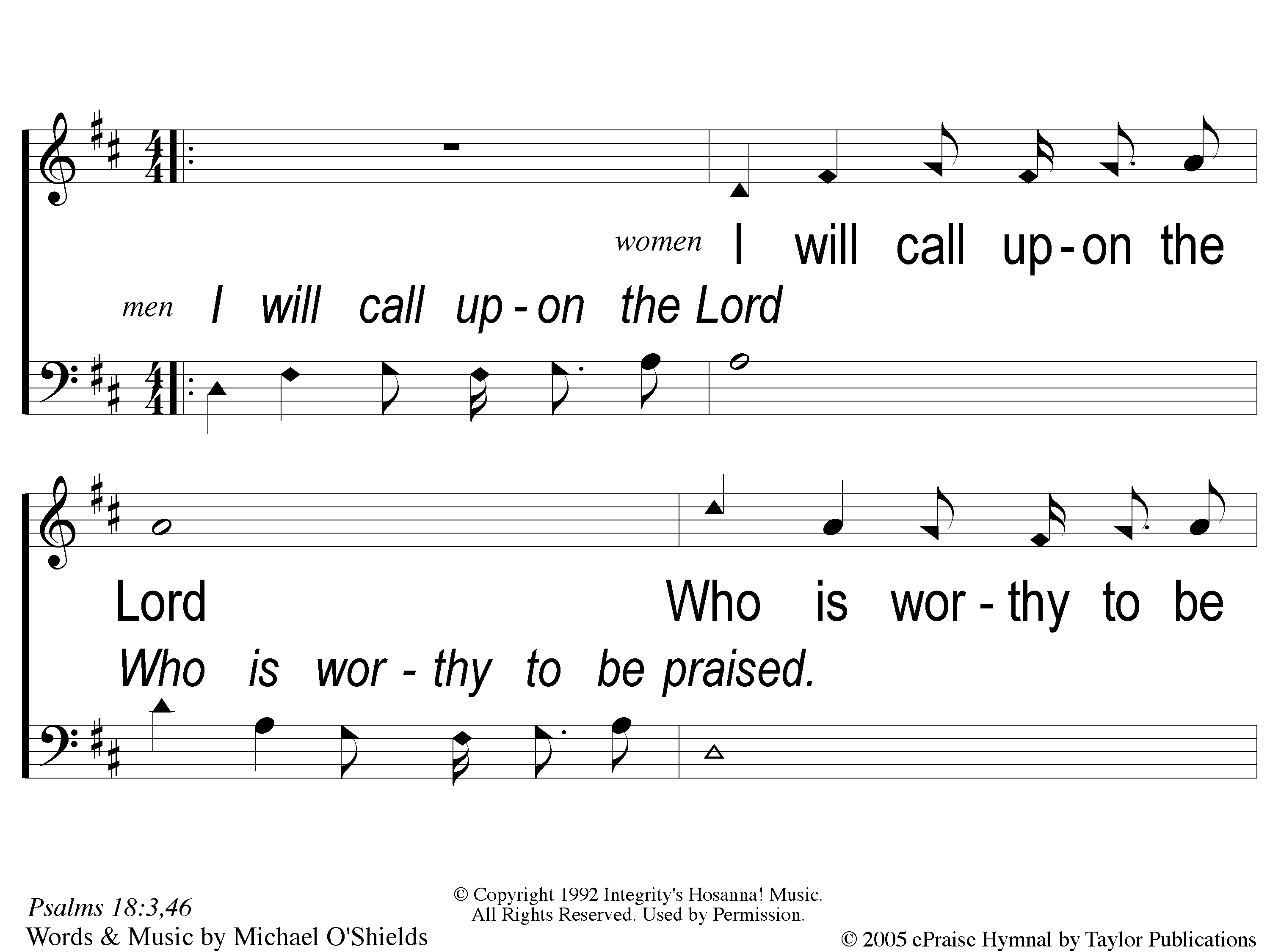 I Will Call Upon the Lord
63
DC1 I Will Call Upon the Lord
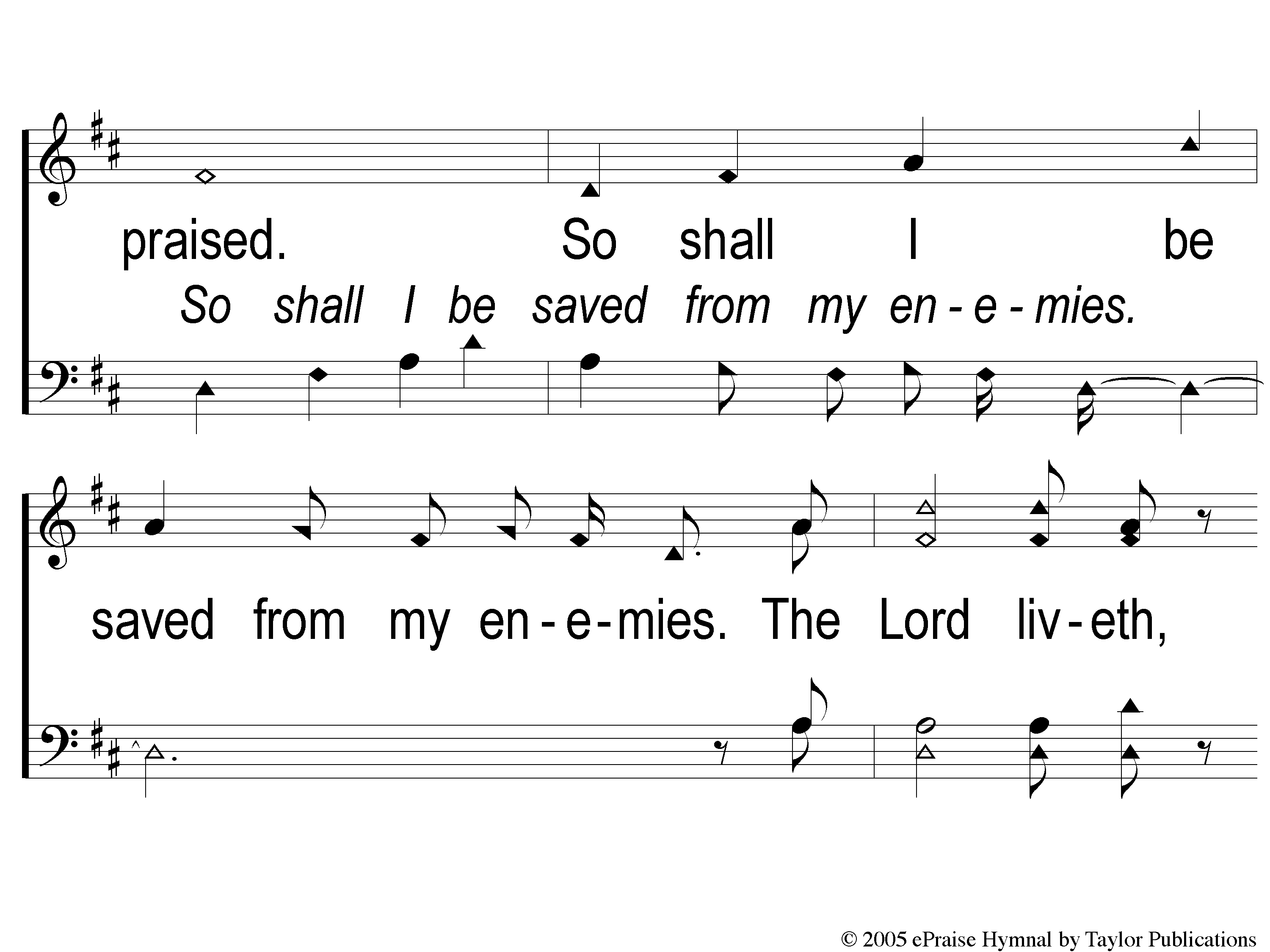 I Will Call Upon the Lord
63
DC2 I Will Call Upon the Lord
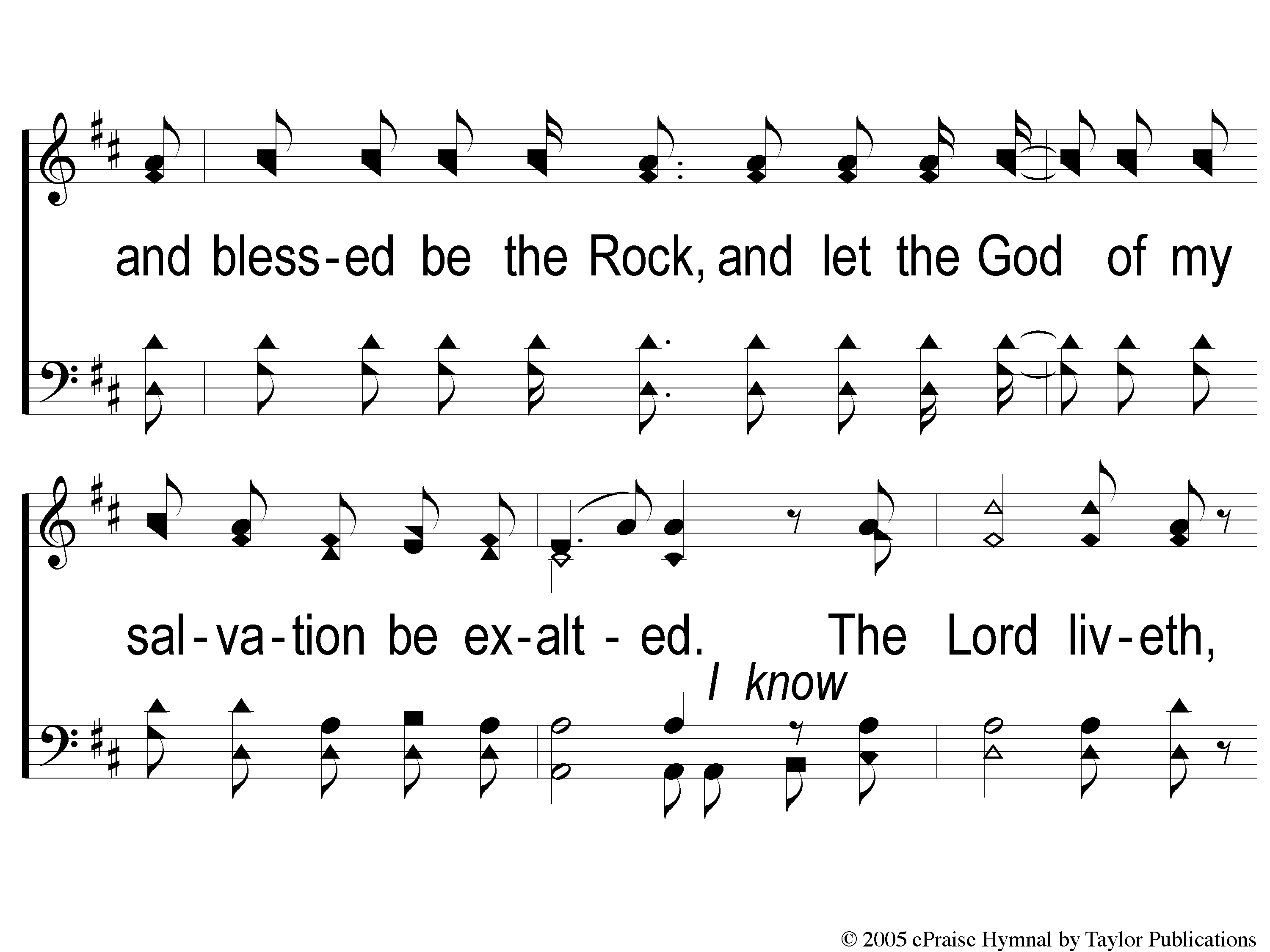 I Will Call Upon the Lord
63
DC3 I Will Call Upon the Lord
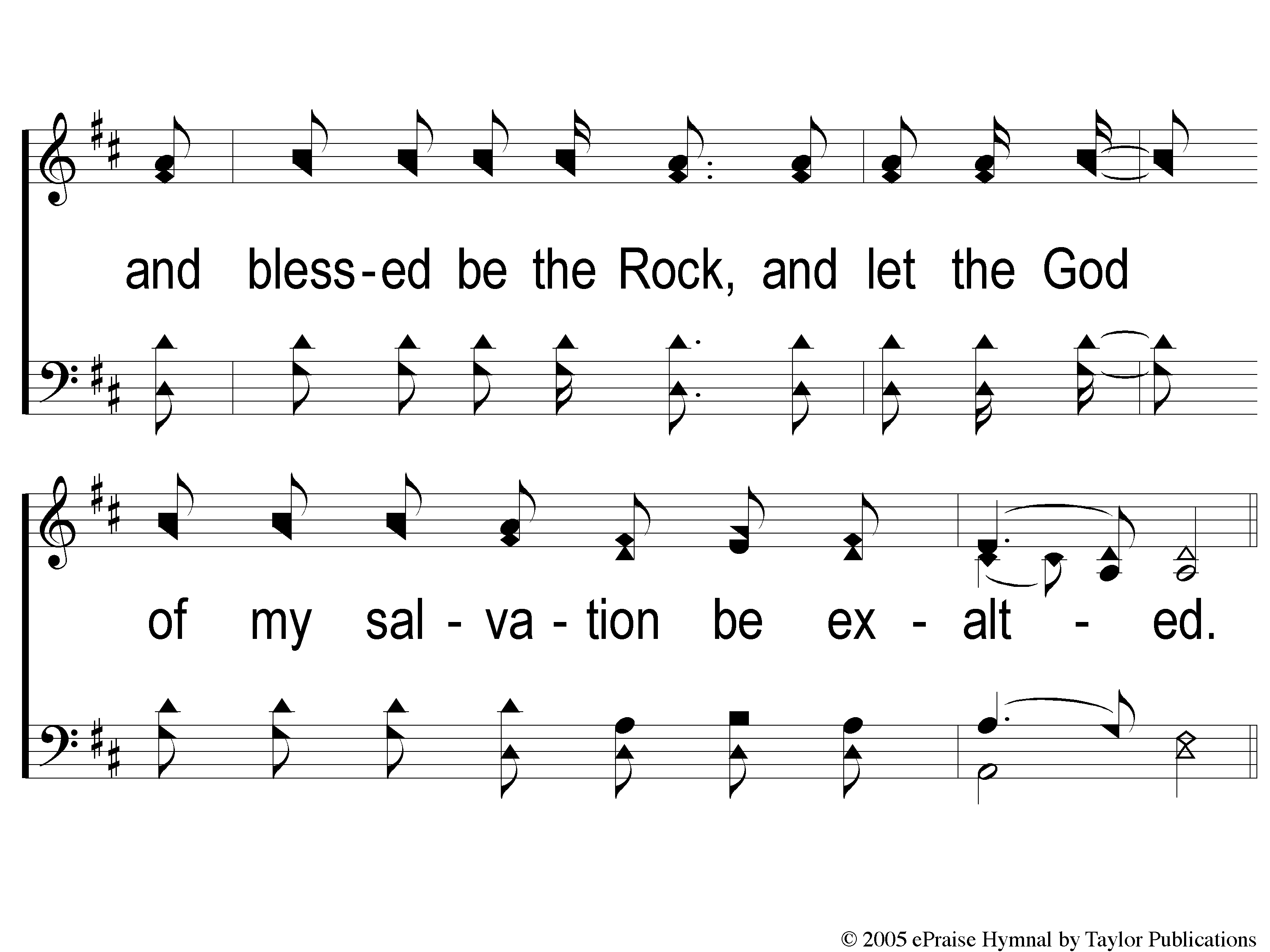 I Will Call Upon the Lord
63
DC4 I Will Call Upon the Lord
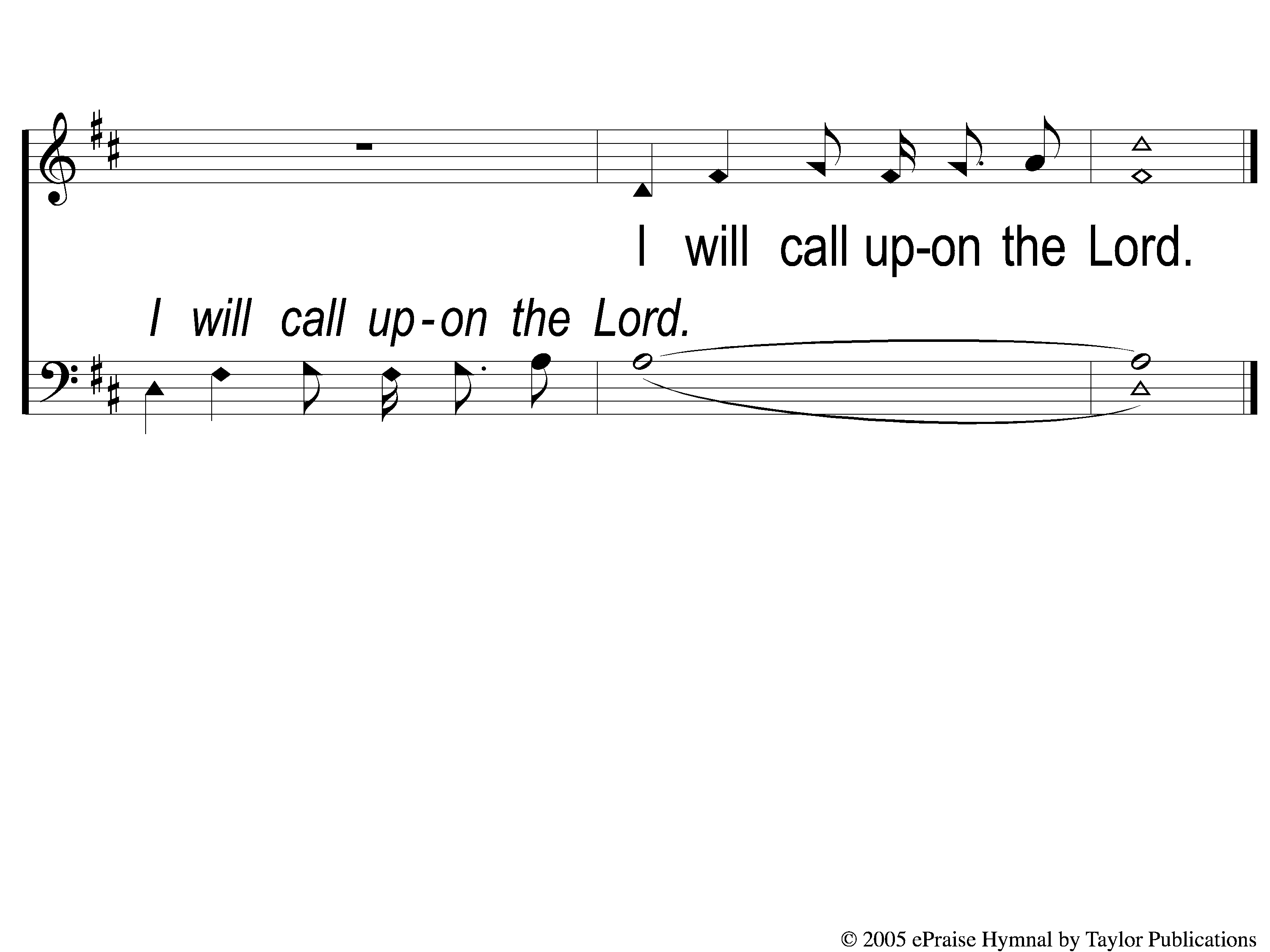 I Will Call Upon the Lord
63
tag I Will Call Upon the Lord
WELCOME
THANKS FOR JOINING US!
SONG:
Standing On
The Promises
#452
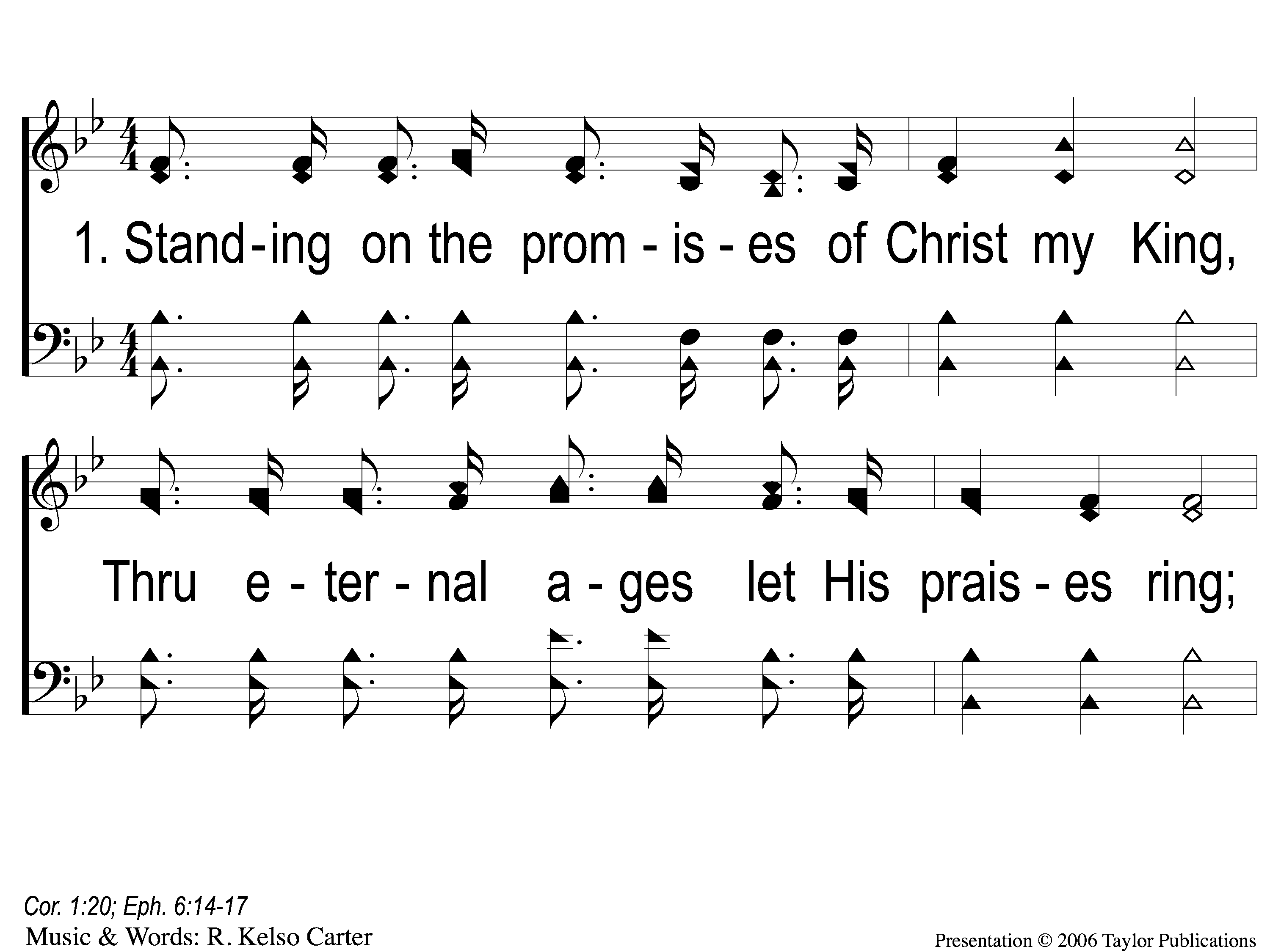 Standing On the Promises
452
1-1 Standing on the Promises
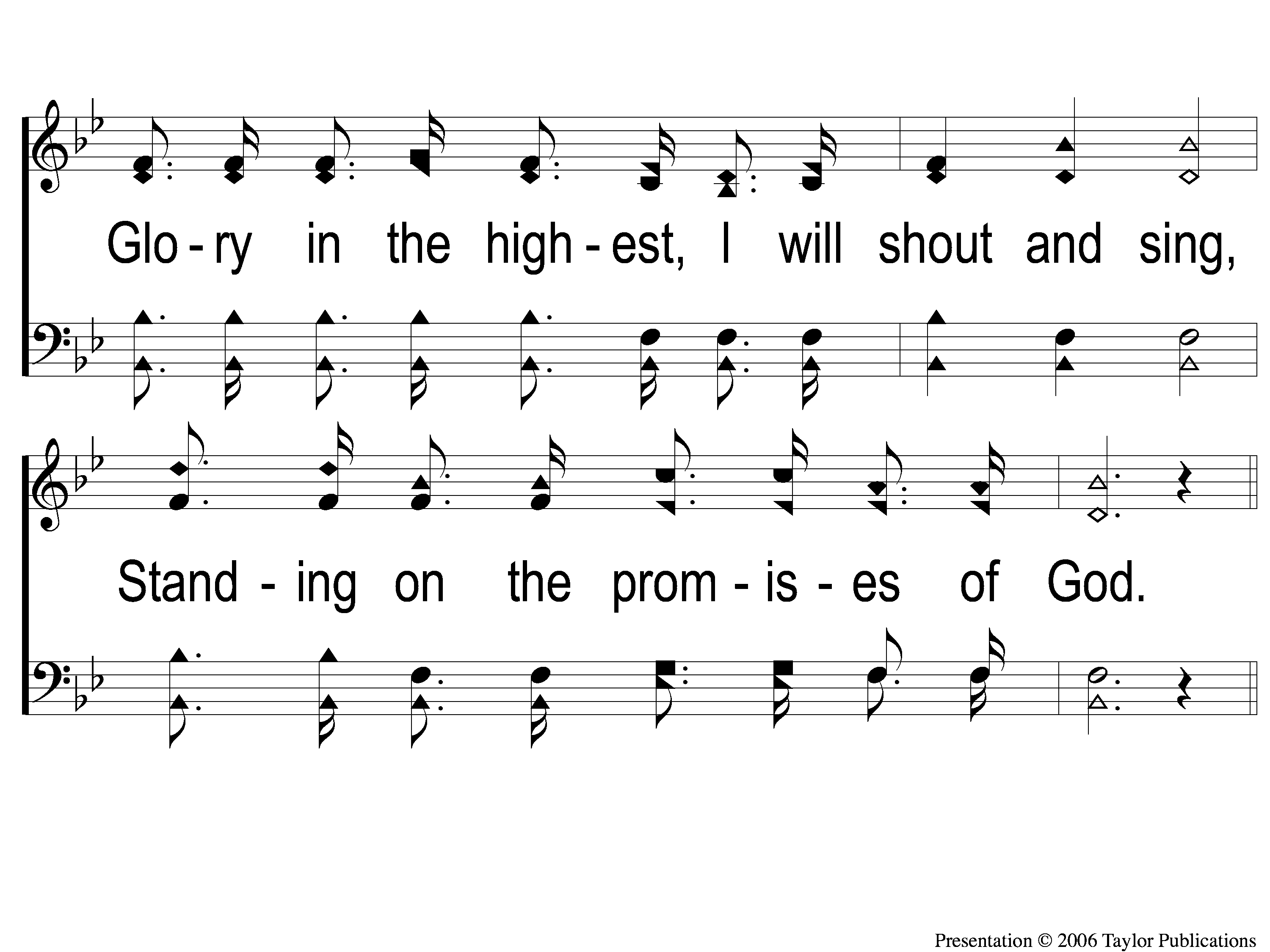 Standing On the Promises
452
1-2 Standing on the Promises
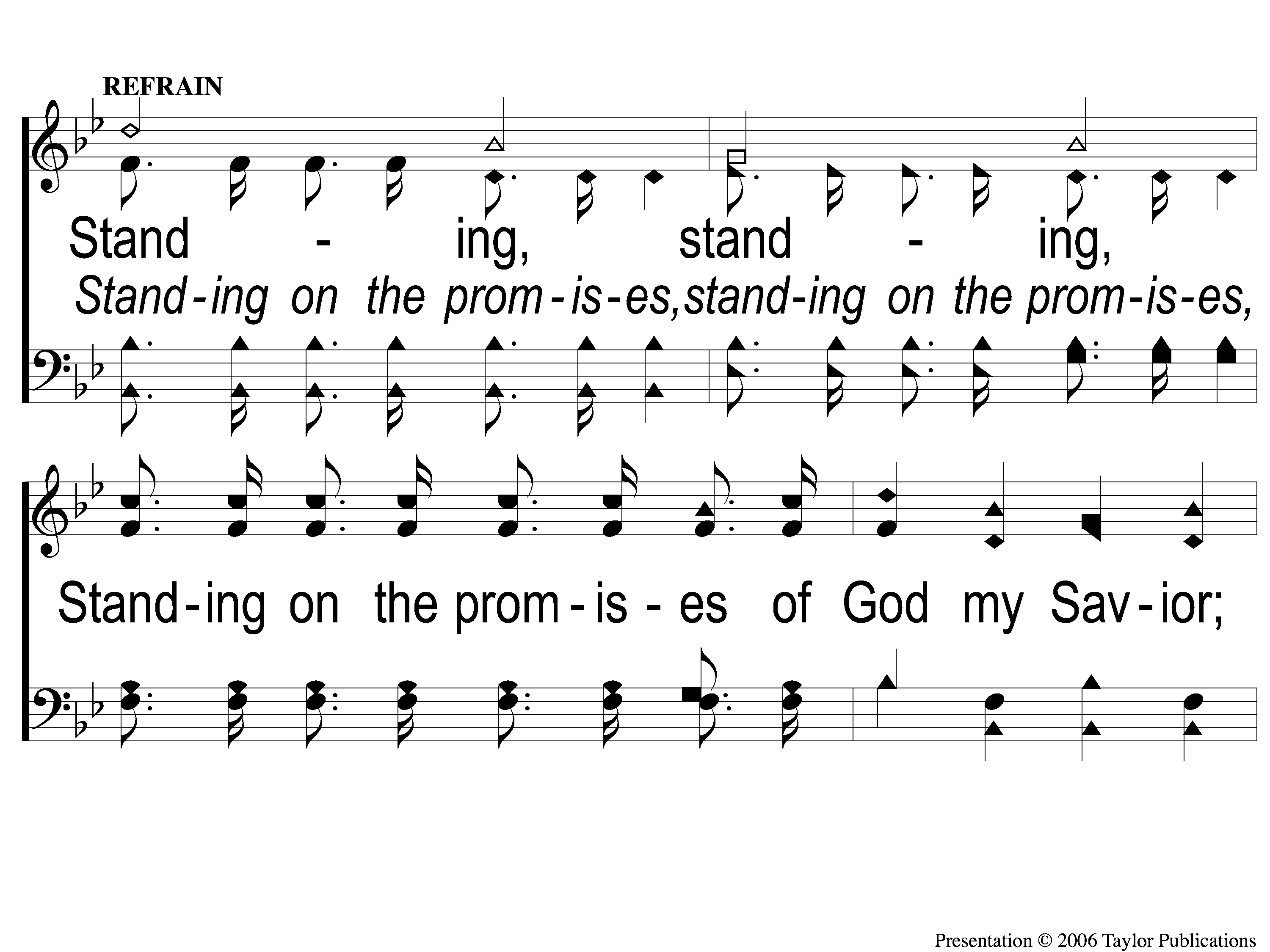 Standing On the Promises
452
C-1 Standing on the Promises
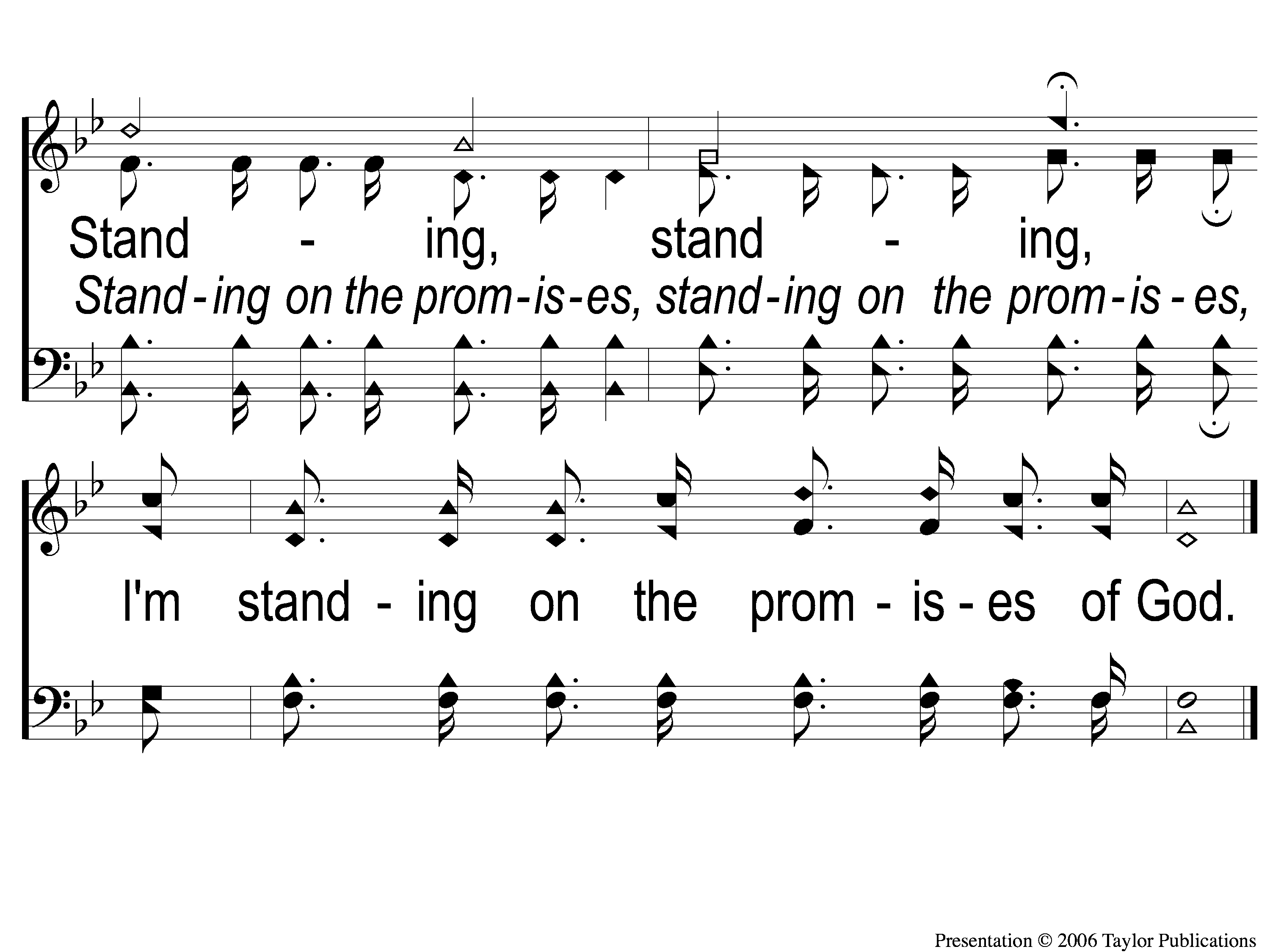 Standing On the Promises
452
C-2 Standing on the Promises
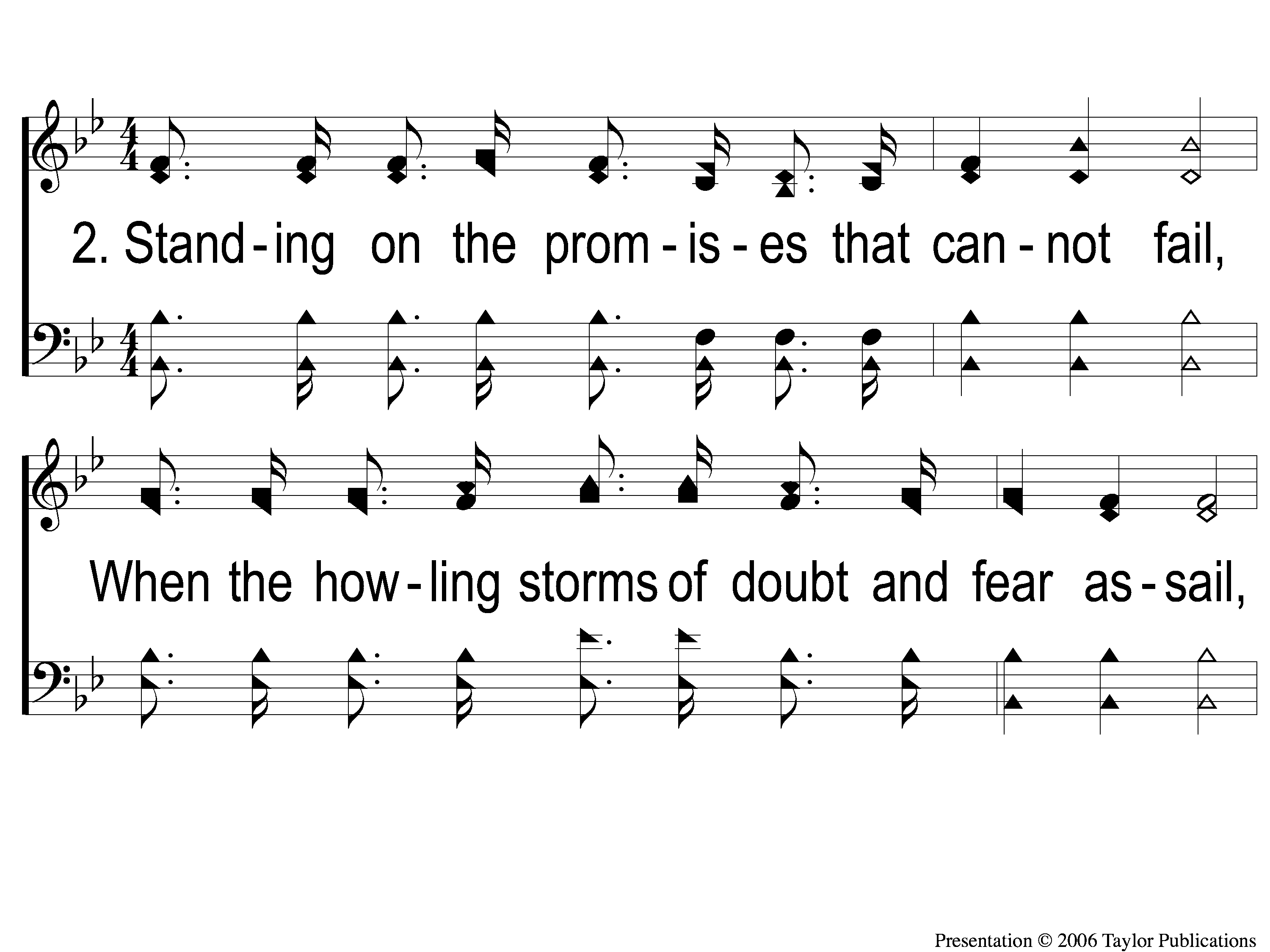 Standing On the Promises
452
2-1 Standing on the Promises
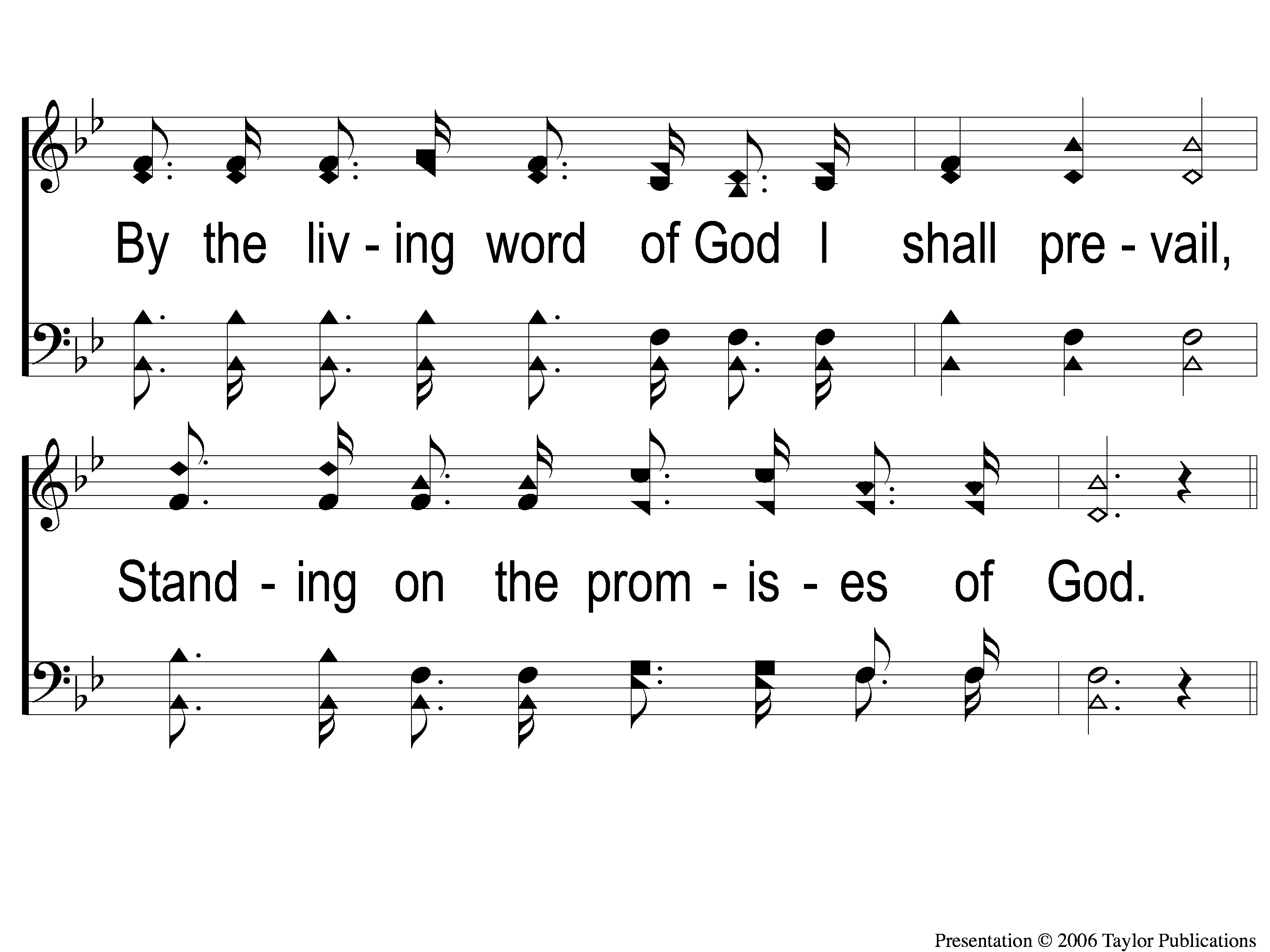 Standing On the Promises
452
2-2 Standing on the Promises
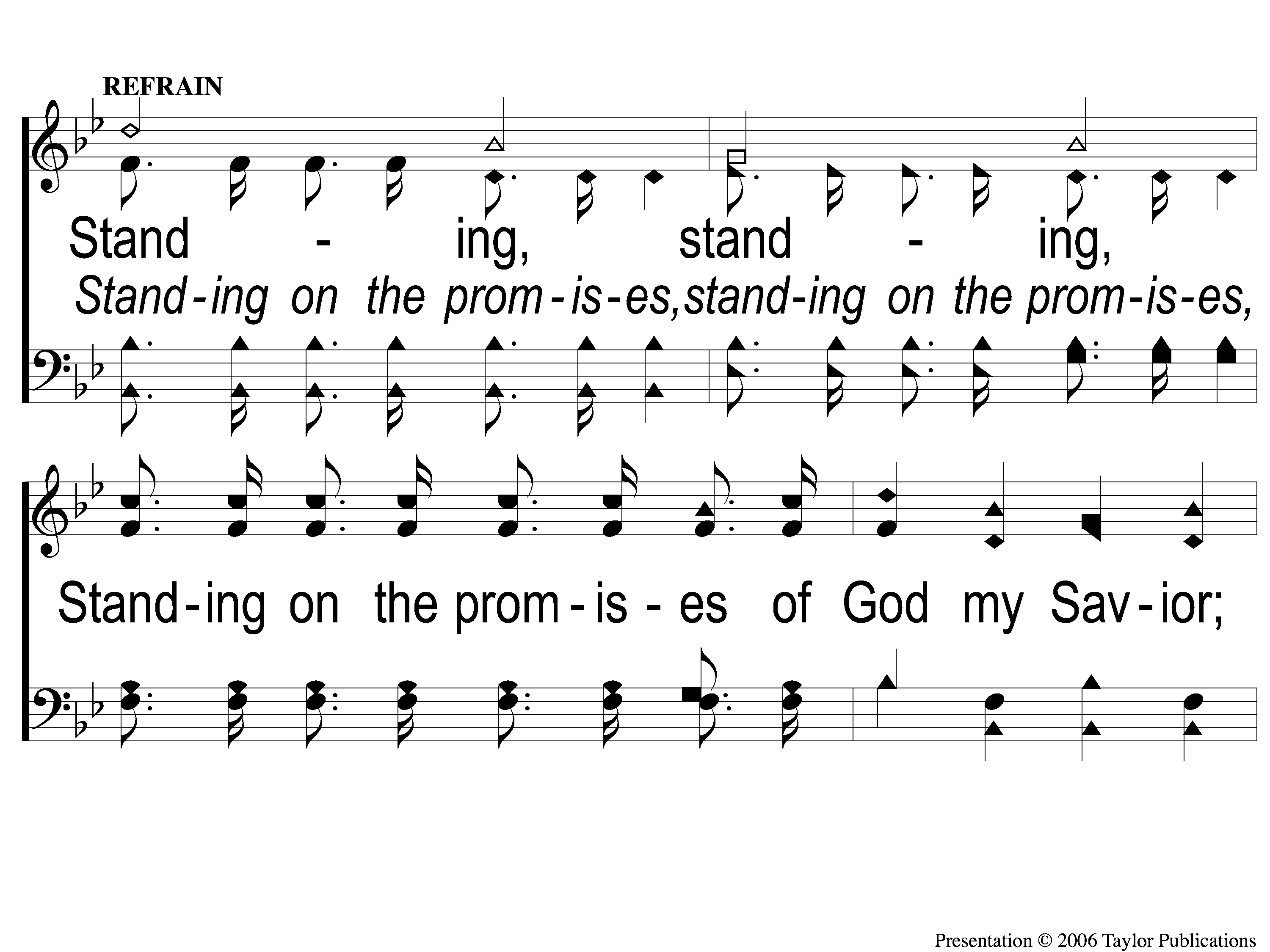 Standing On the Promises
452
C-1 Standing on the Promises
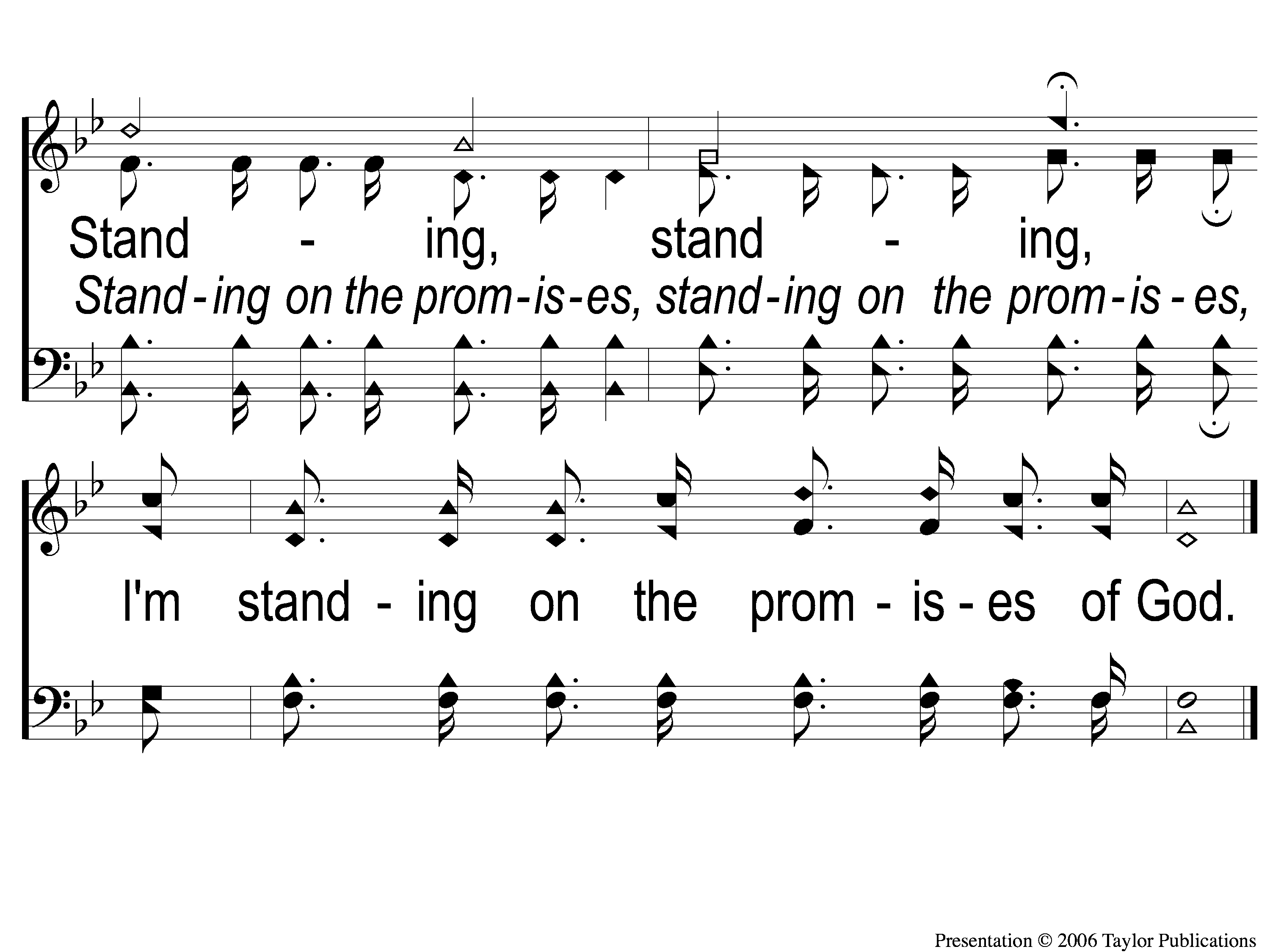 Standing On the Promises
452
C-2 Standing on the Promises
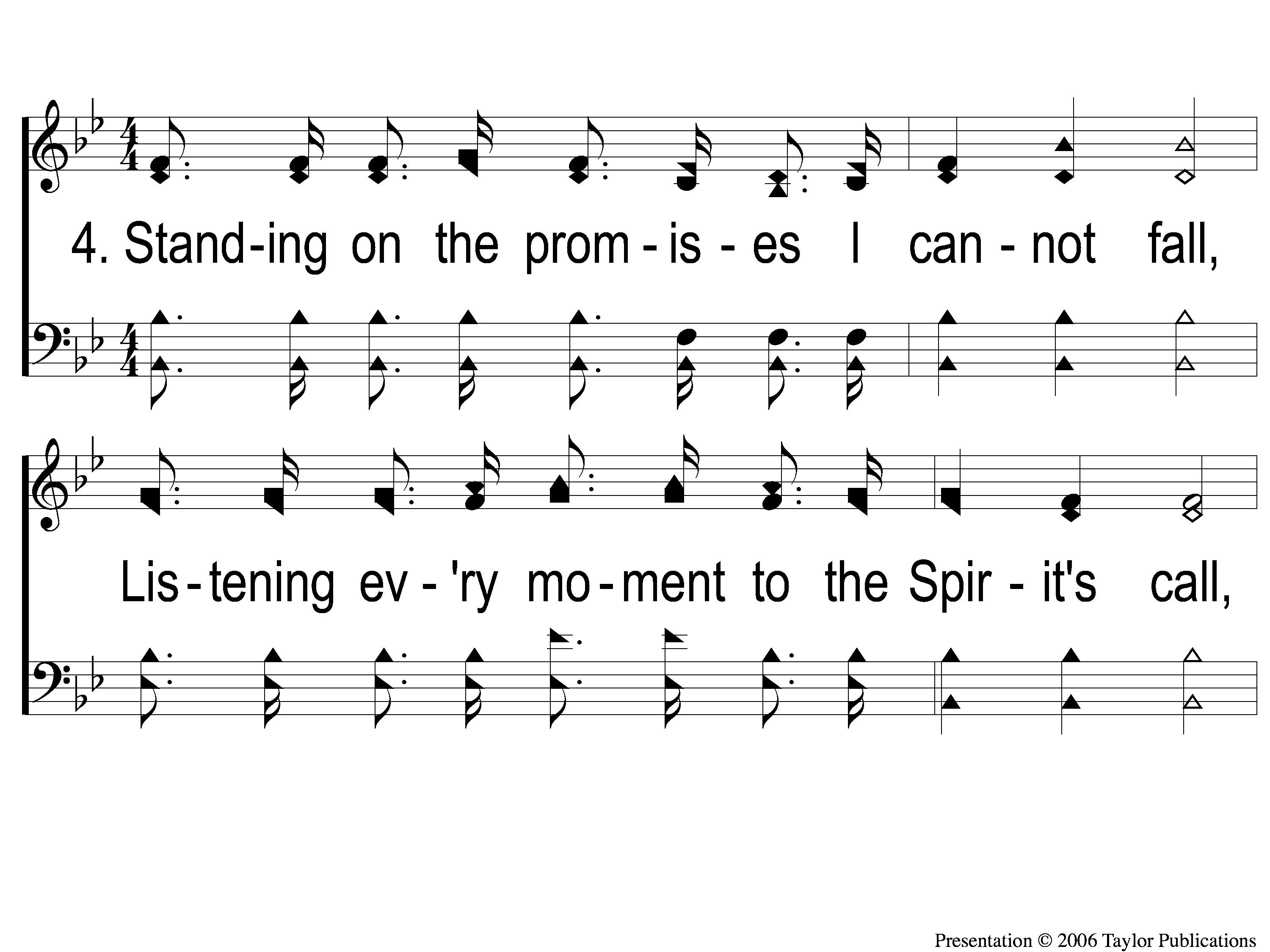 Standing On the Promises
452
4-1 Standing on the Promises
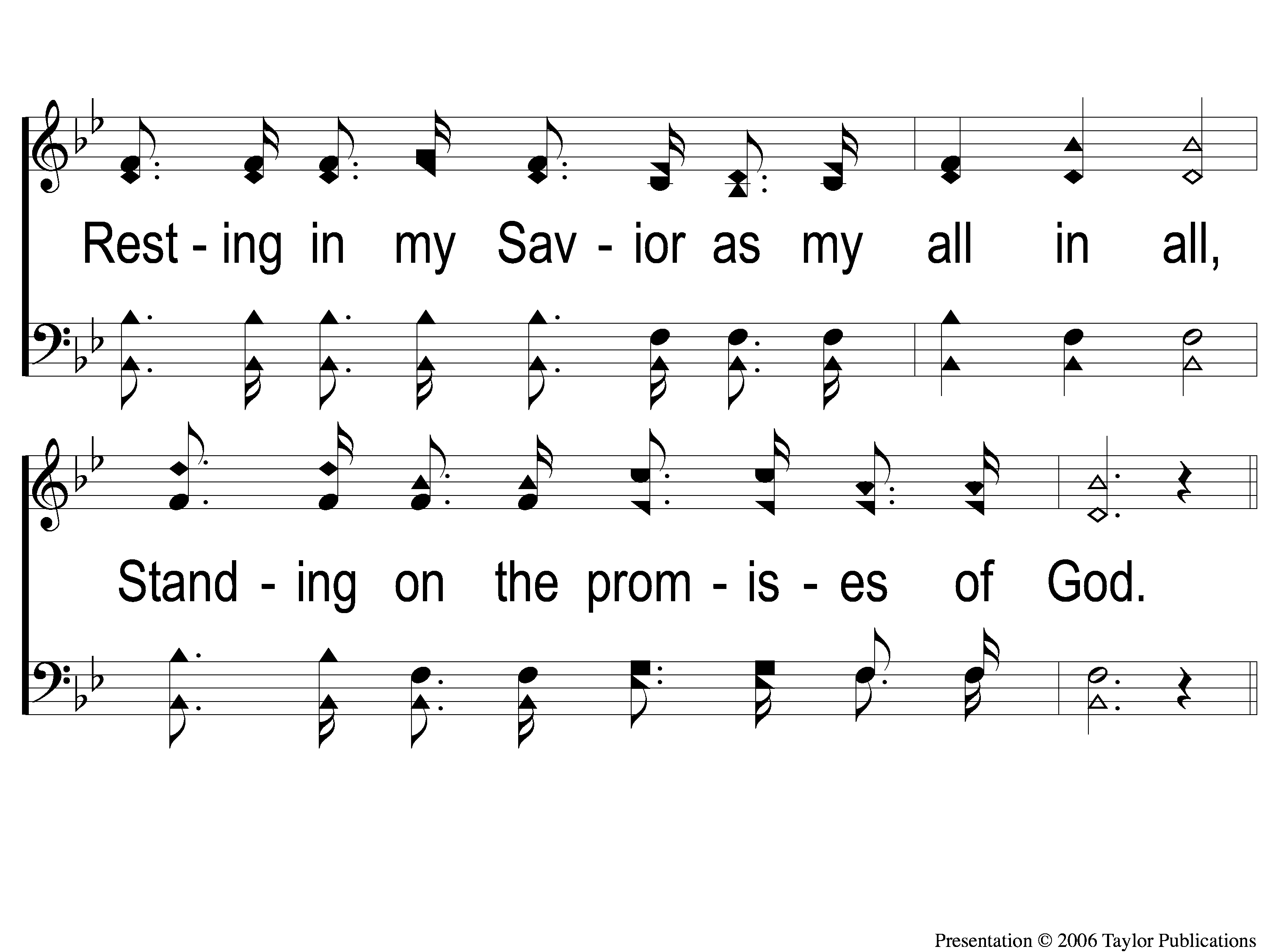 Standing On the Promises
452
4-2 Standing on the Promises
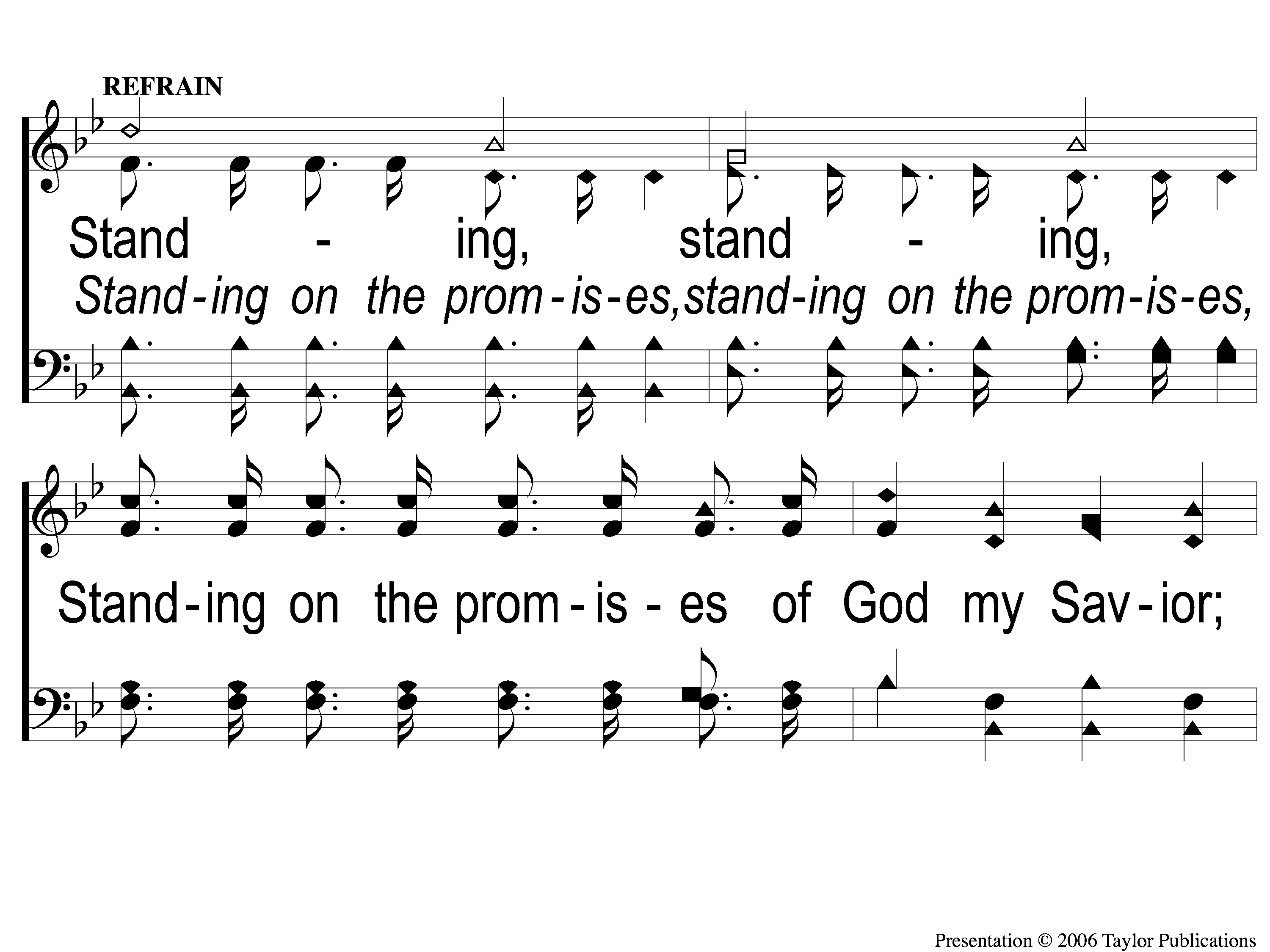 Standing On the Promises
452
C-1 Standing on the Promises
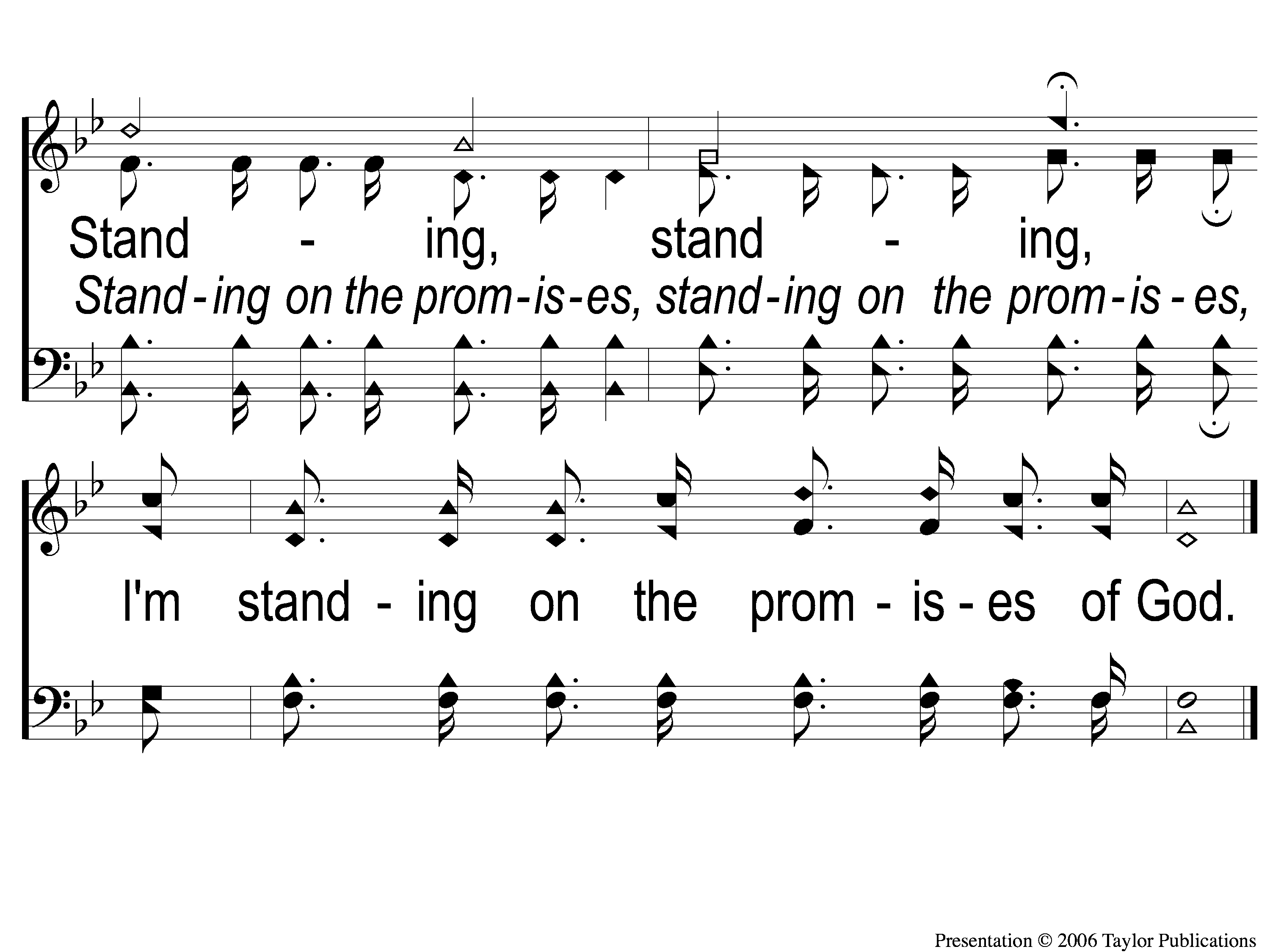 Standing On the Promises
452
C-2 Standing on the Promises
SONG:
I Must Tell Jesus
#564
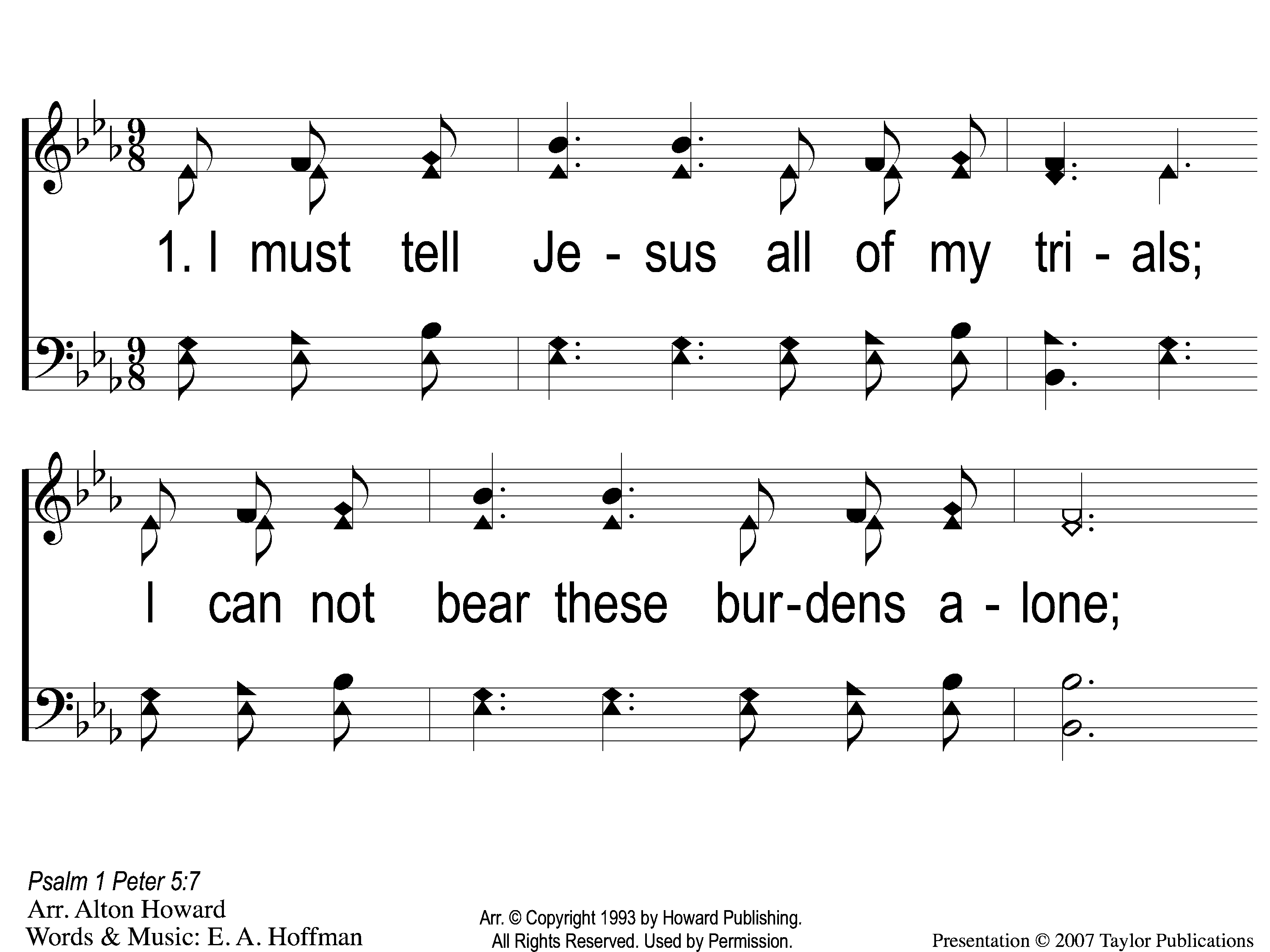 I Must Tell Jesus
564
1-1 I Must Tell Jesus
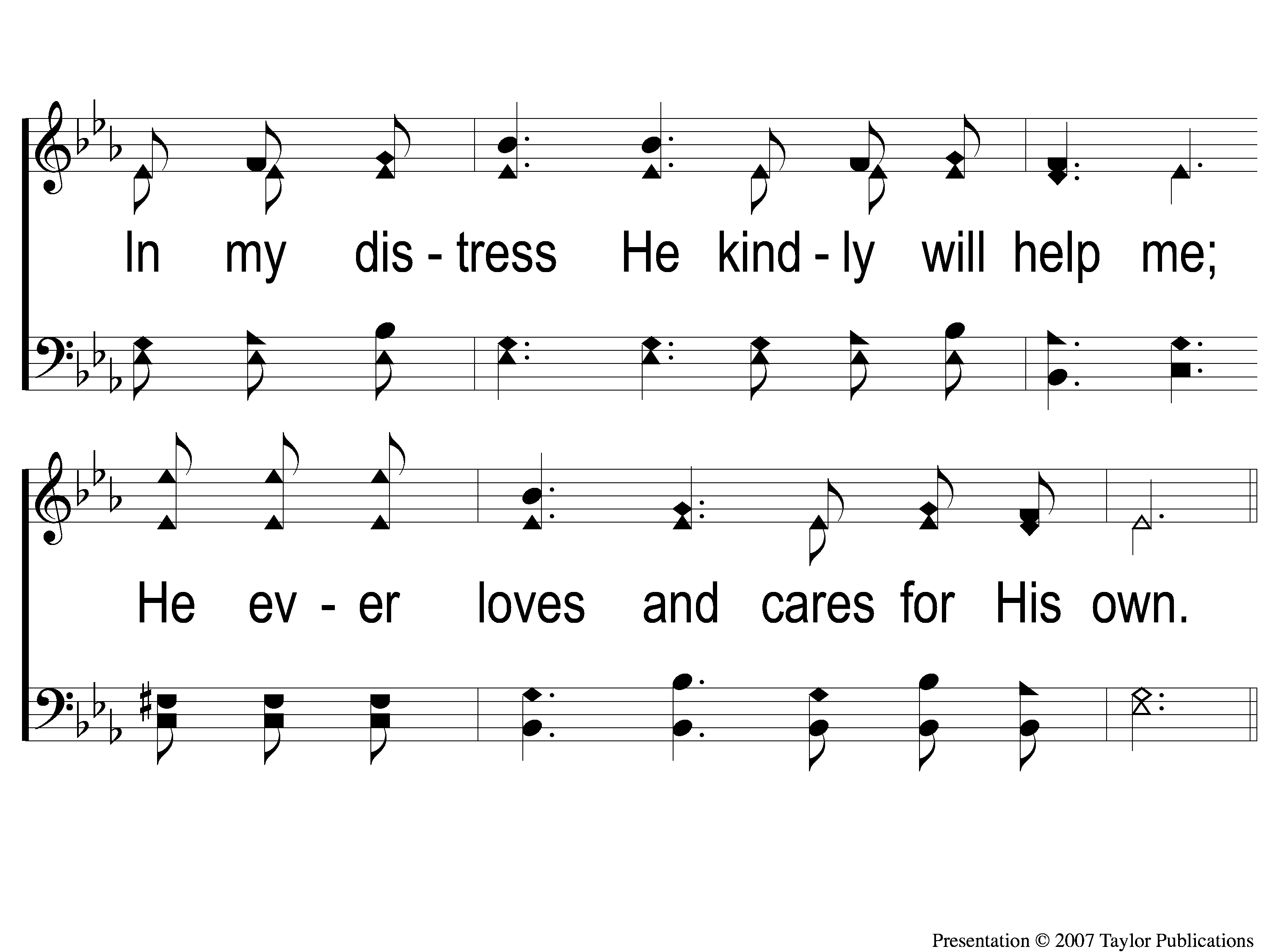 I Must Tell Jesus
564
1-2 I Must Tell Jesus
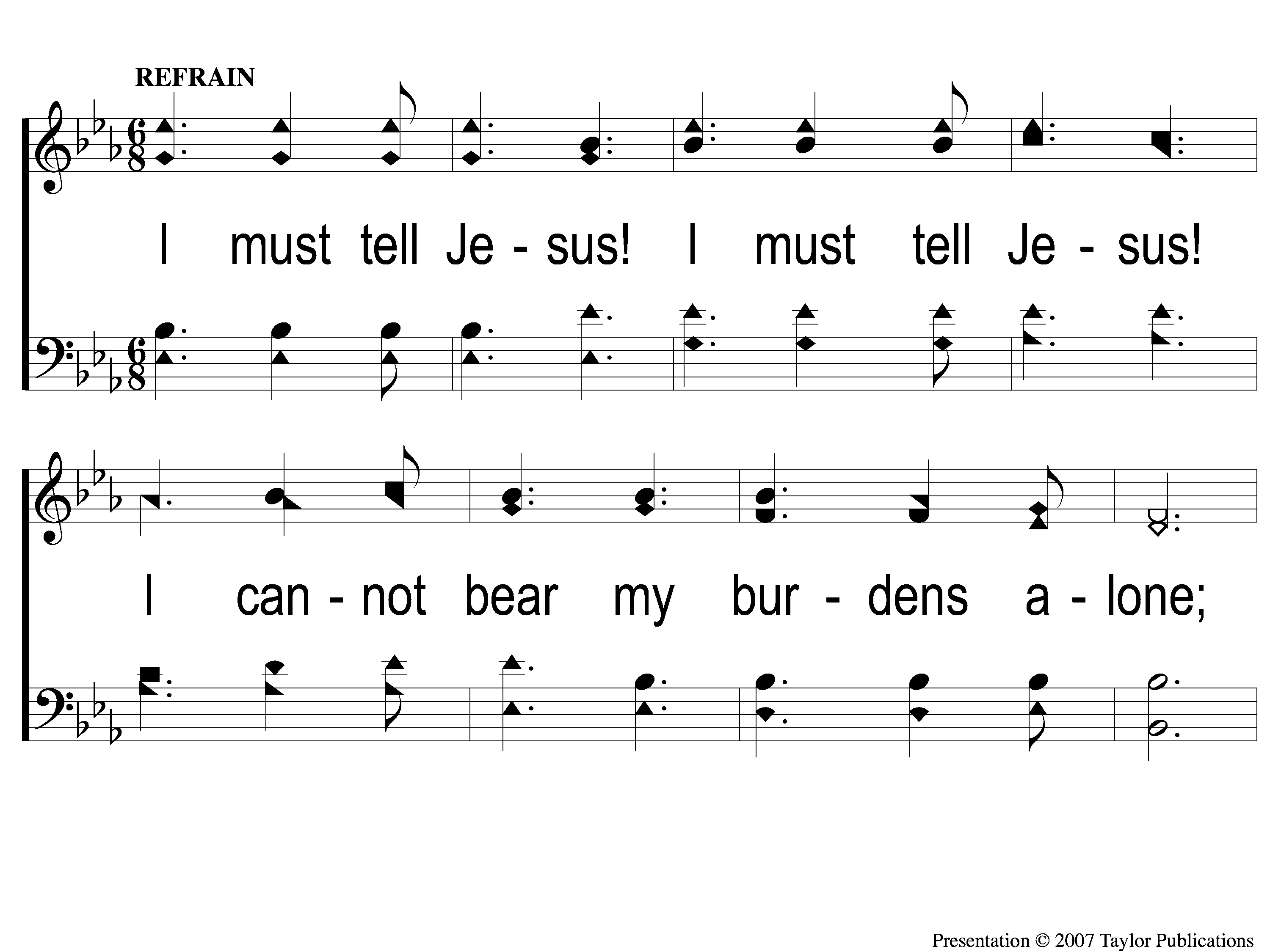 I Must Tell Jesus
564
C-1 I Must Tell Jesus
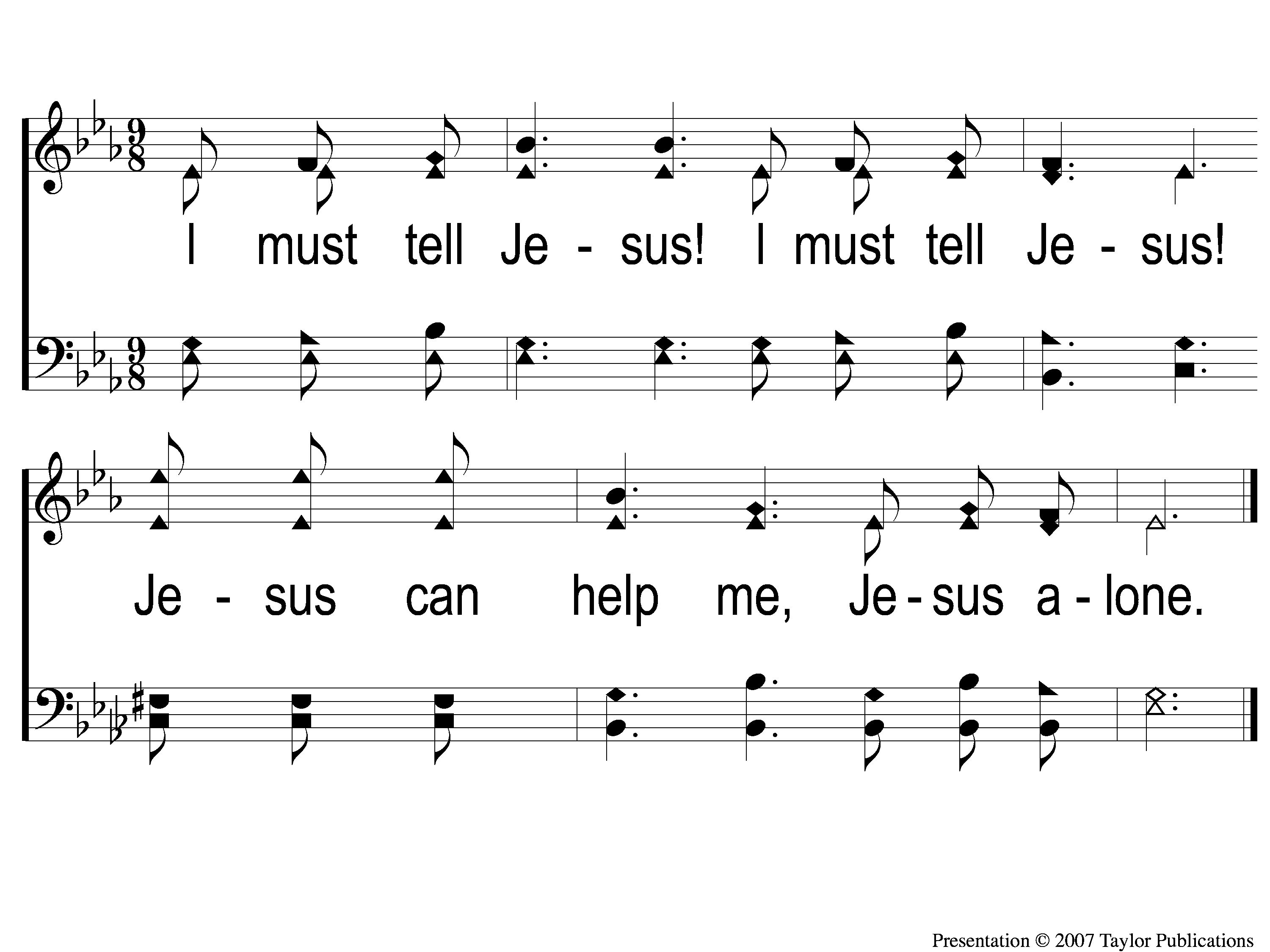 I Must Tell Jesus
564
C-2 I Must Tell Jesus
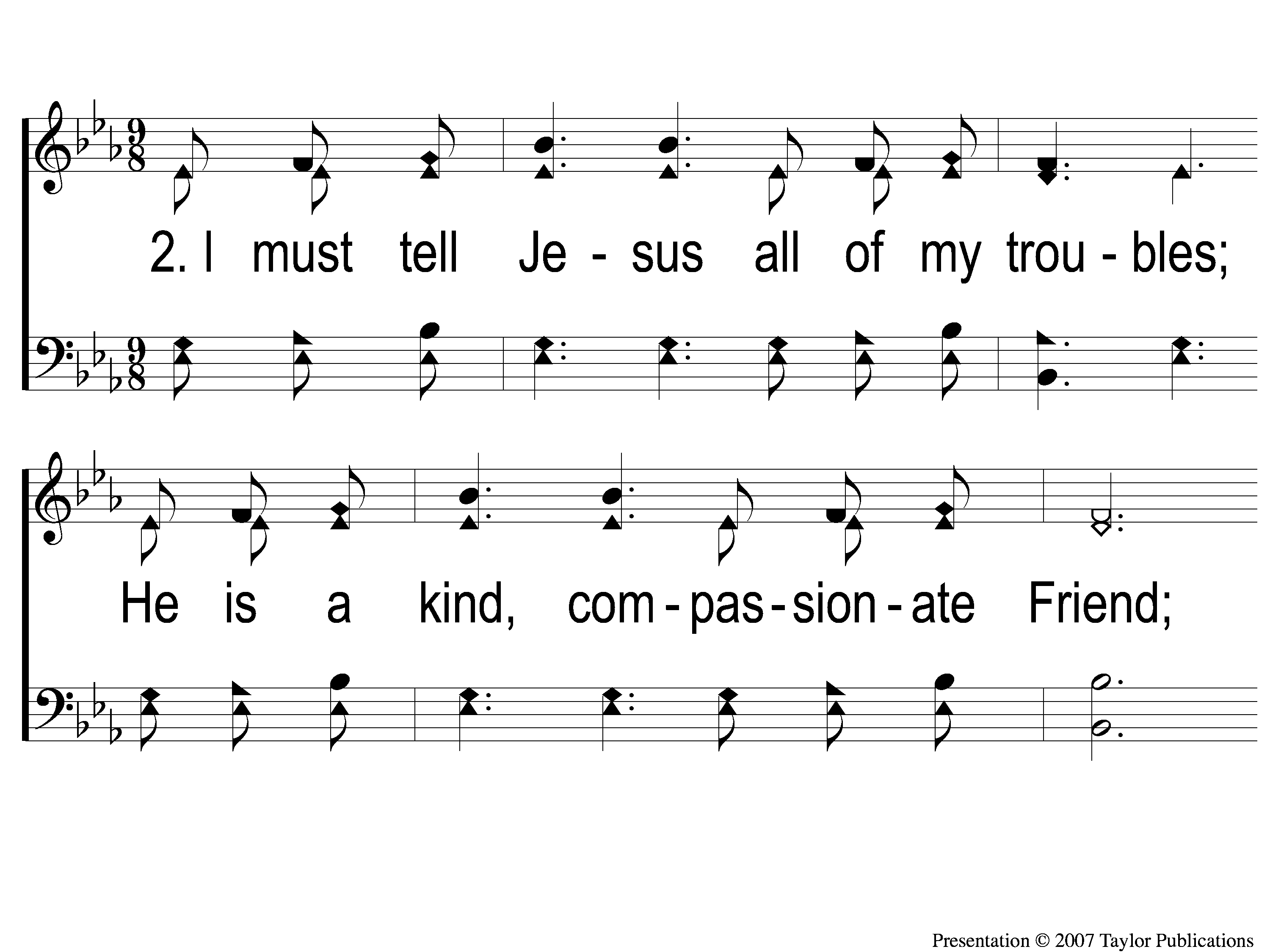 I Must Tell Jesus
564
2-1 I Must Tell Jesus
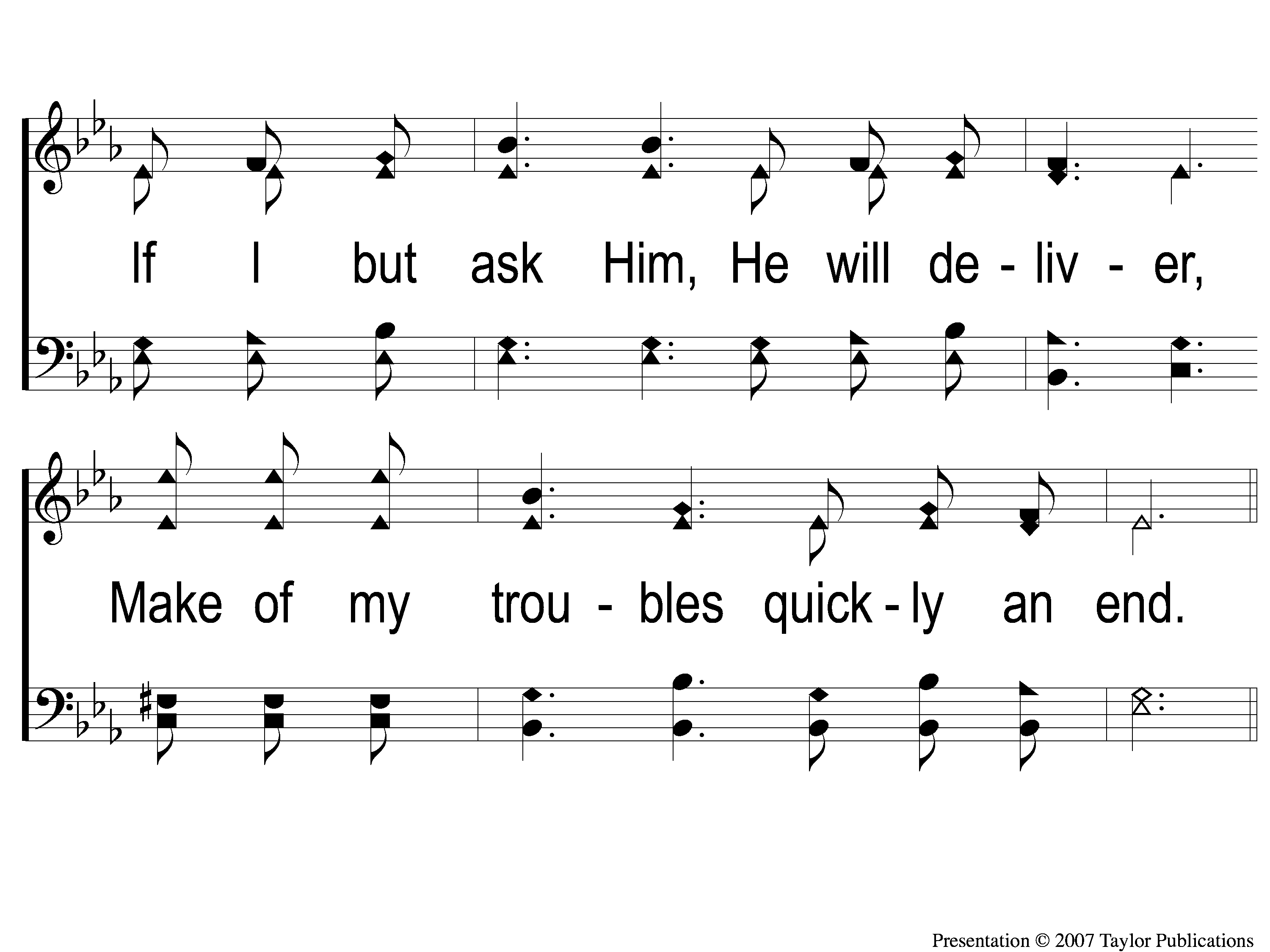 I Must Tell Jesus
564
2-2 I Must Tell Jesus
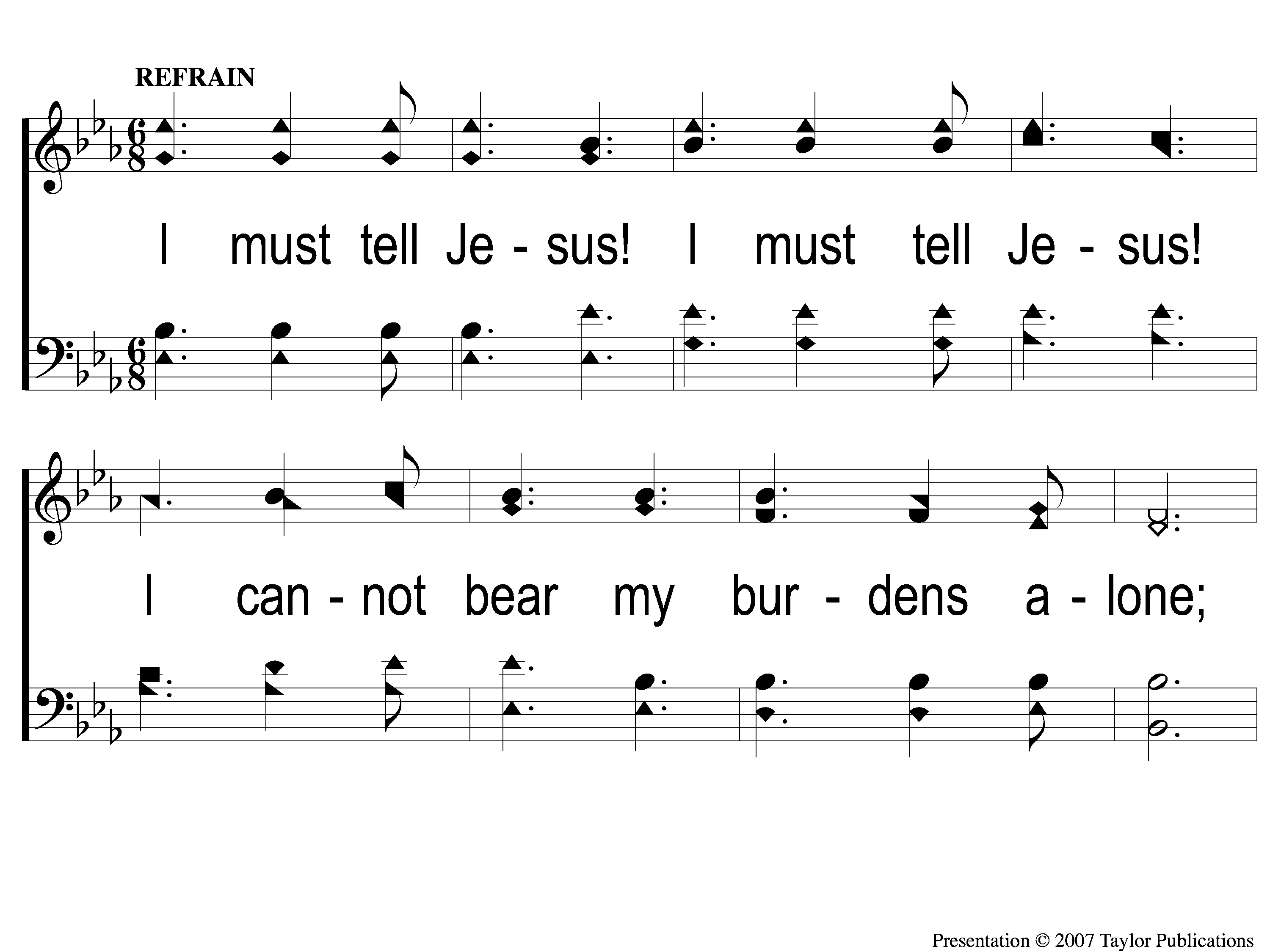 I Must Tell Jesus
564
C-1 I Must Tell Jesus
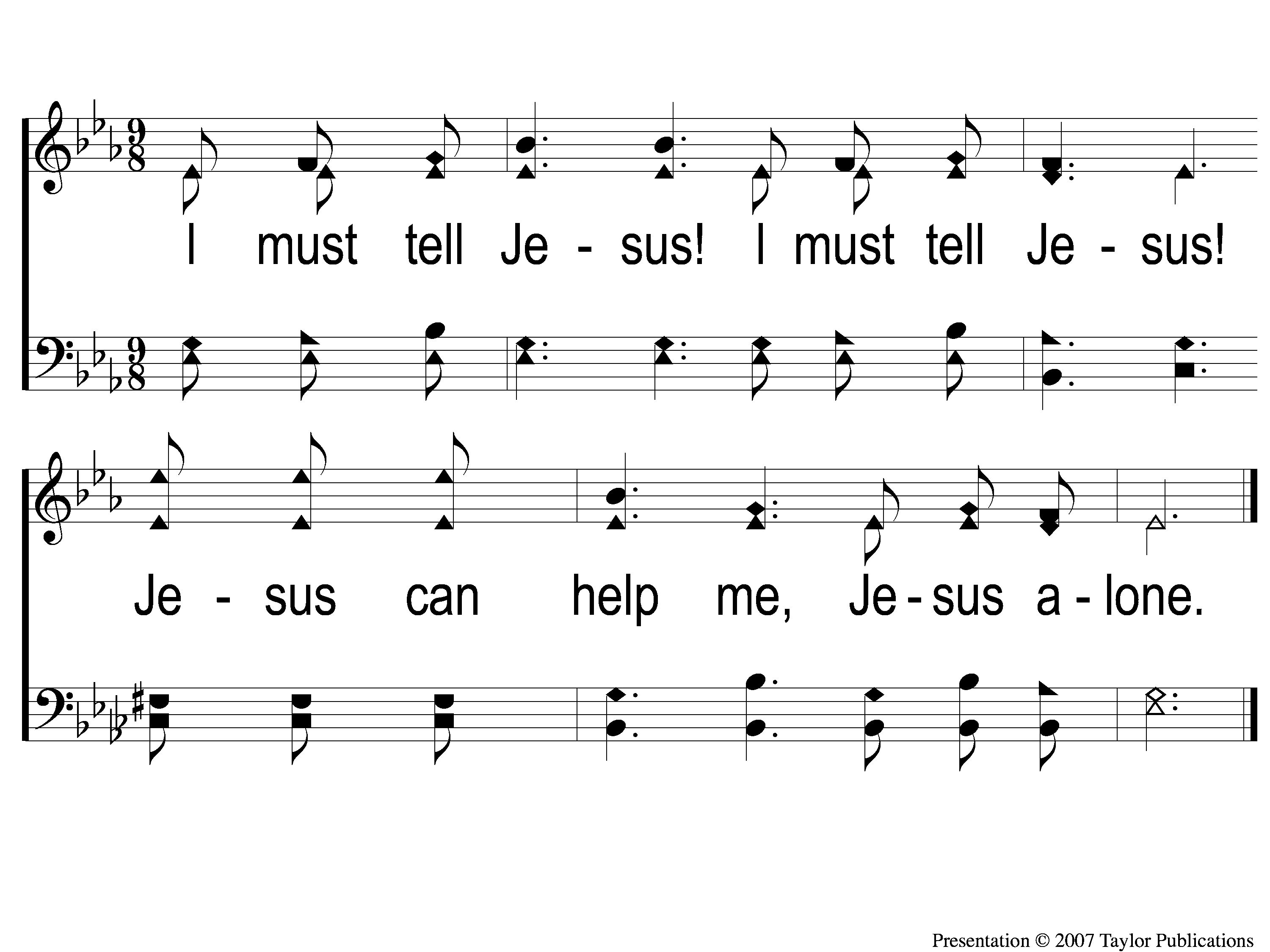 I Must Tell Jesus
564
C-2 I Must Tell Jesus
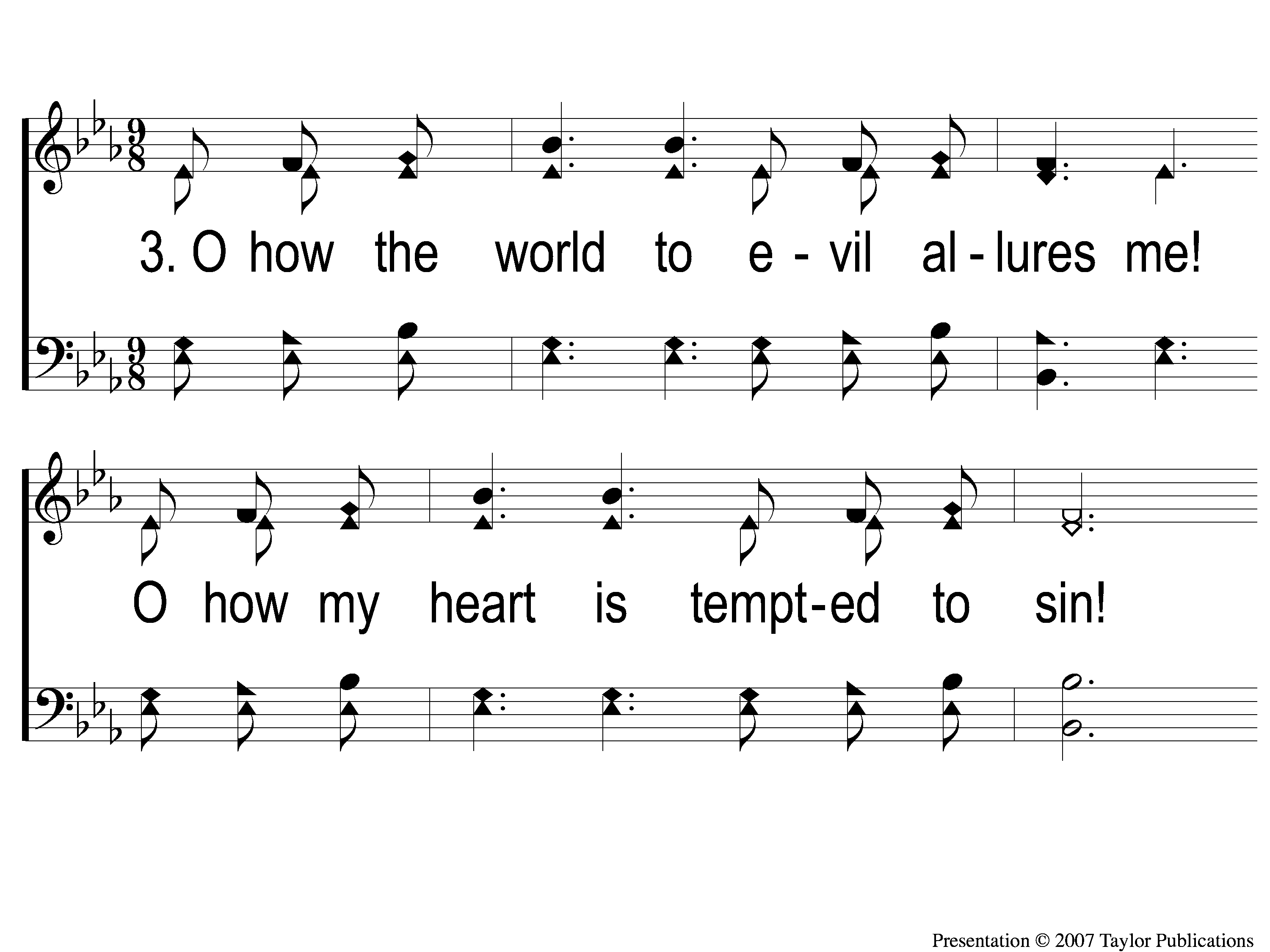 I Must Tell Jesus
564
3-1 I Must Tell Jesus
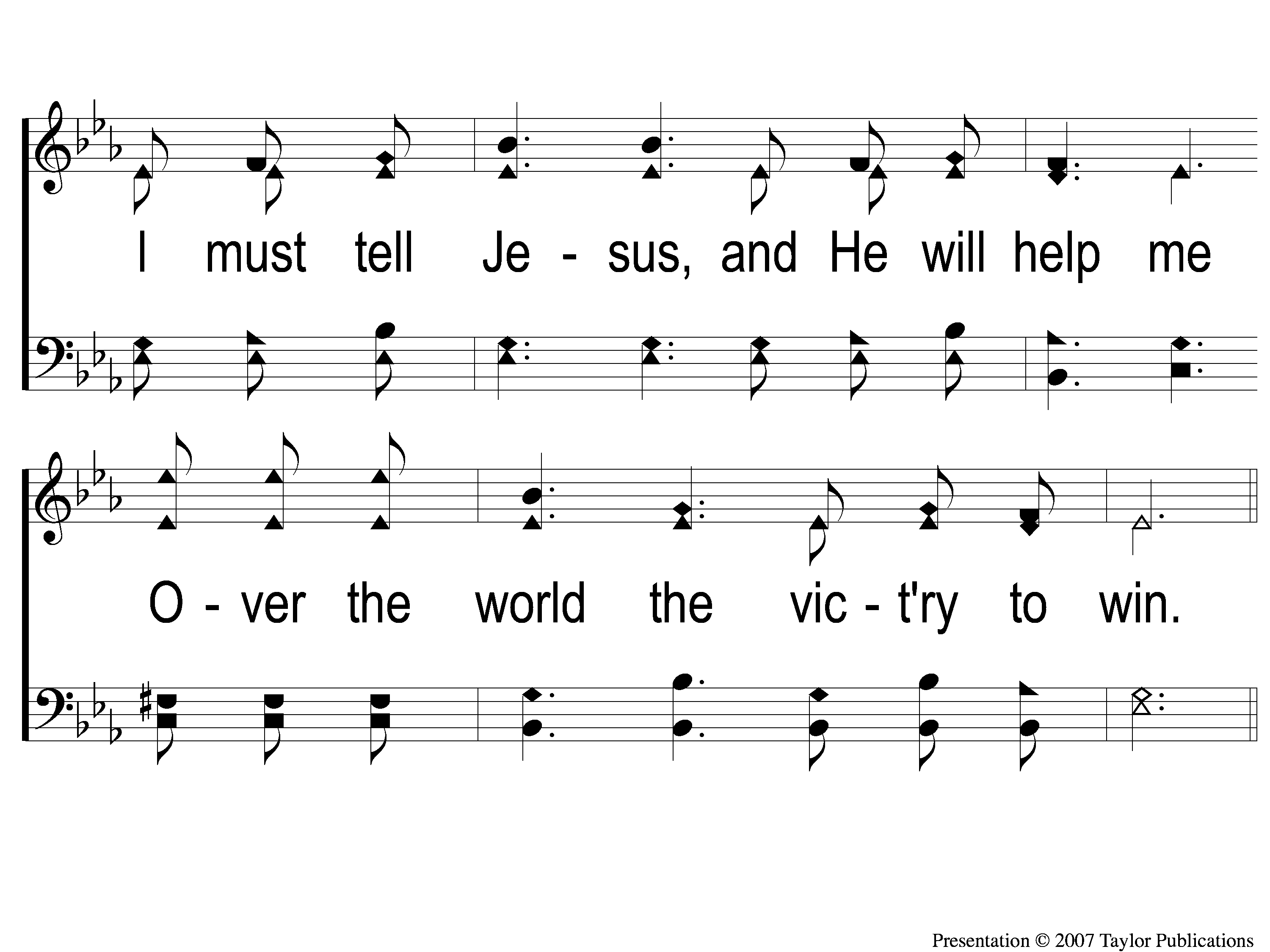 I Must Tell Jesus
564
3-2 I Must Tell Jesus
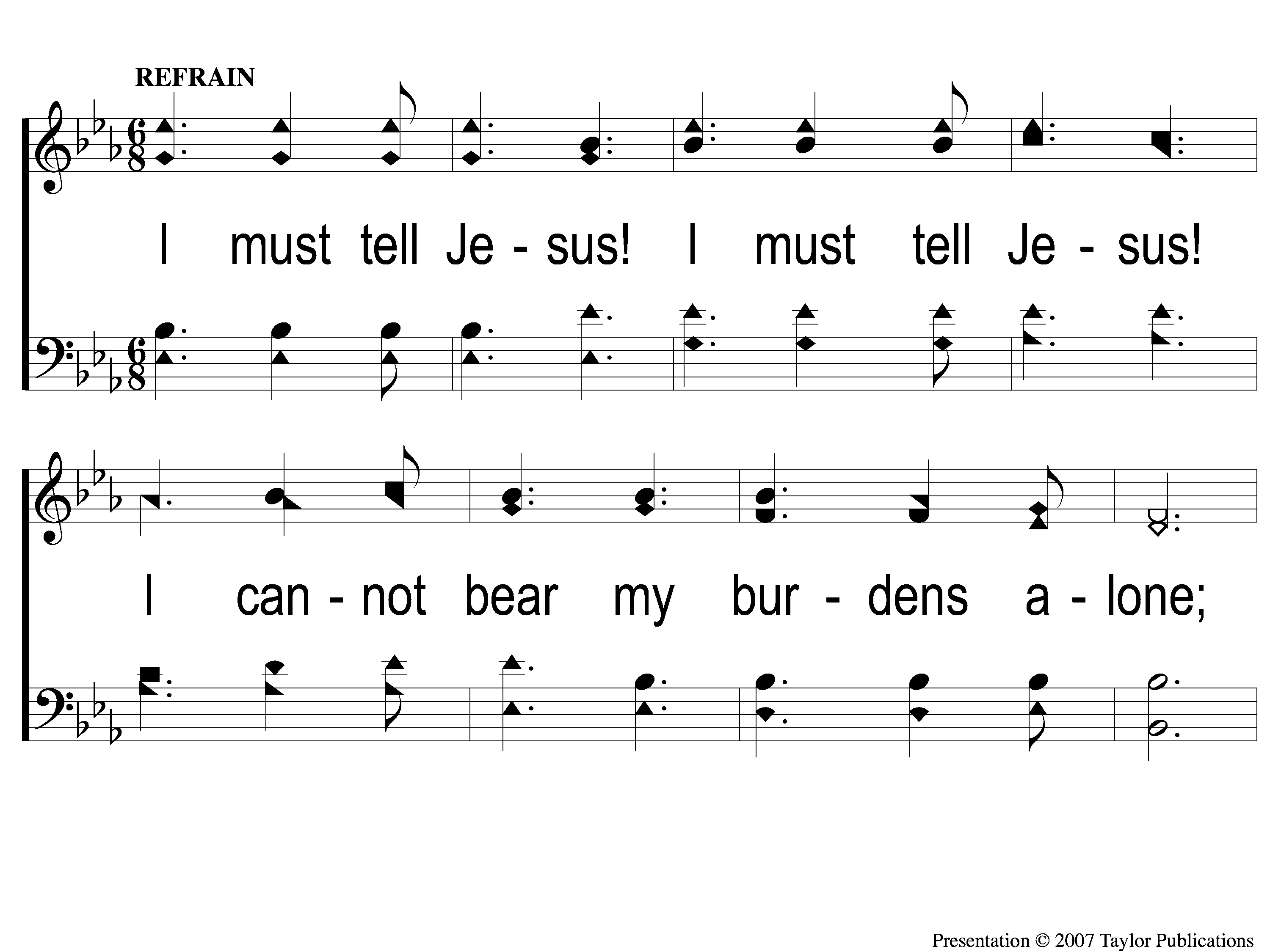 I Must Tell Jesus
564
C-1 I Must Tell Jesus
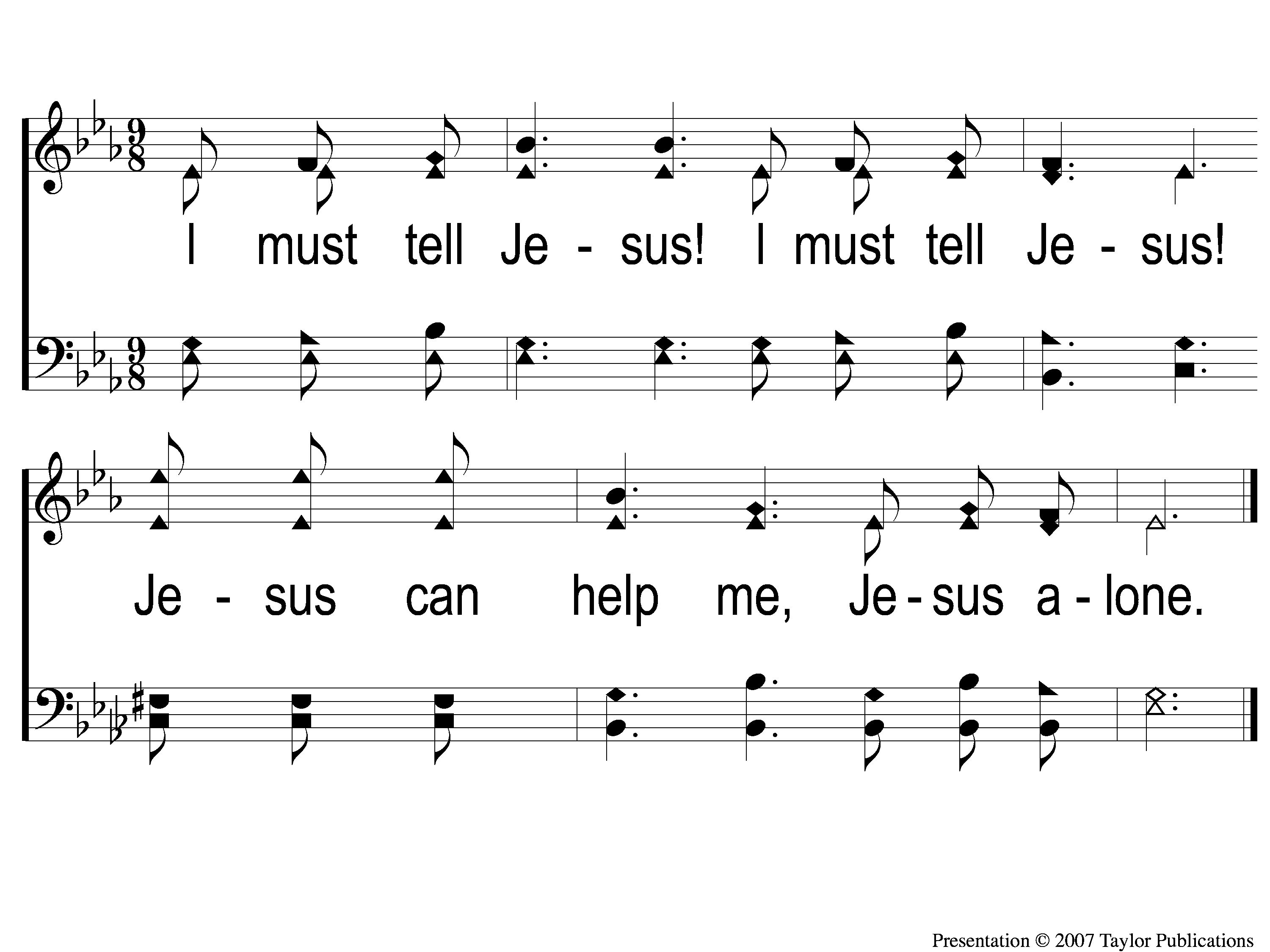 I Must Tell Jesus
564
C-2 I Must Tell Jesus
FirstPRAYER
SONG:
Faith Is The Victory
#469
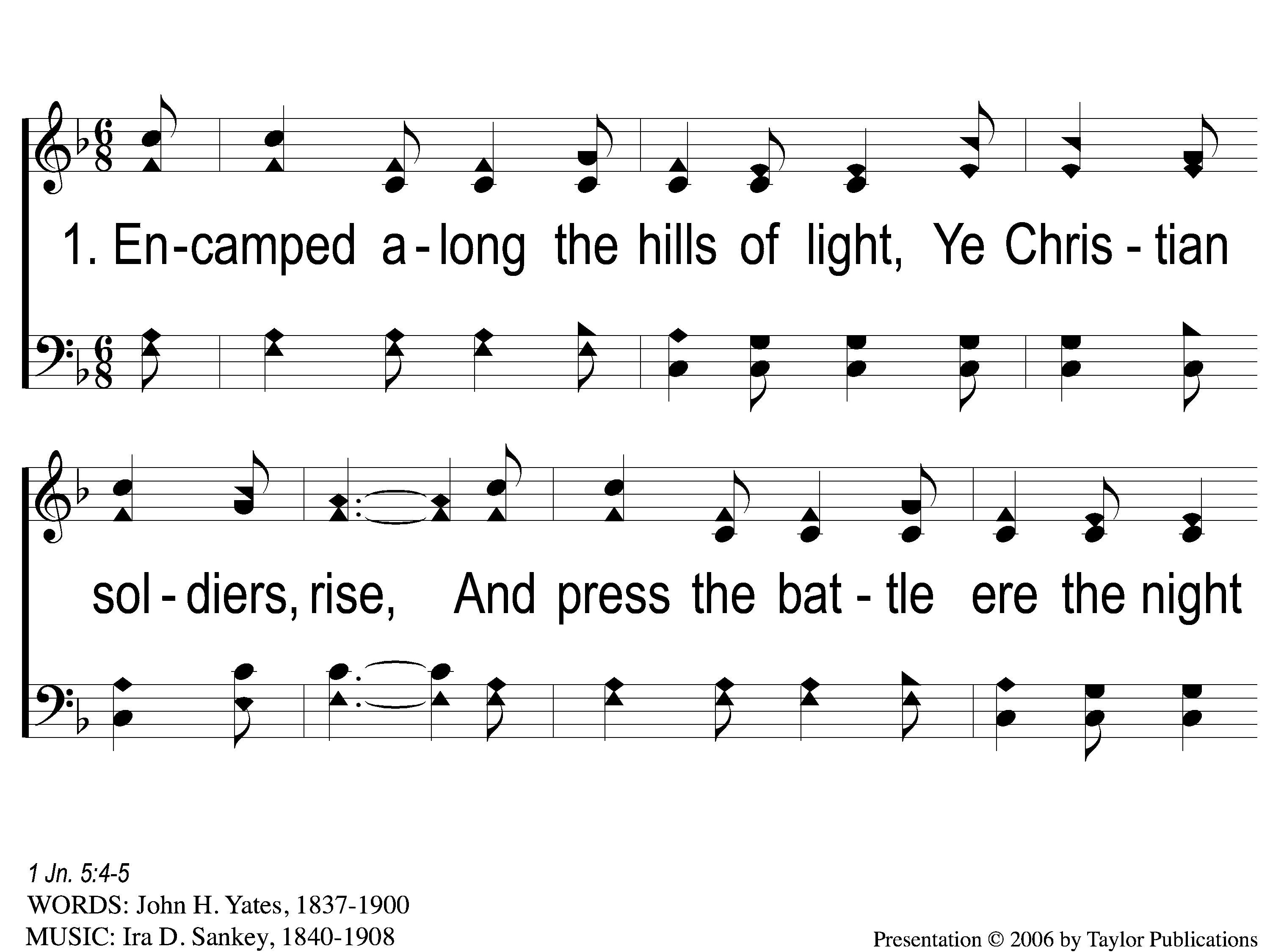 Faith Is The Victory
469
1-1 Faith is the Victory
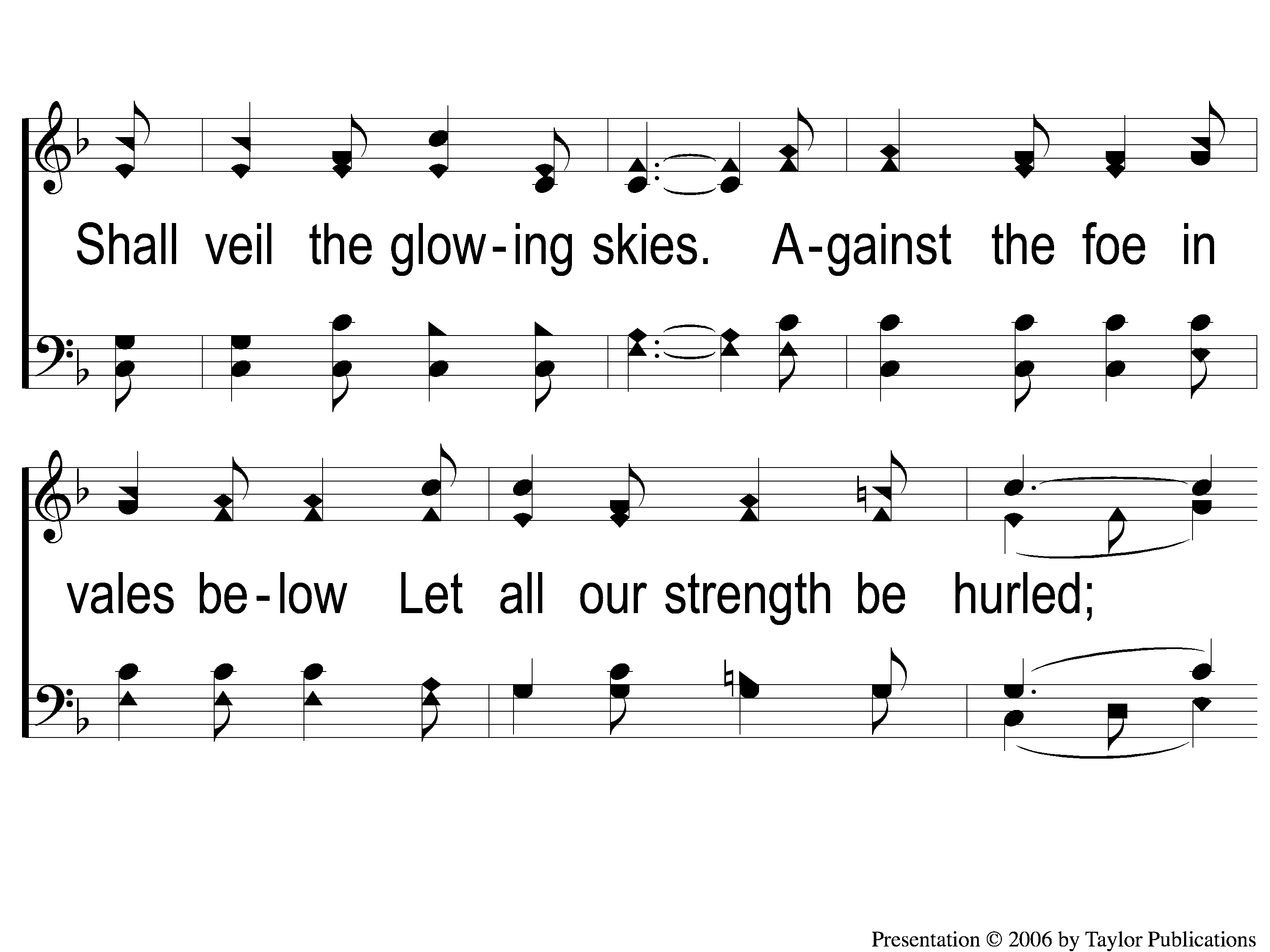 Faith Is The Victory
469
1-2 Faith is the Victory
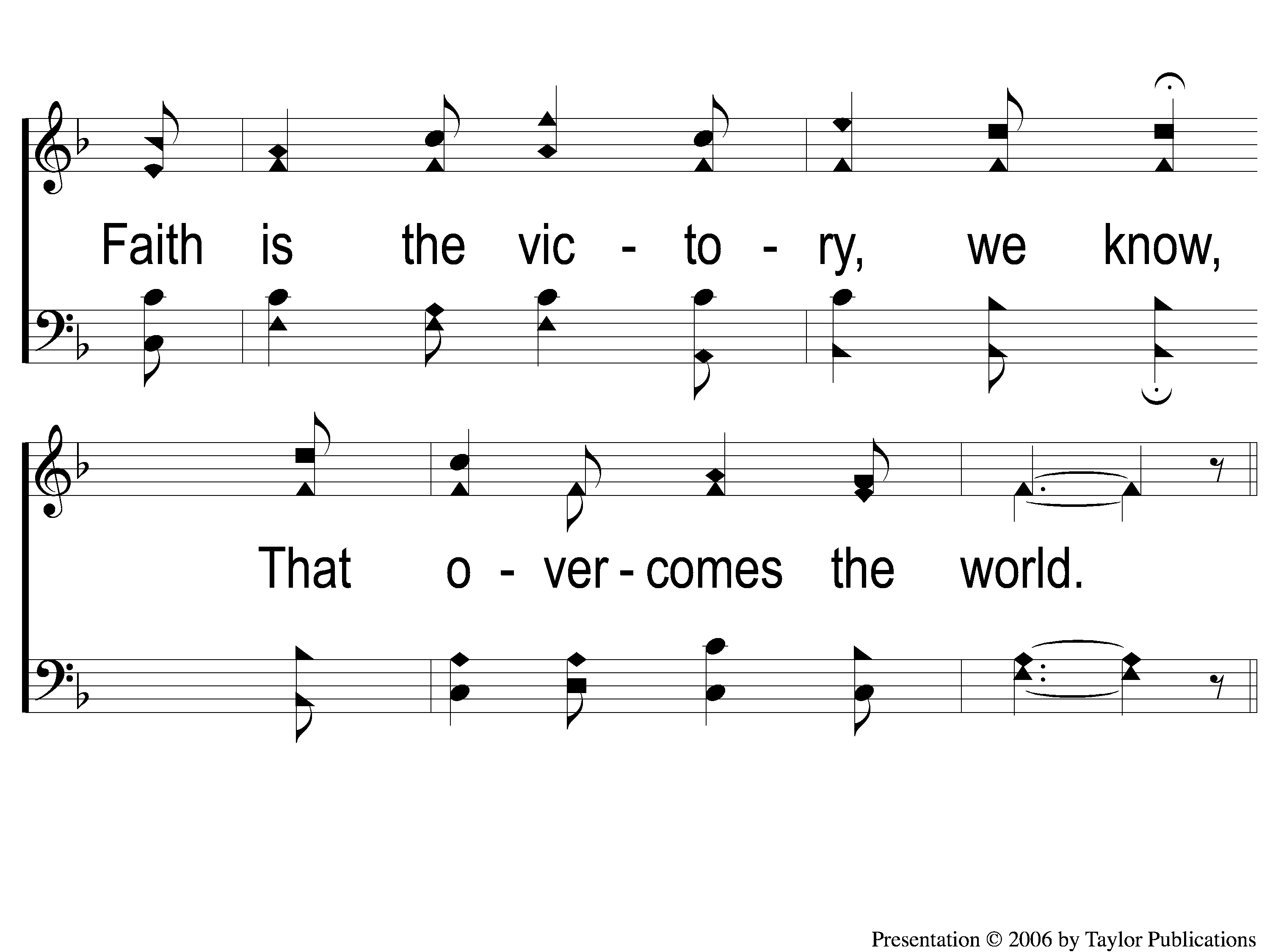 Faith Is The Victory
469
1-3 Faith is the Victory
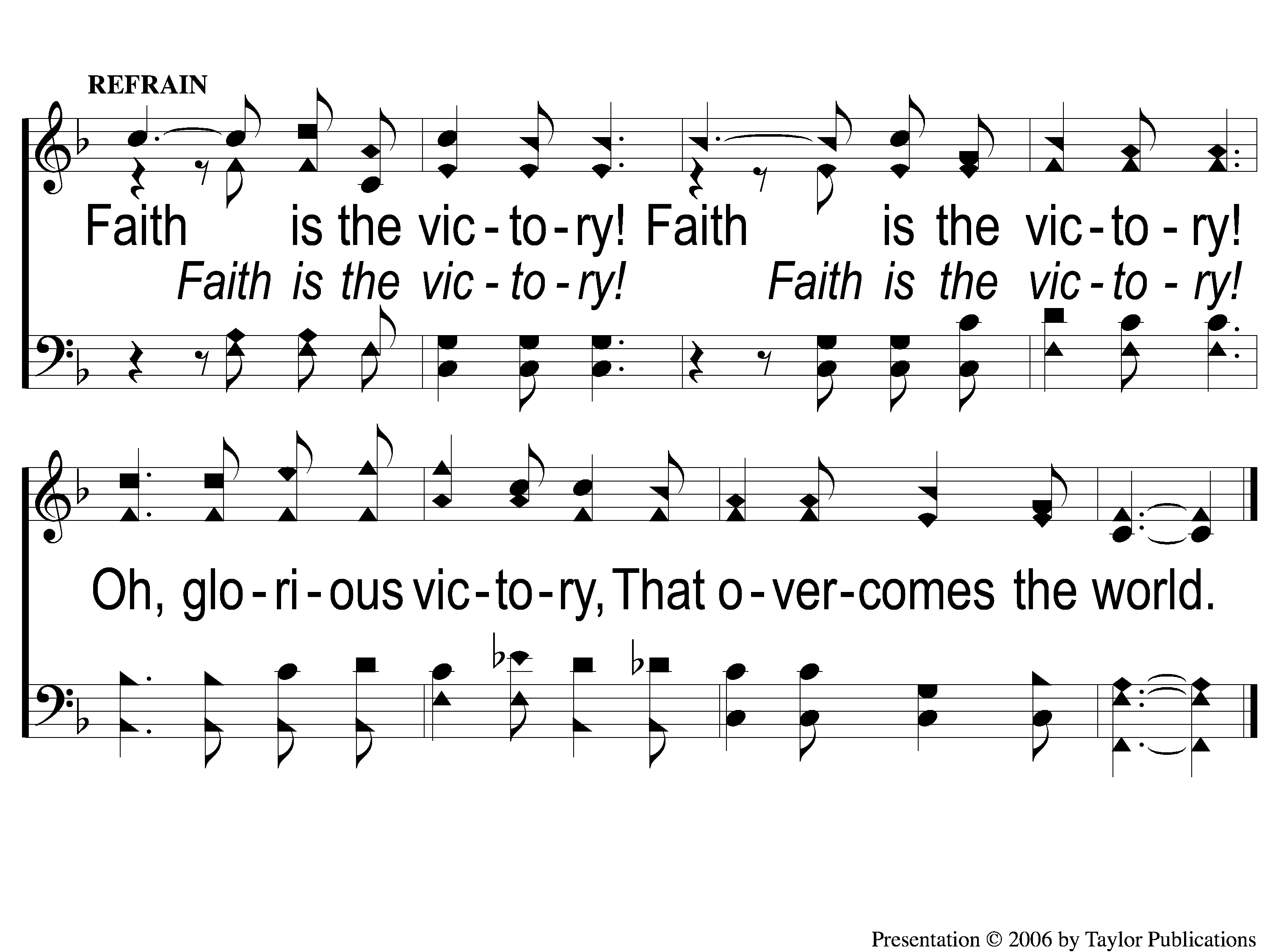 Faith Is The Victory
469
C-1 Faith is the Victory
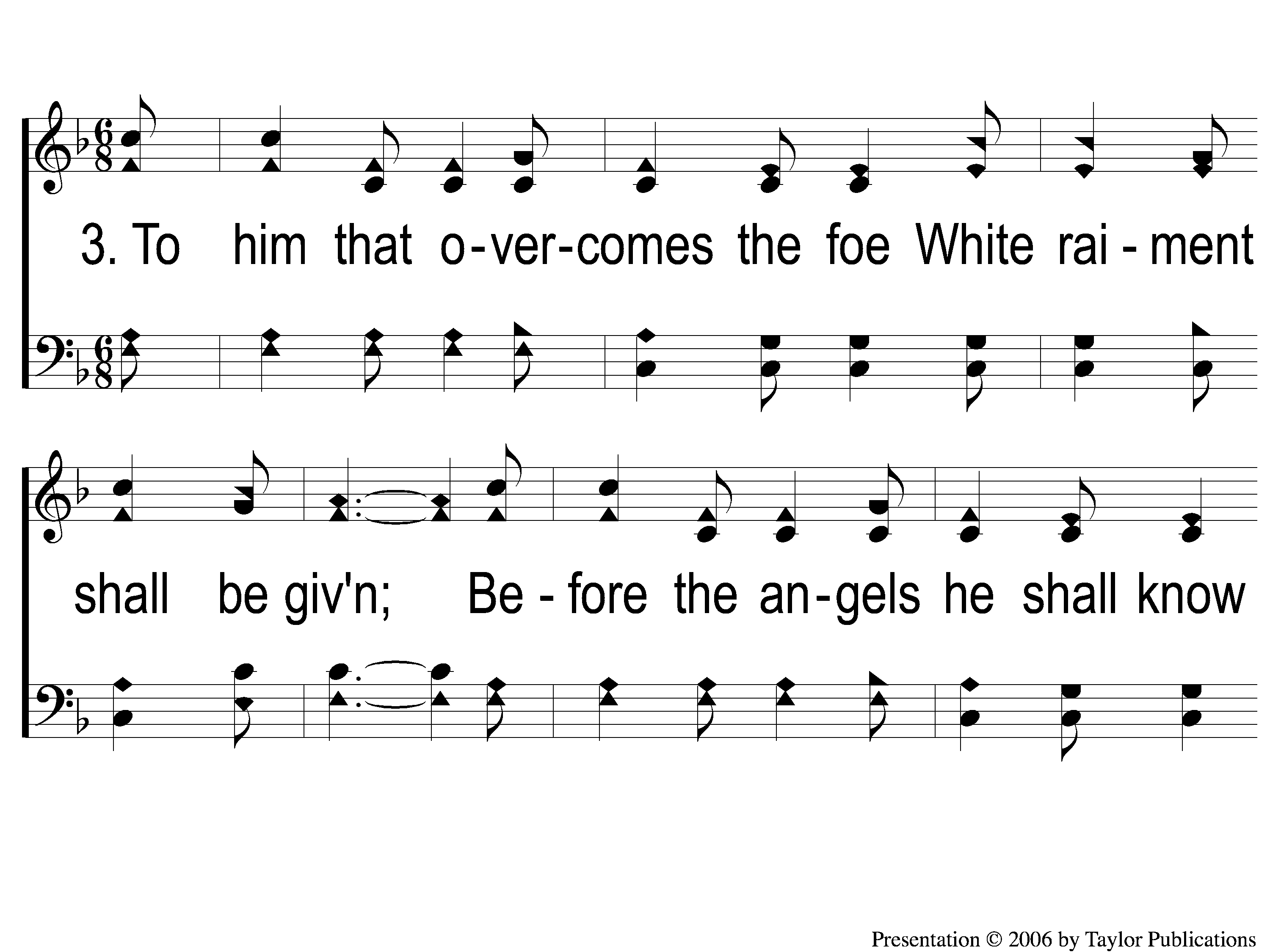 Faith Is The Victory
469
3-1 Faith is the Victory
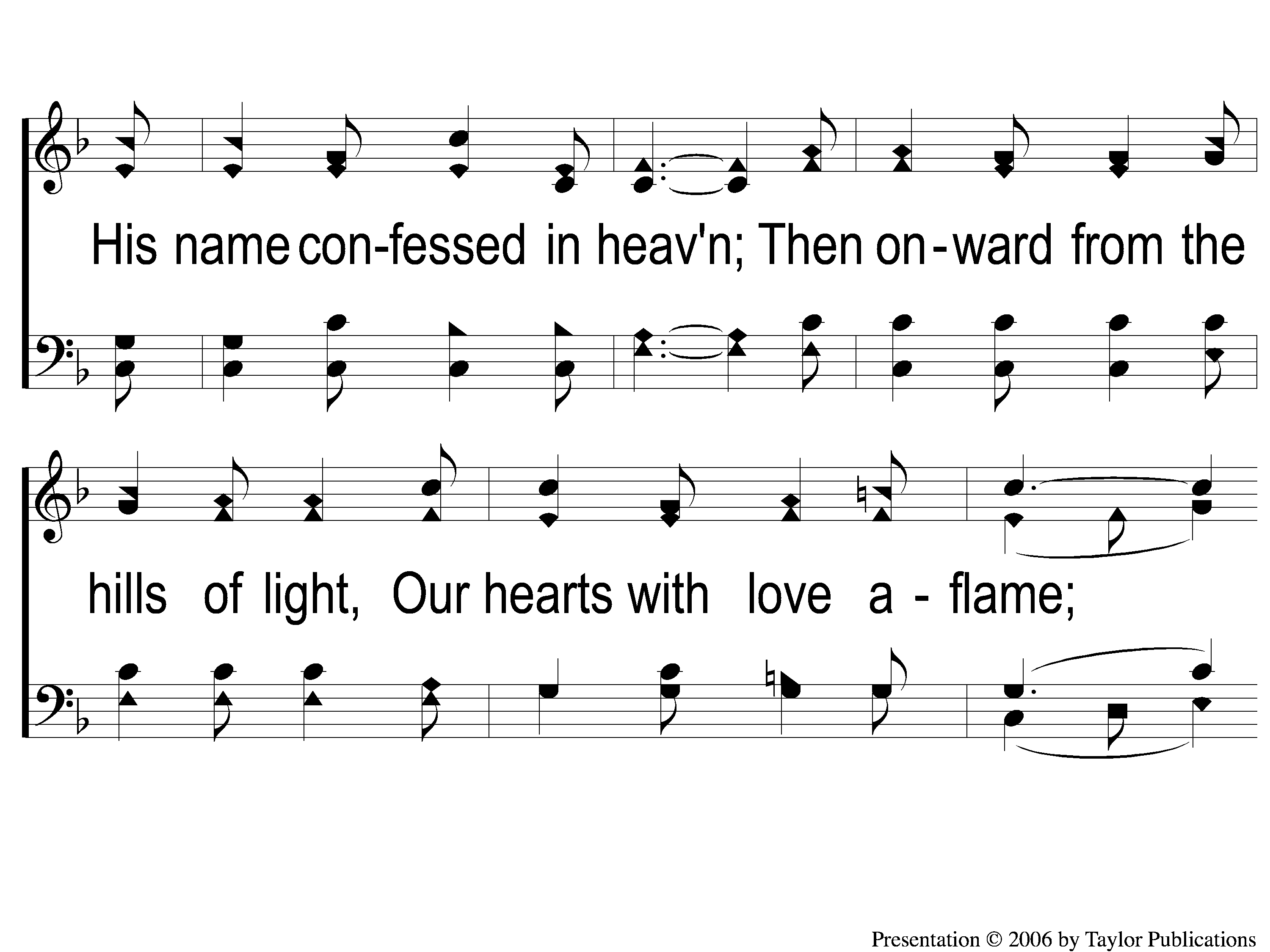 Faith Is The Victory
469
3-2 Faith is the Victory
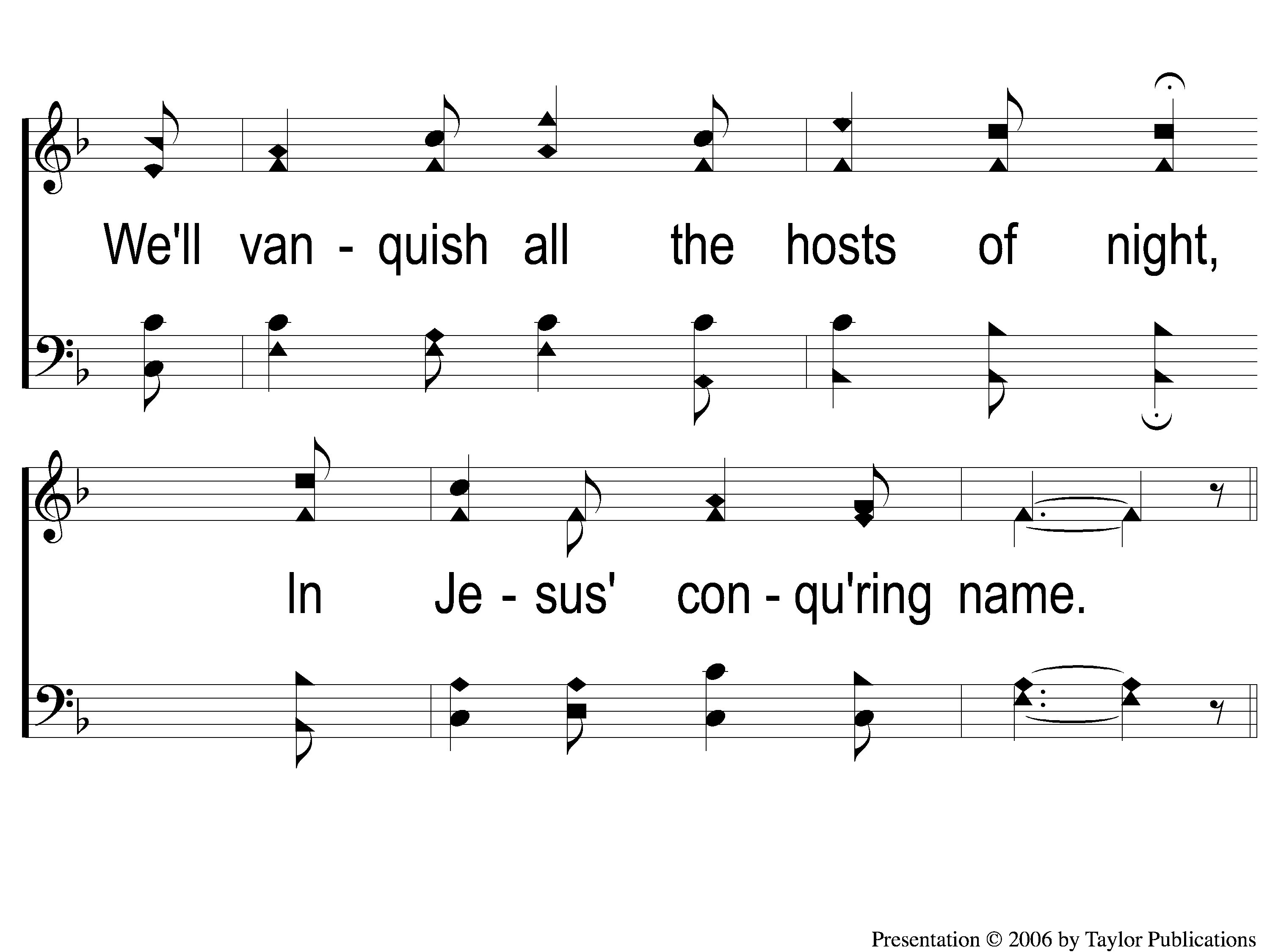 Faith Is The Victory
469
3-3 Faith is the Victory
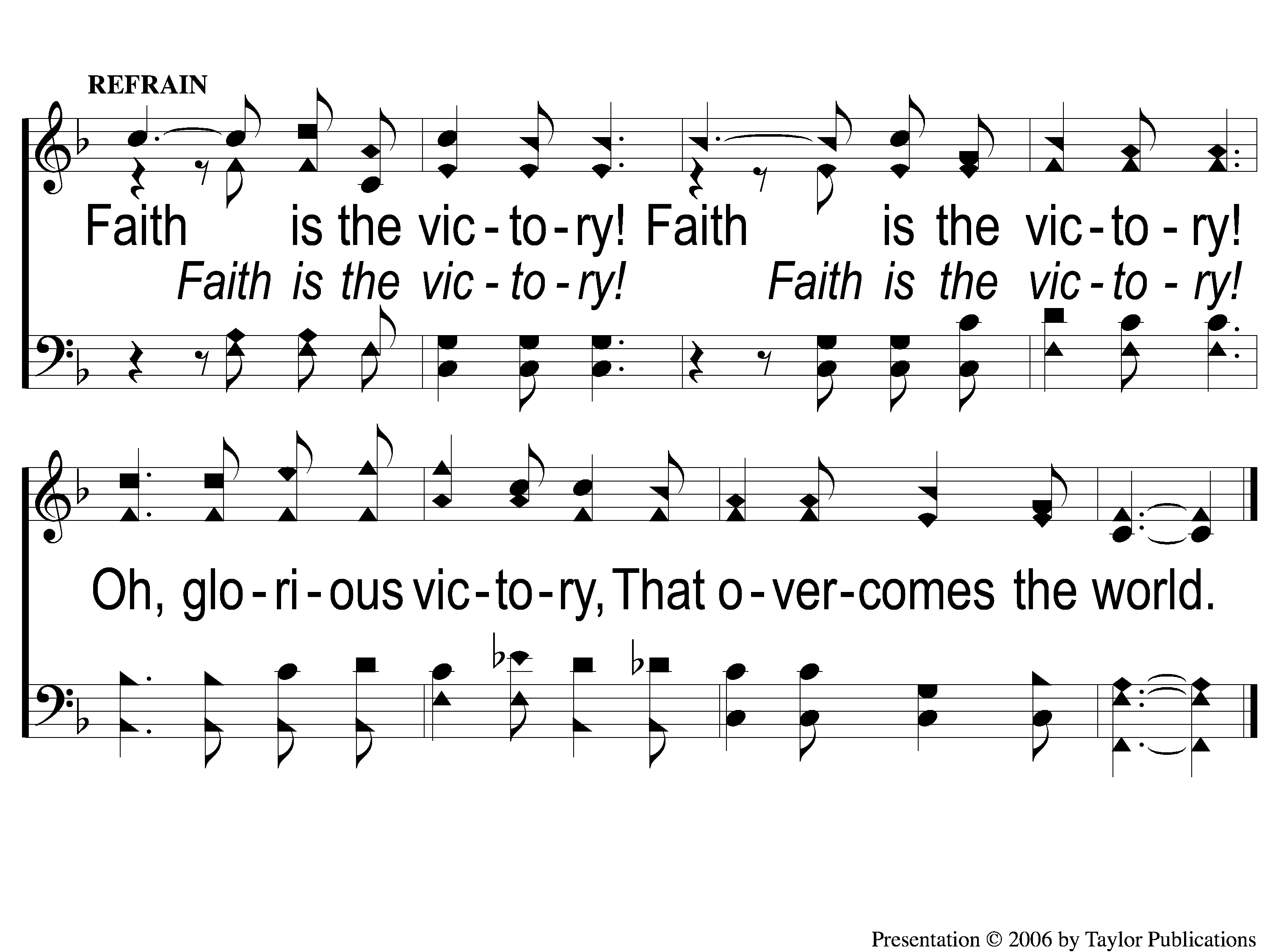 Faith Is The Victory
469
C-1 Faith is the Victory
SONG:
Give Me The Bible
#450
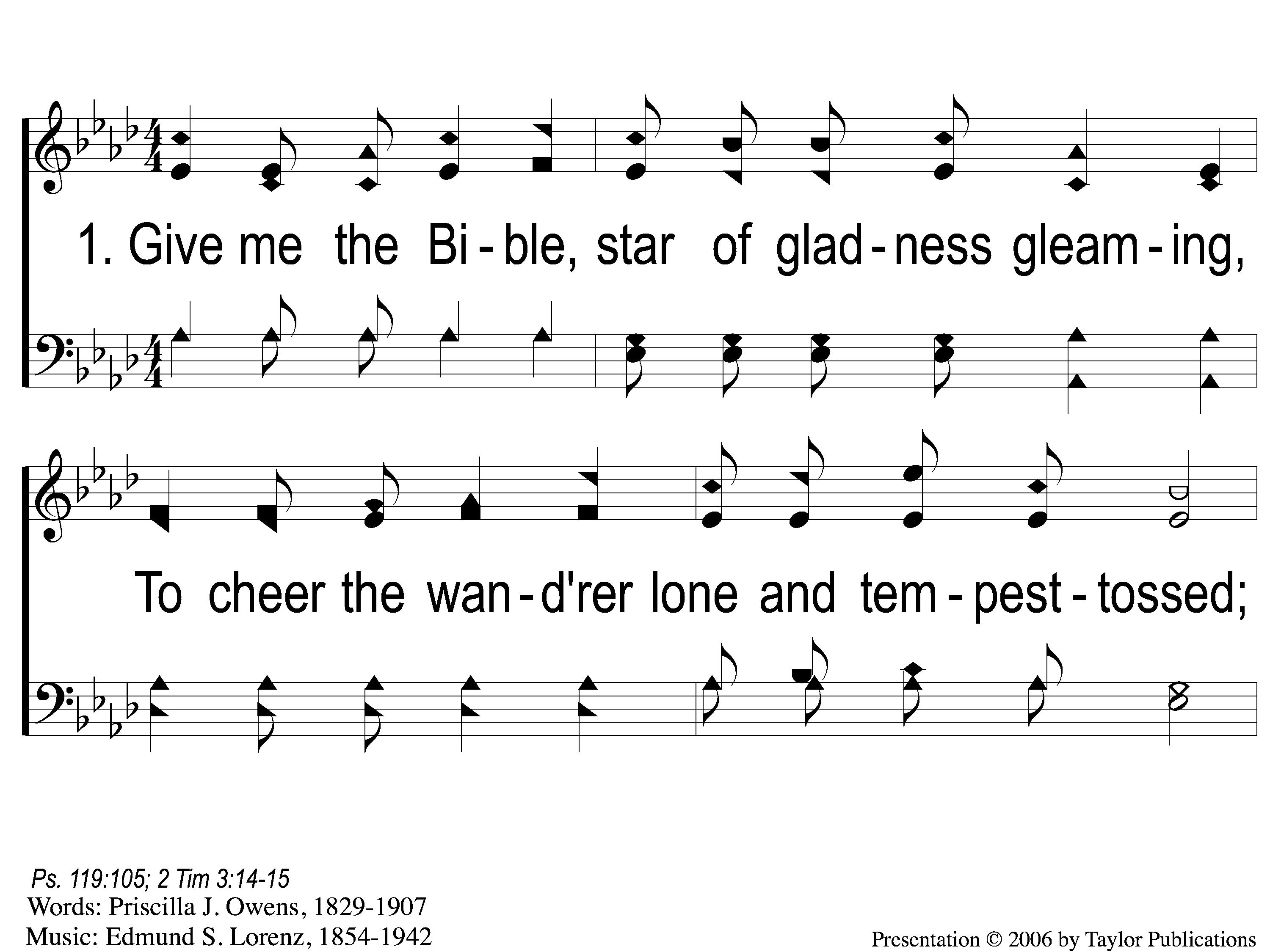 Give Me The Bible
450
1-1 Give Me the Bible
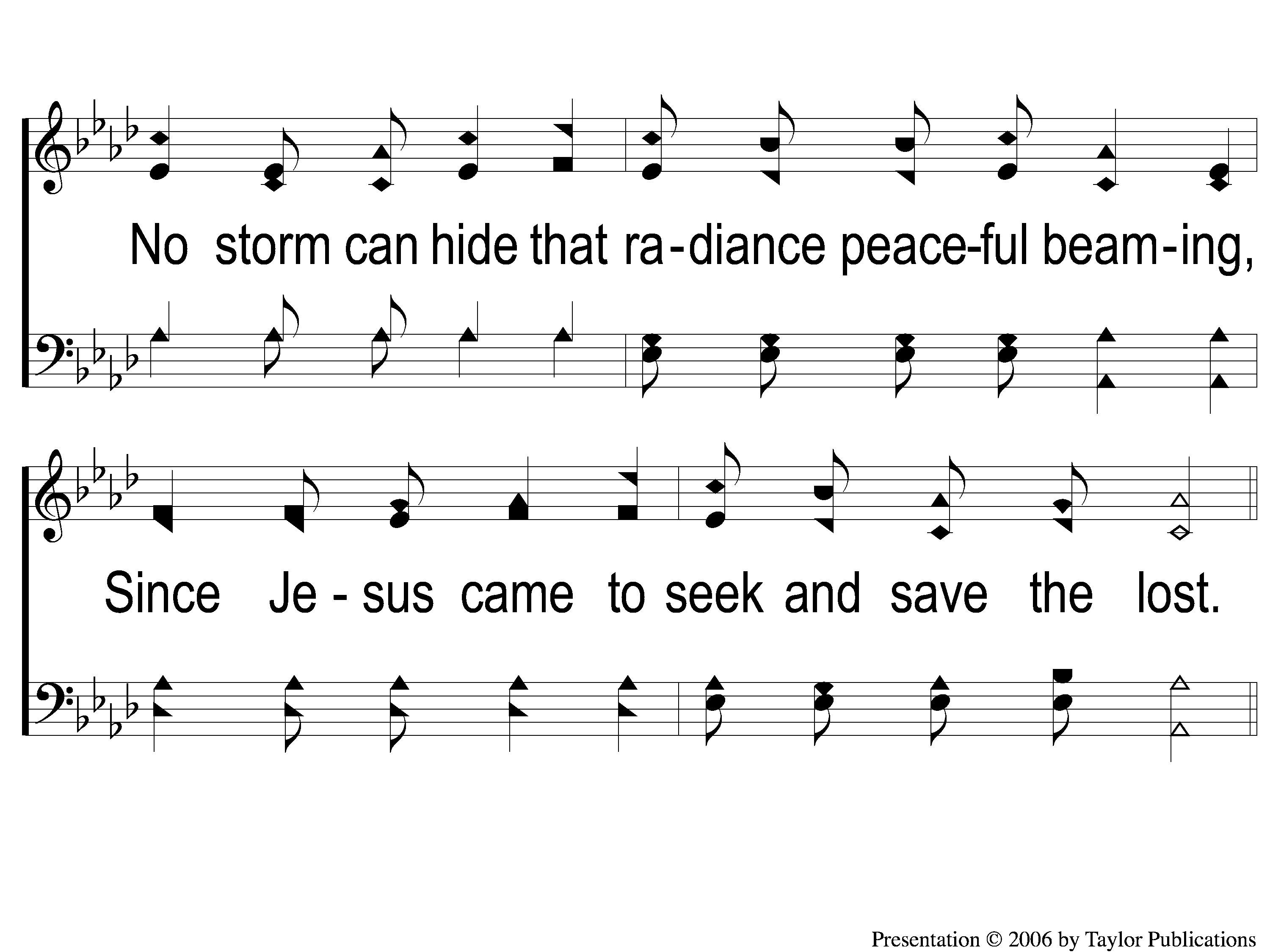 Give Me The Bible
450
1-2 Give Me the Bible
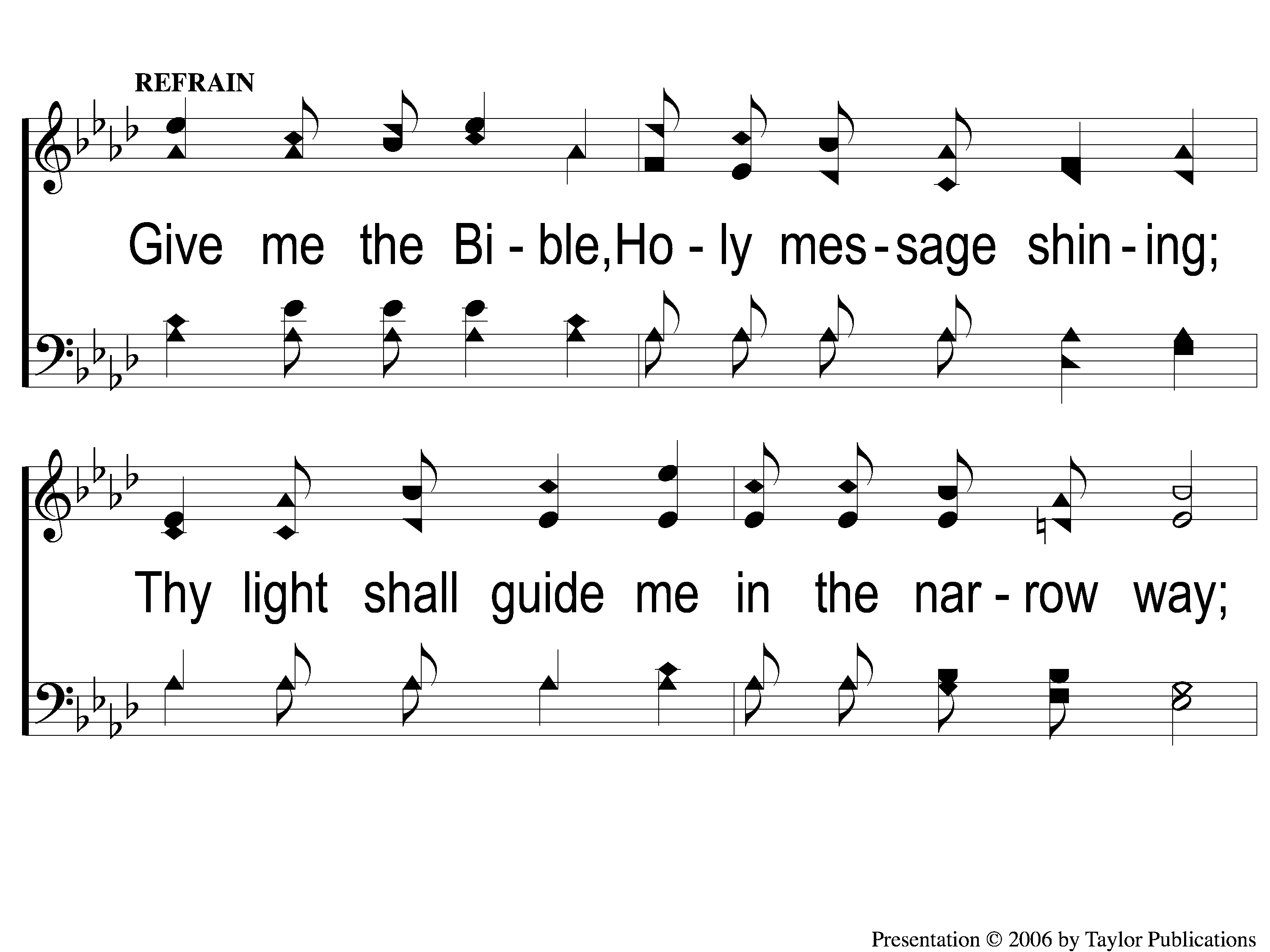 Give Me The Bible
450
C-1 Give Me the Bible
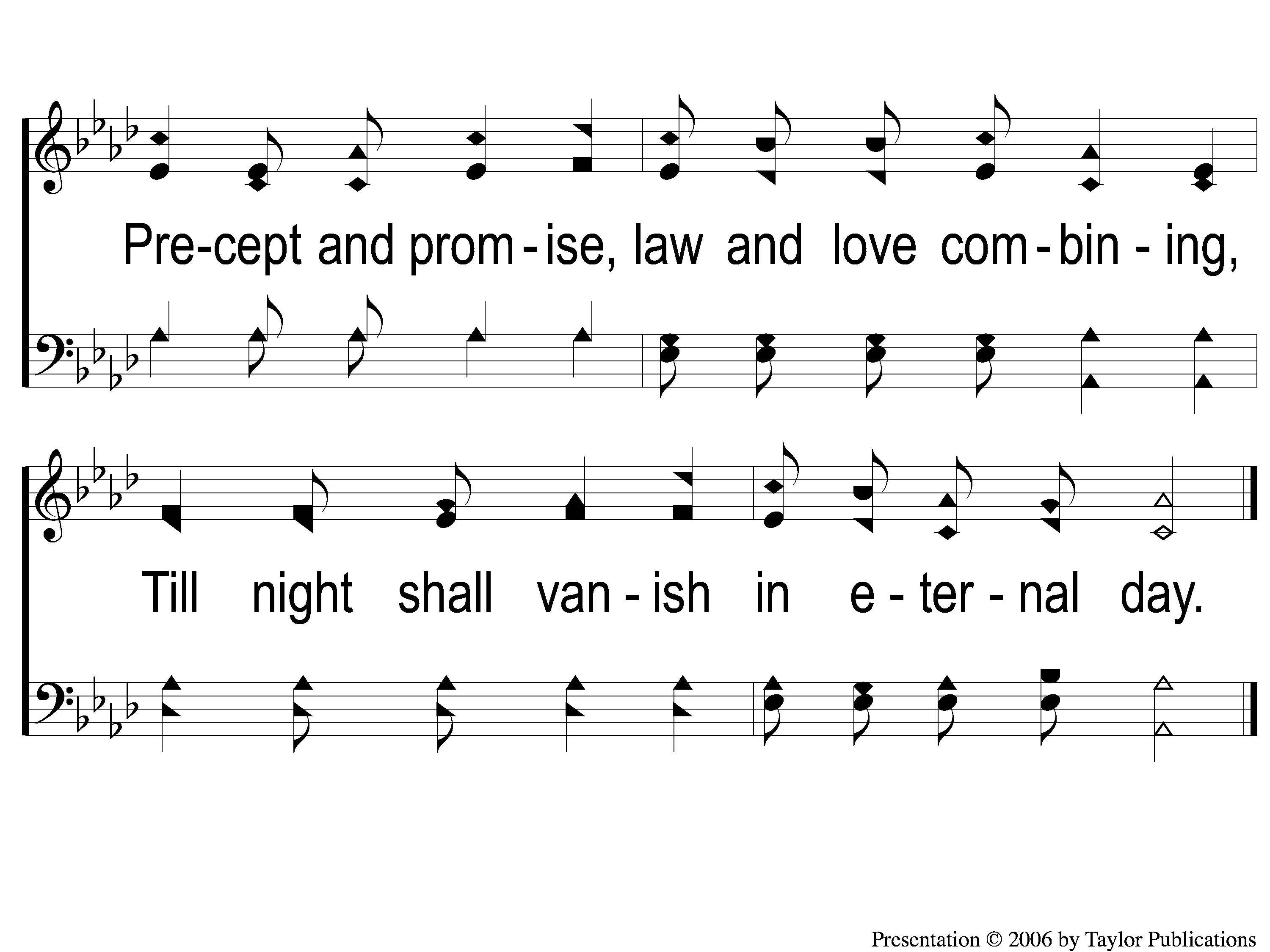 Give Me The Bible
450
C-2 Give Me the Bible
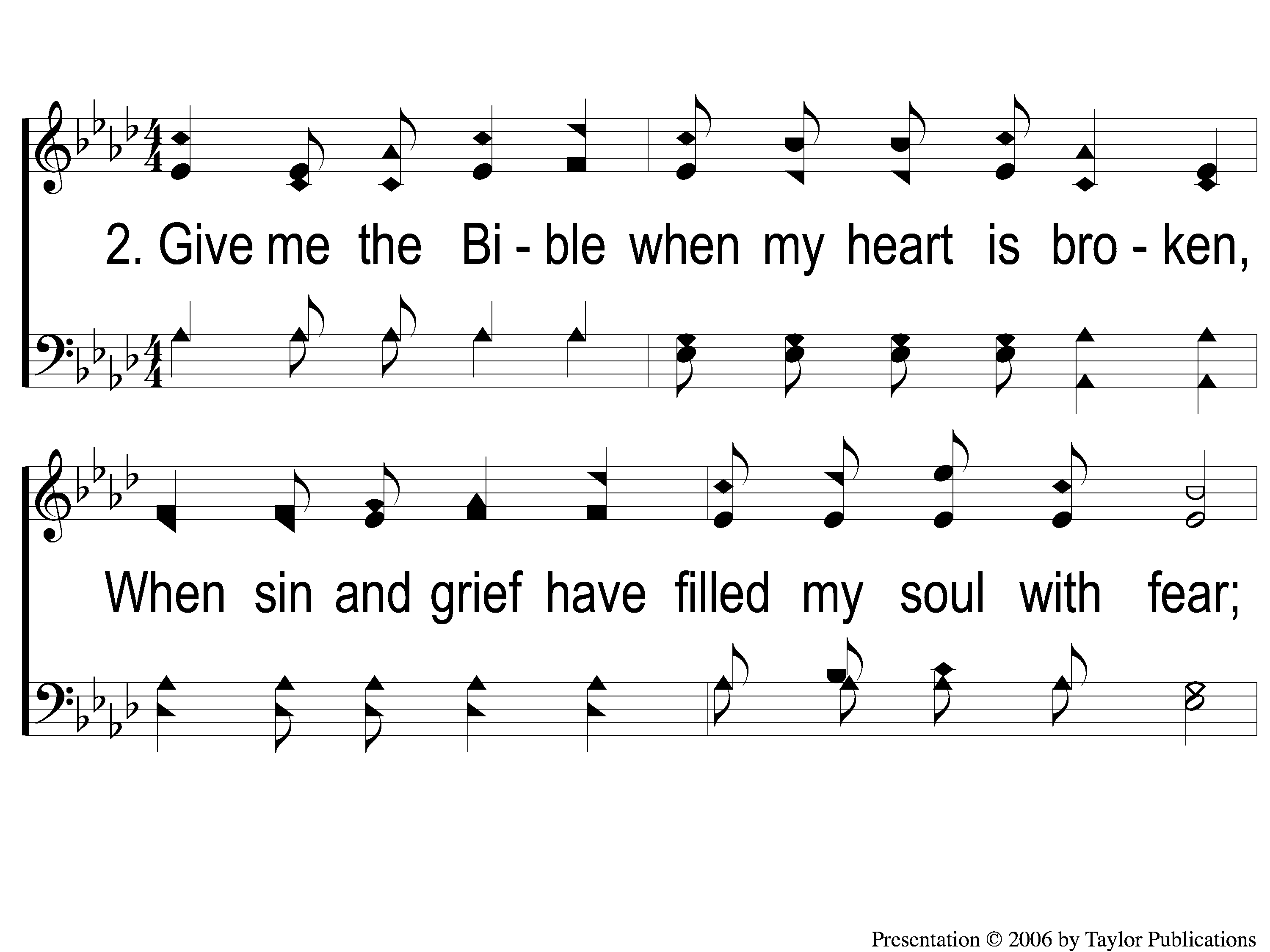 Give Me The Bible
450
2-1 Give Me the Bible
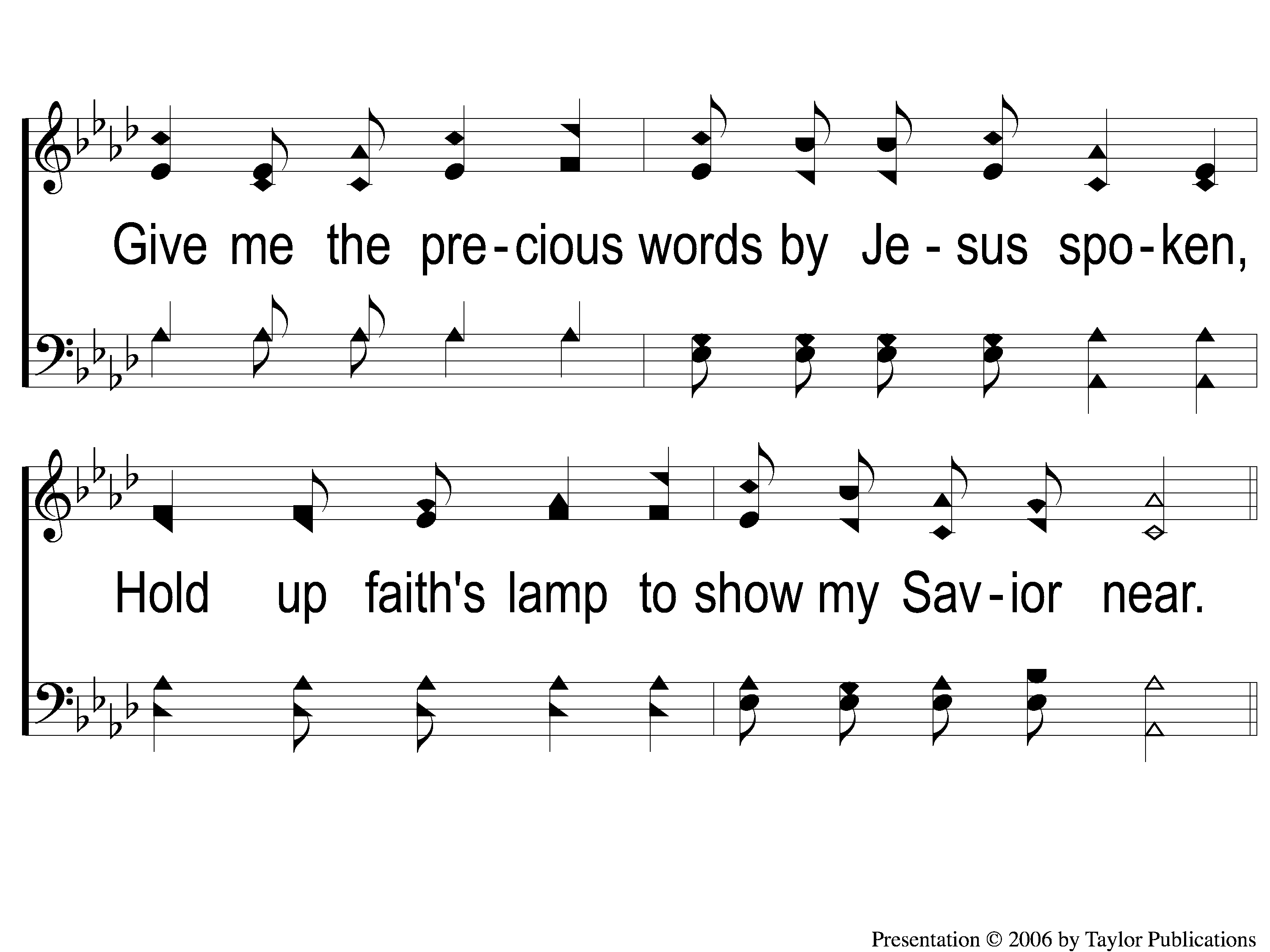 Give Me The Bible
450
2-2 Give Me the Bible
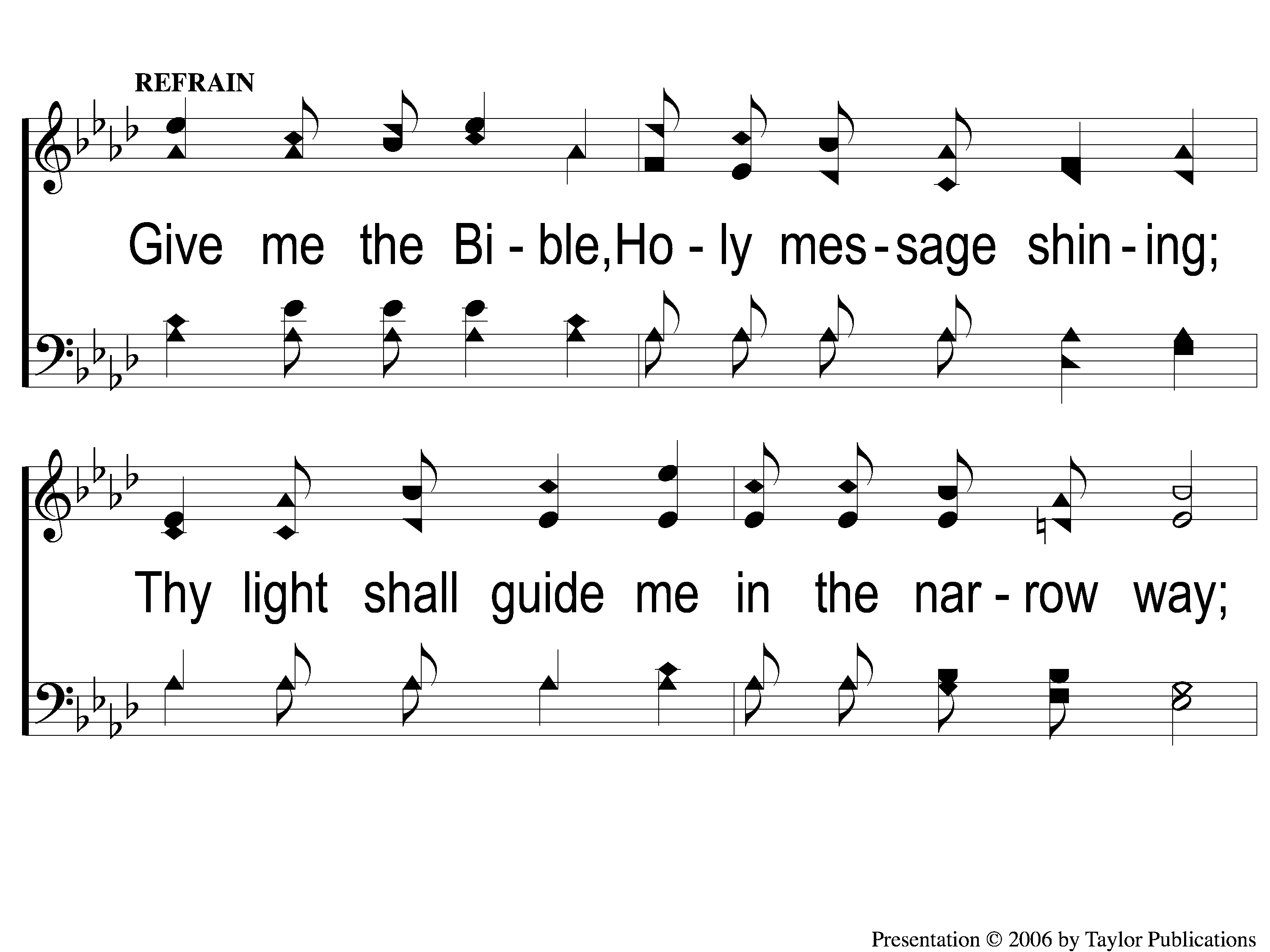 Give Me The Bible
450
C-1 Give Me the Bible
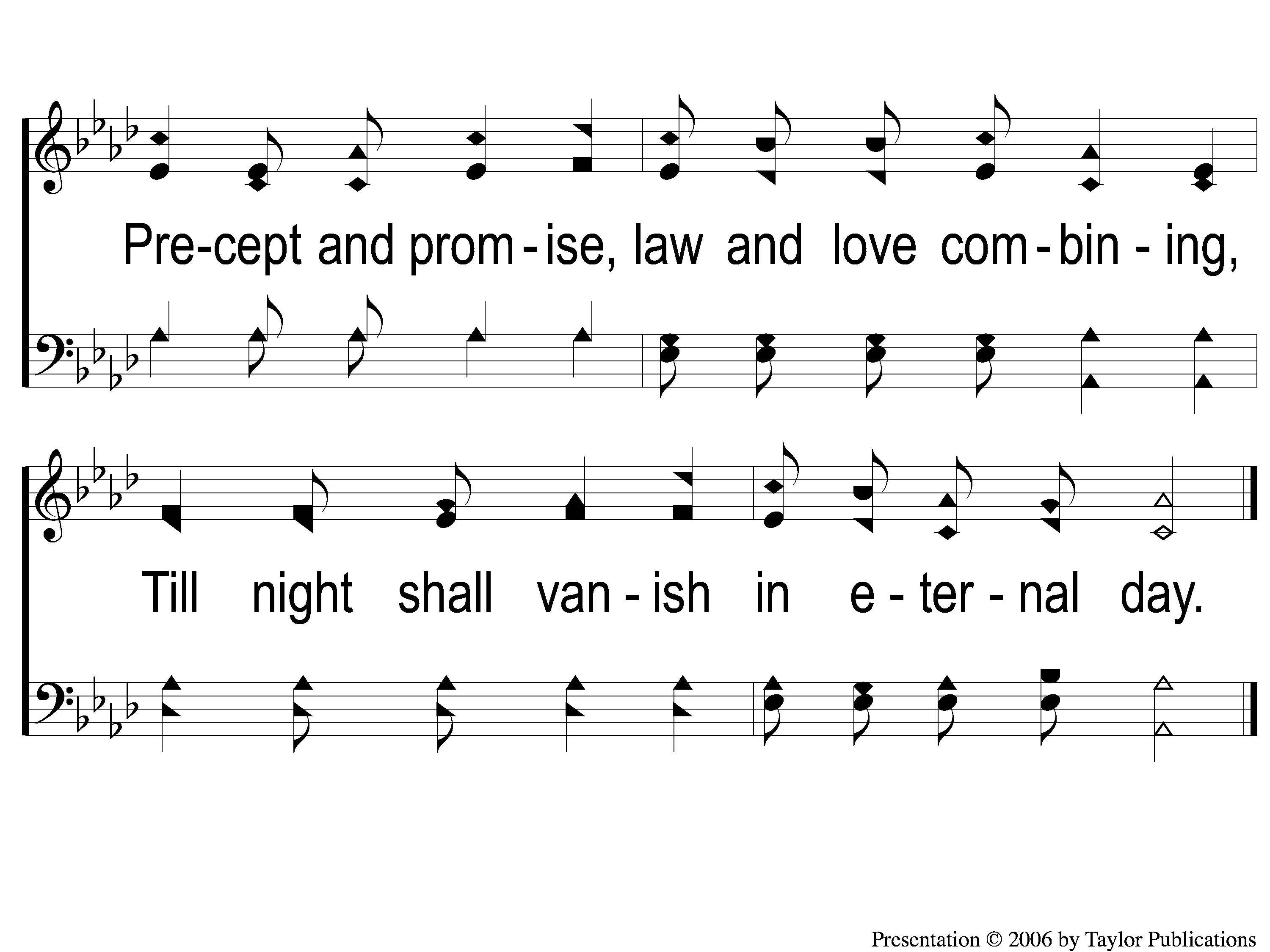 Give Me The Bible
450
C-2 Give Me the Bible
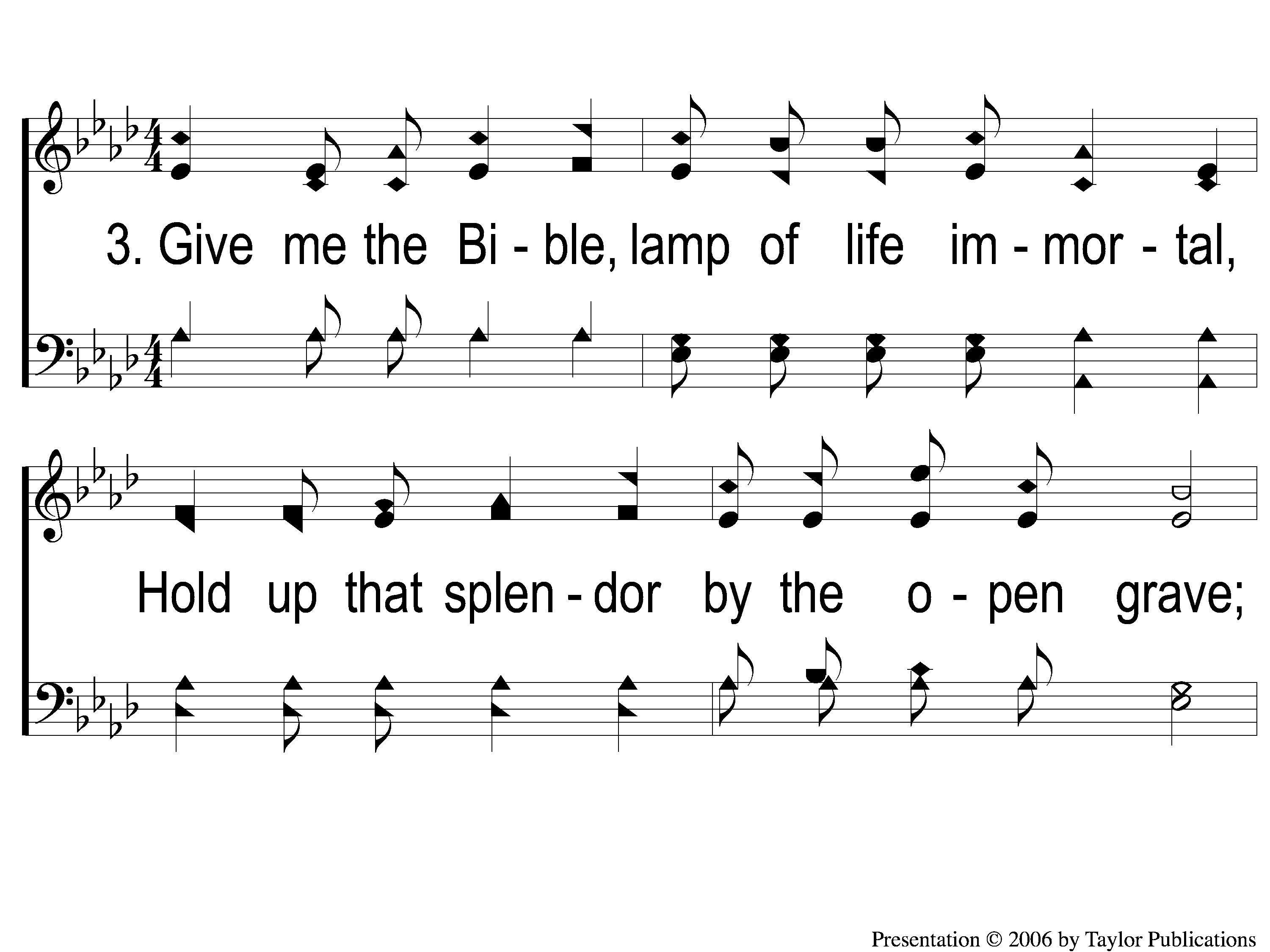 Give Me The Bible
450
3-1 Give Me the Bible
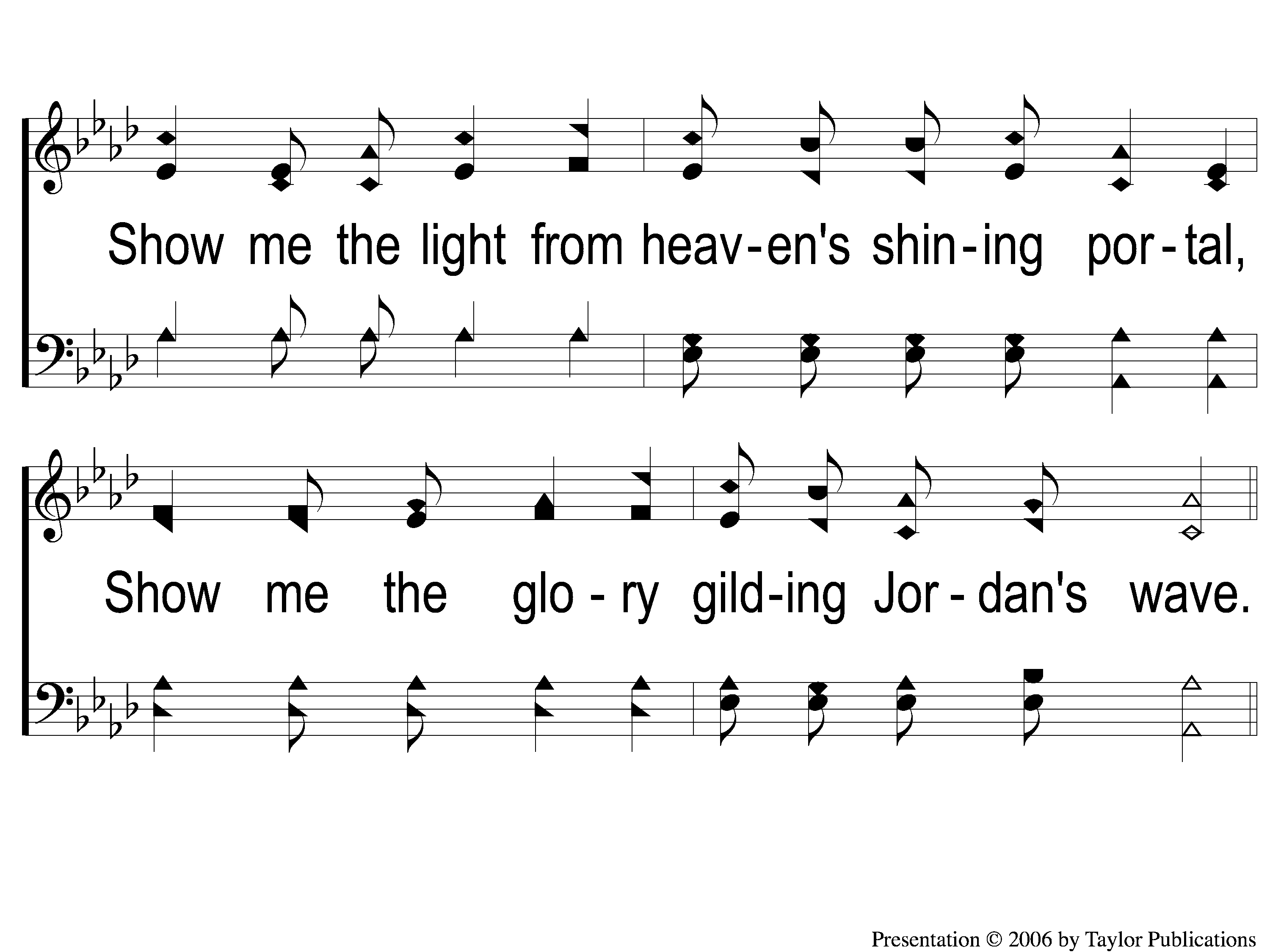 Give Me The Bible
450
3-2 Give Me the Bible
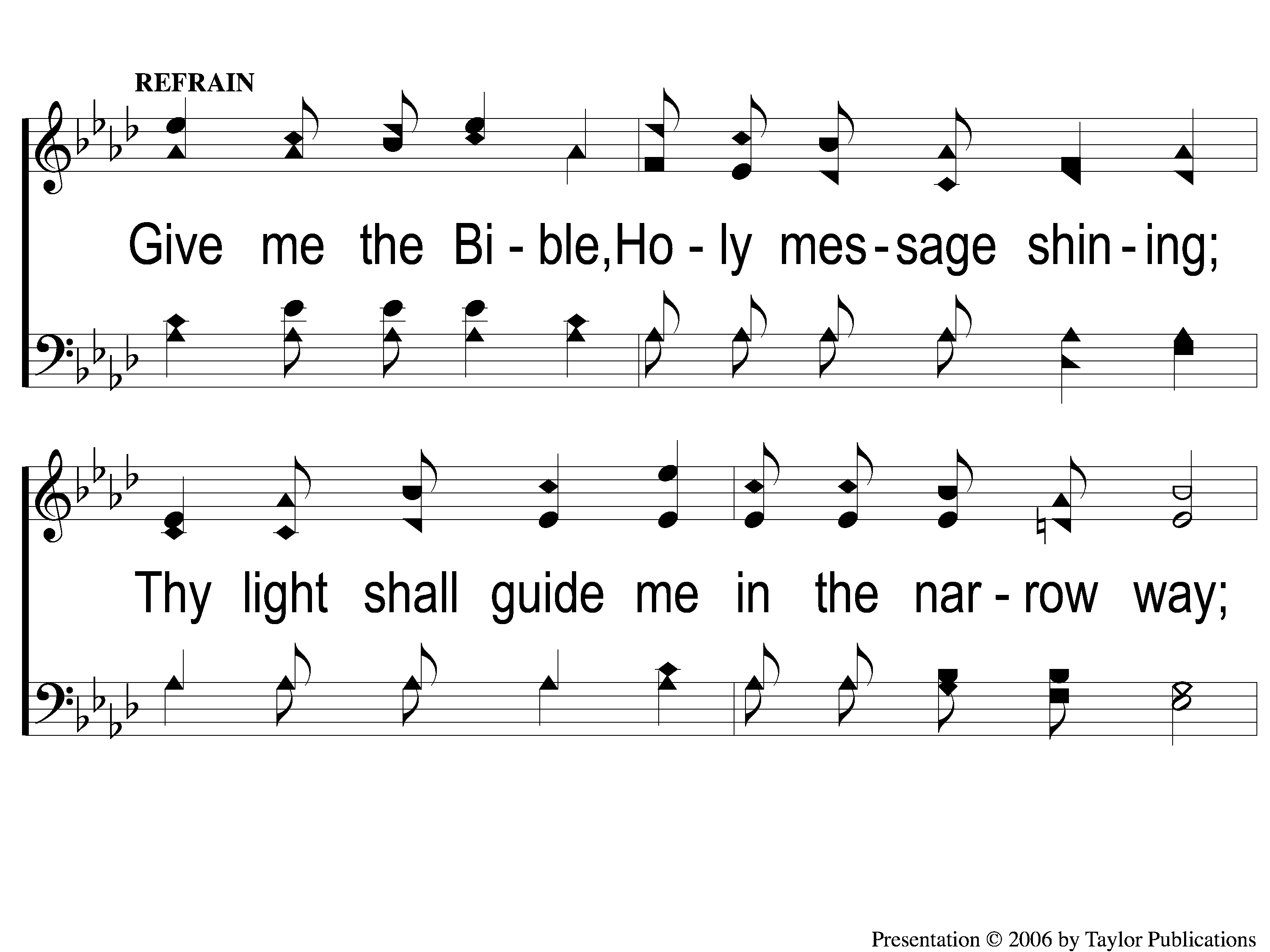 Give Me The Bible
450
C-1 Give Me the Bible
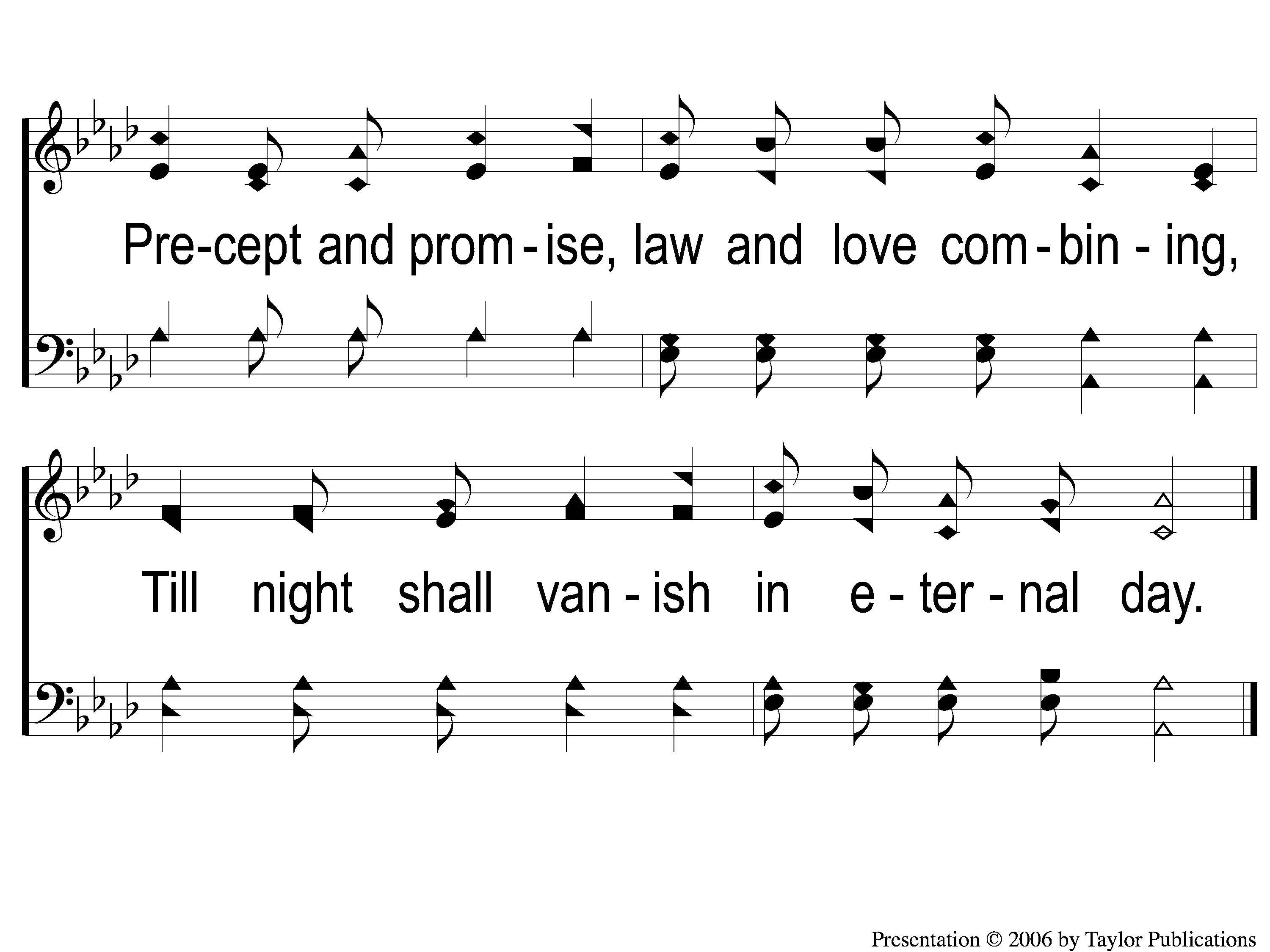 Give Me The Bible
450
C-2 Give Me the Bible
SCRIPTURE:
2 Kings 21:1-9
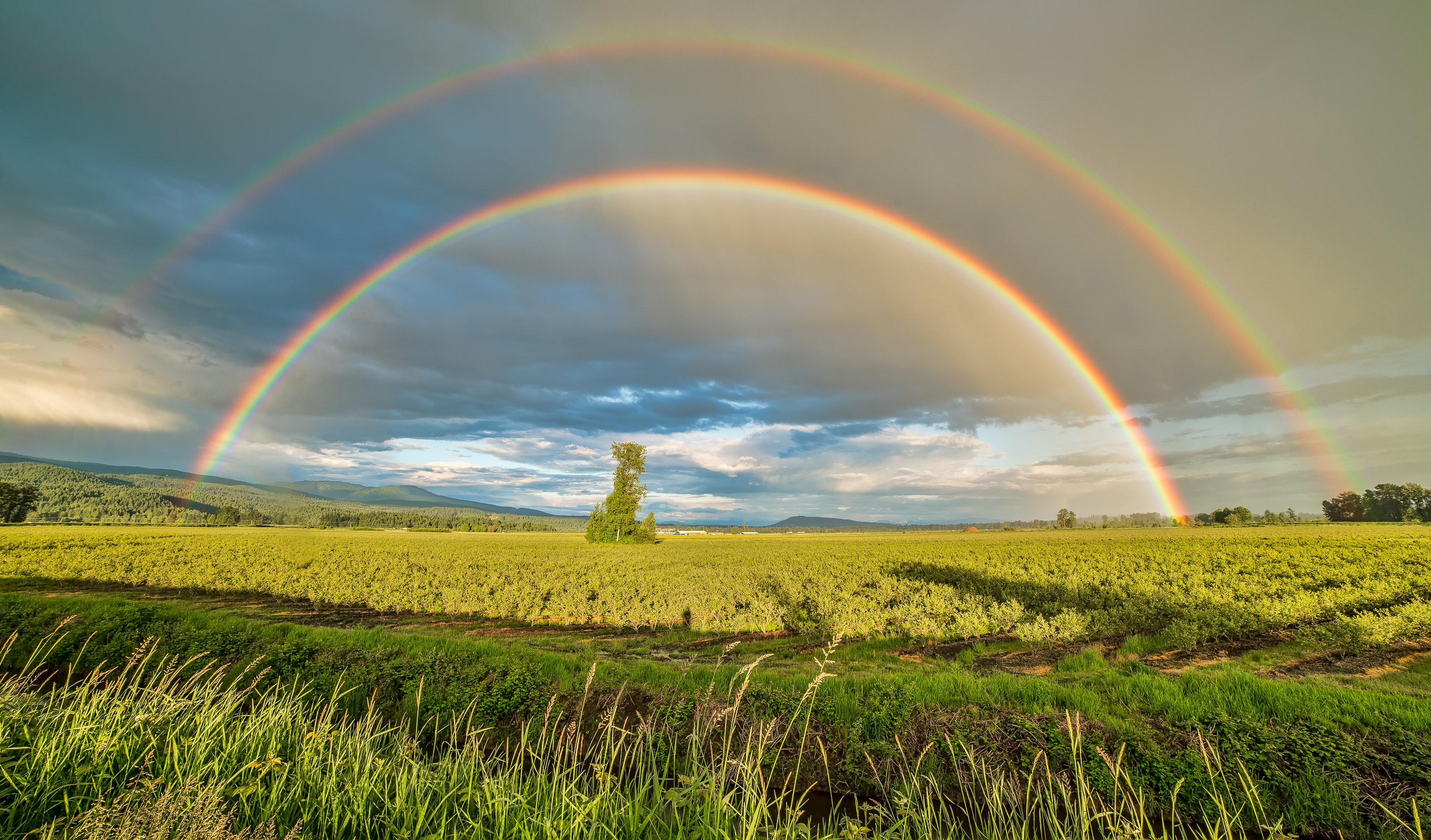 STANDING ON THE PROMISES
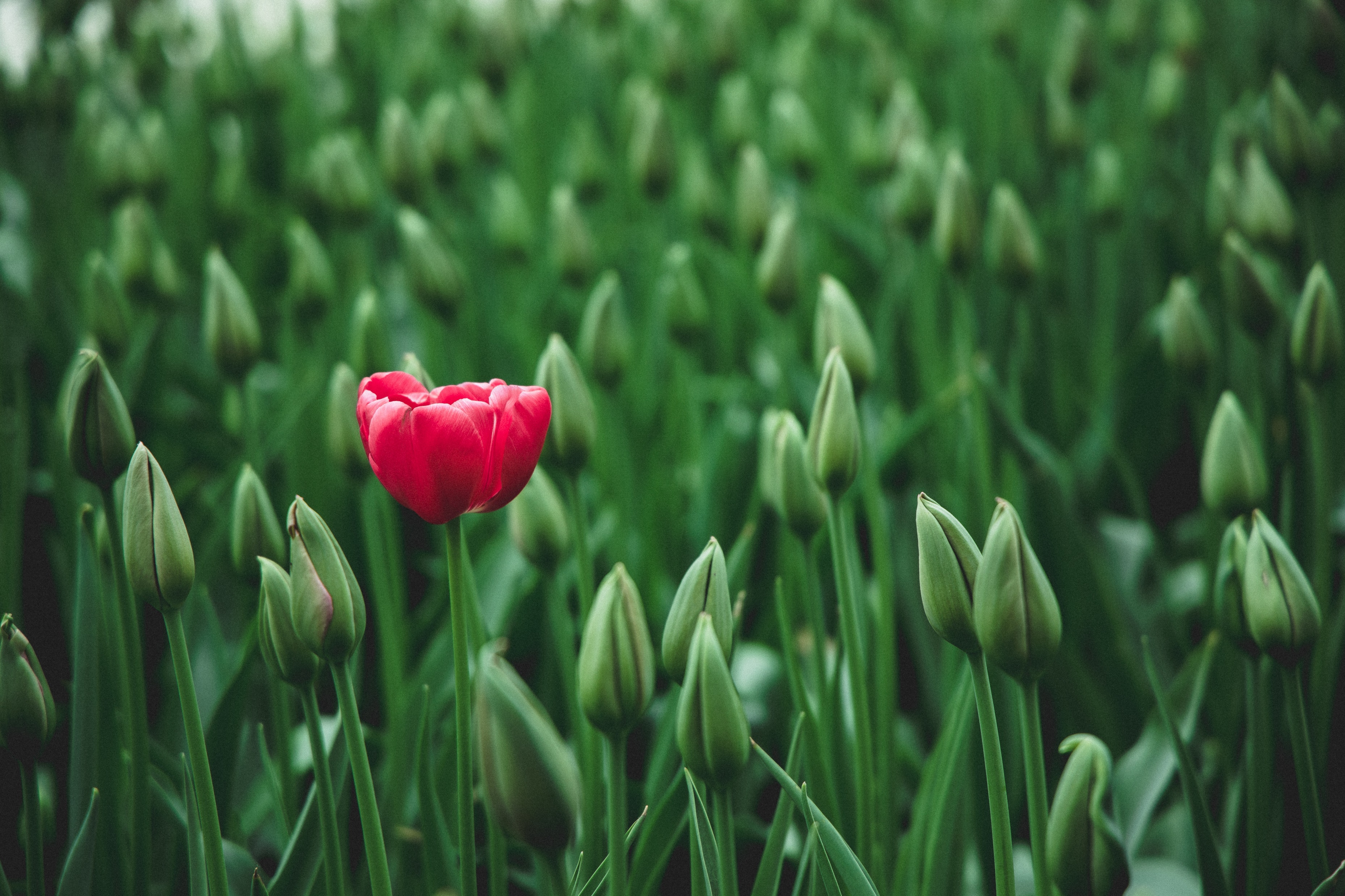 Stand out!
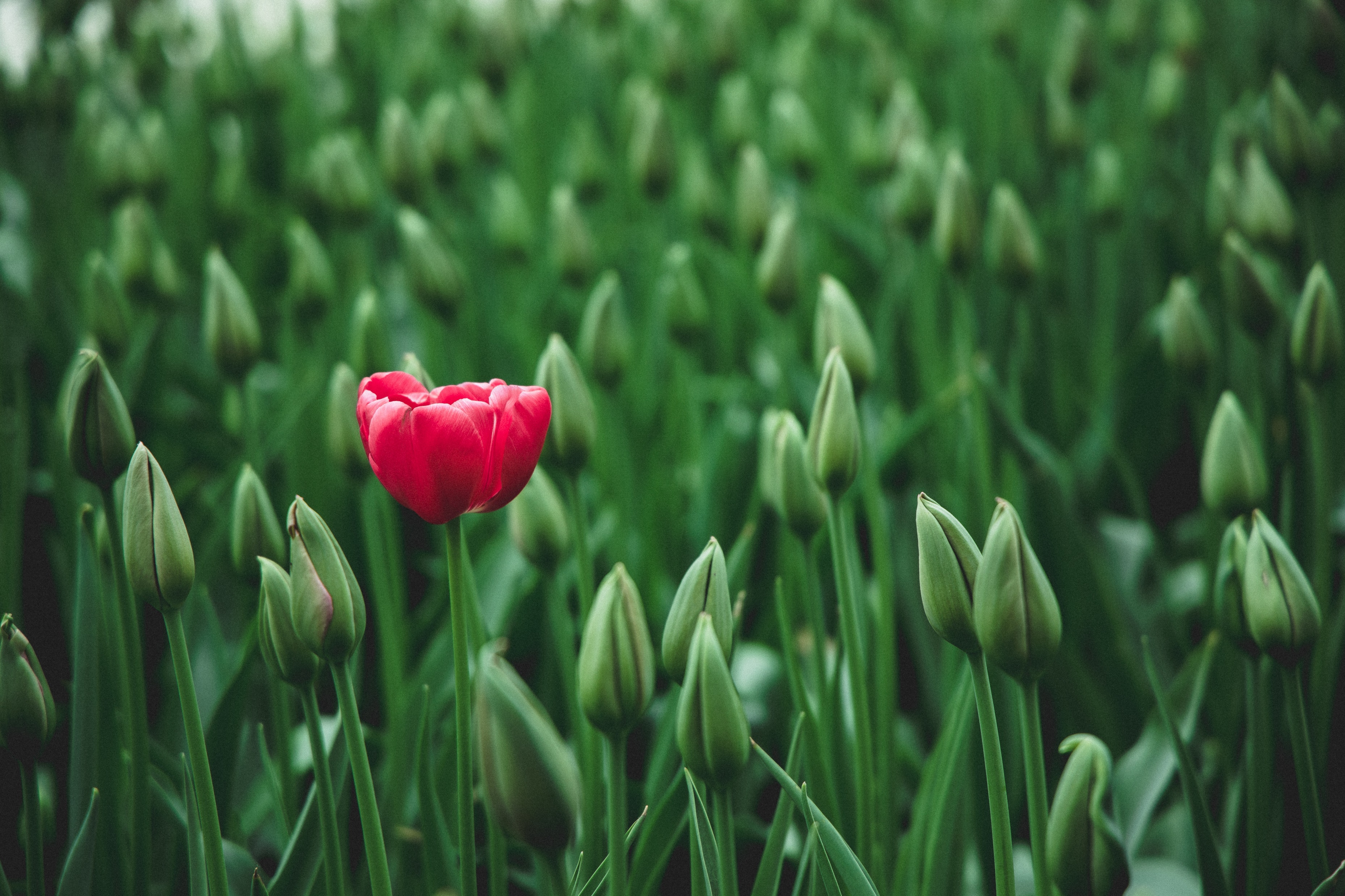 Case Study: jabez
1 Chron. 4:9-10
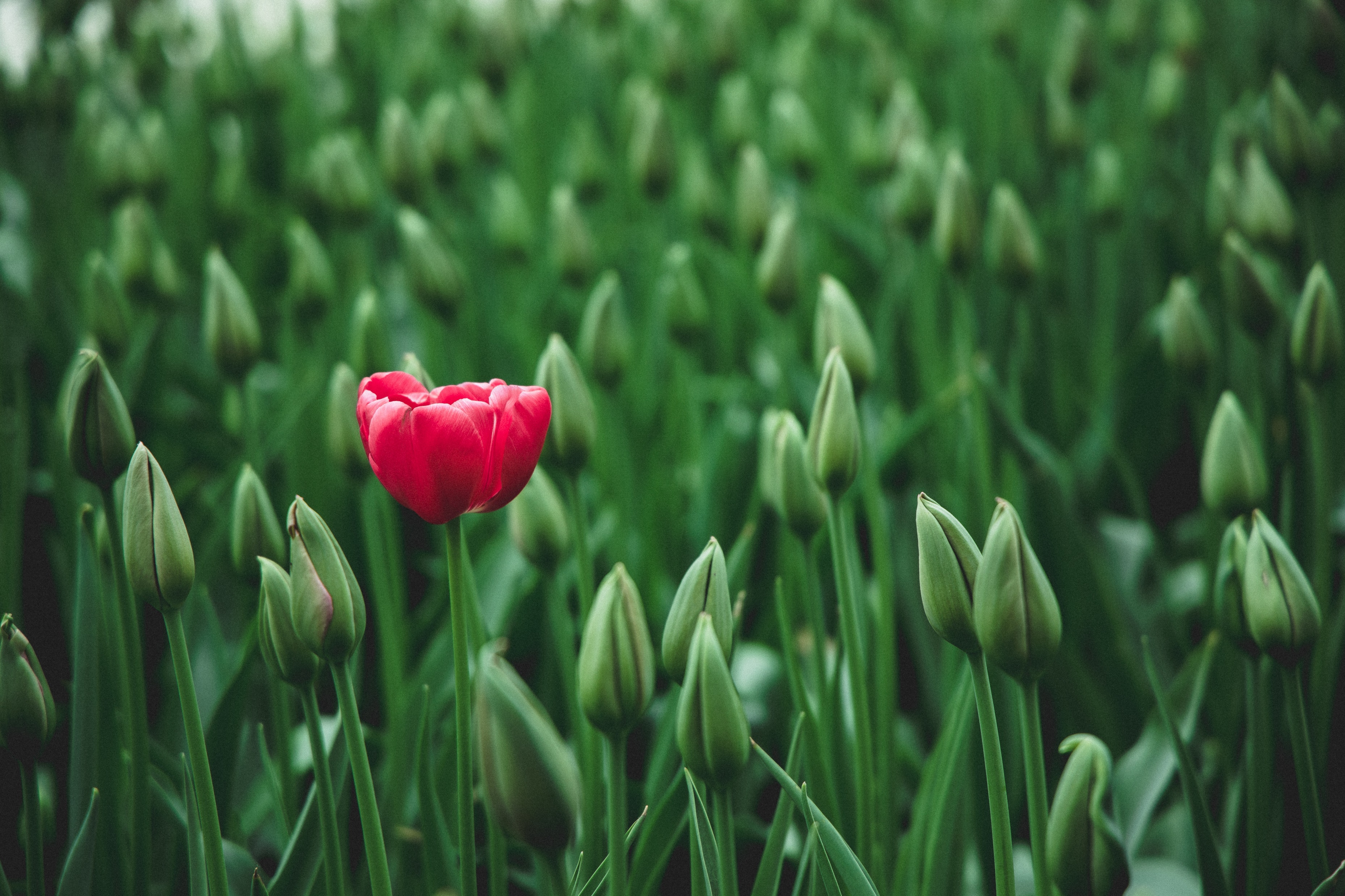 Case Study:
KING MANASSEH
2 Chron. 33:1-20
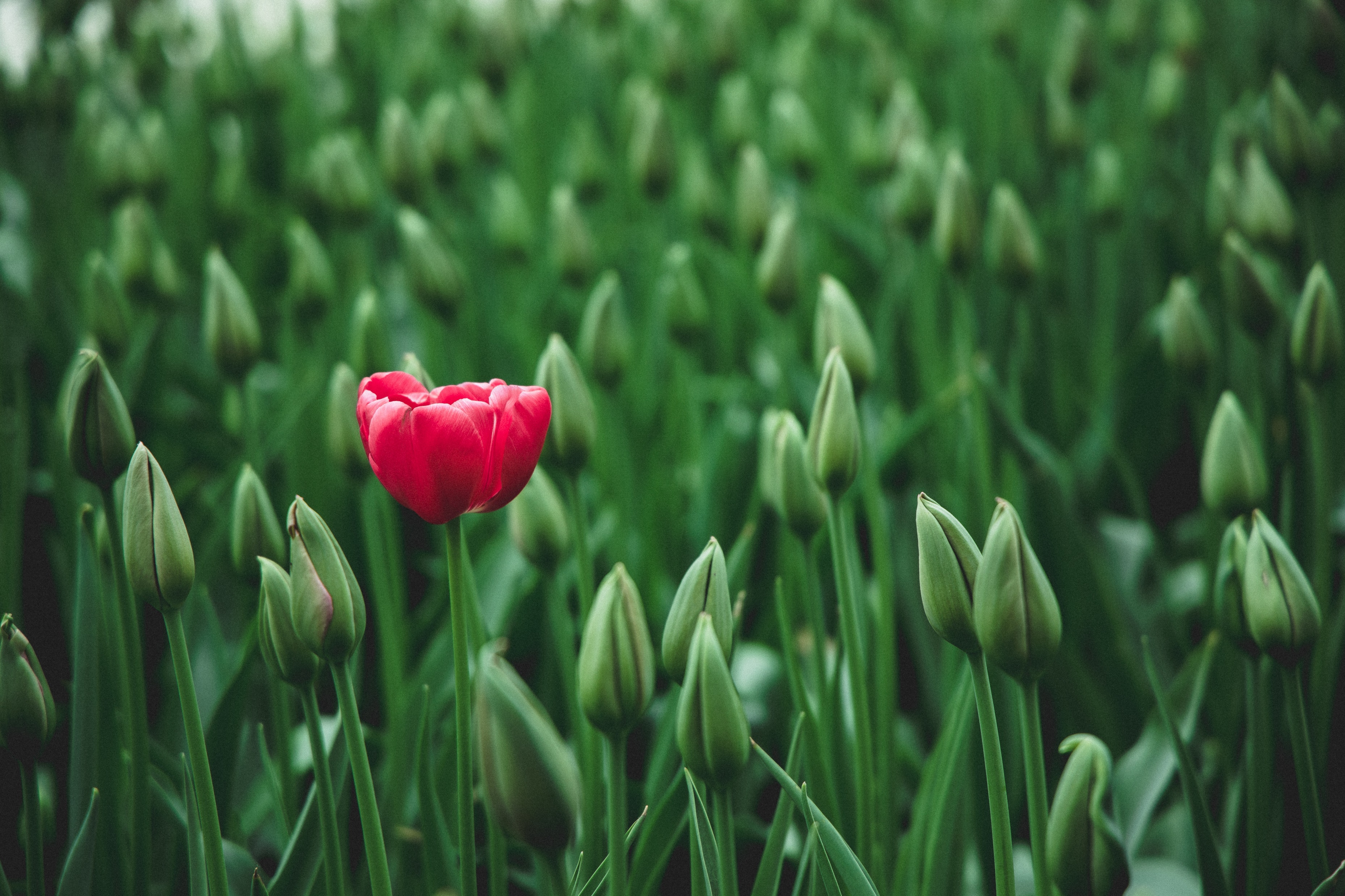 KING MANASSEH
His Family
Son of Hezekiah
Grandfather of Josiah
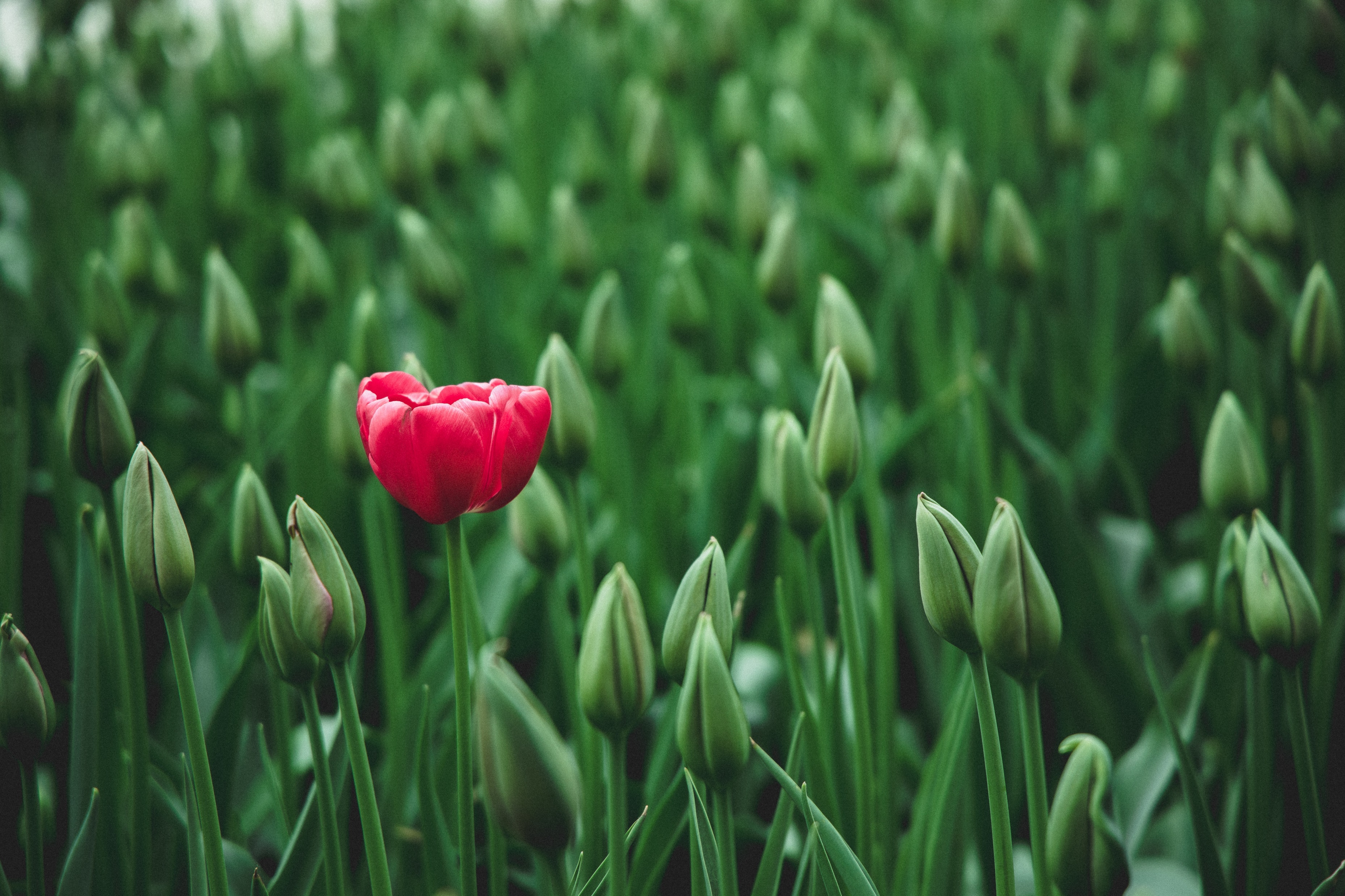 KING MANASSEH
His Reign
55 Years
King of Judah (S. Kingdom)
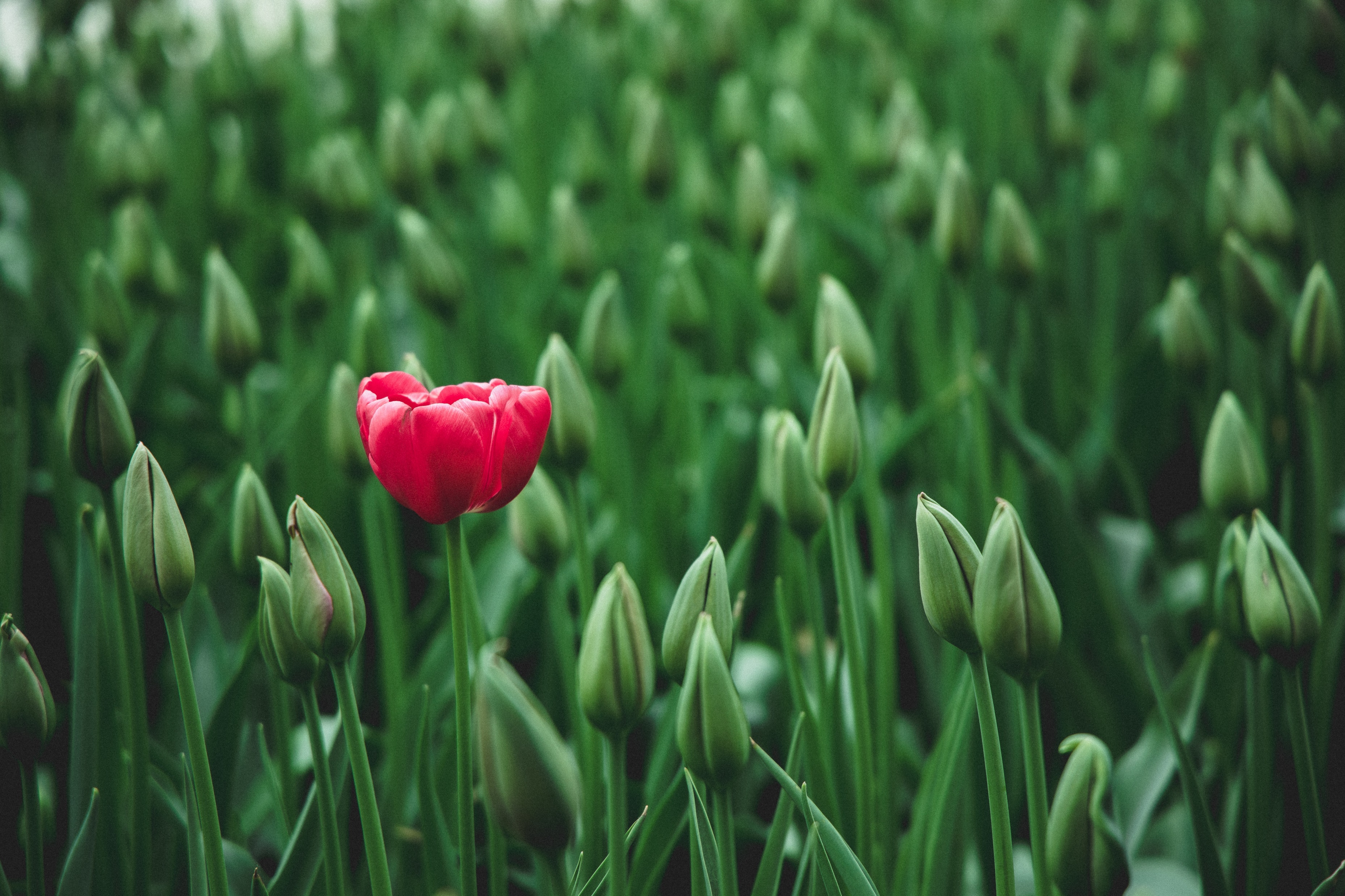 MANASSEH stood out…
…in His Sinfulness
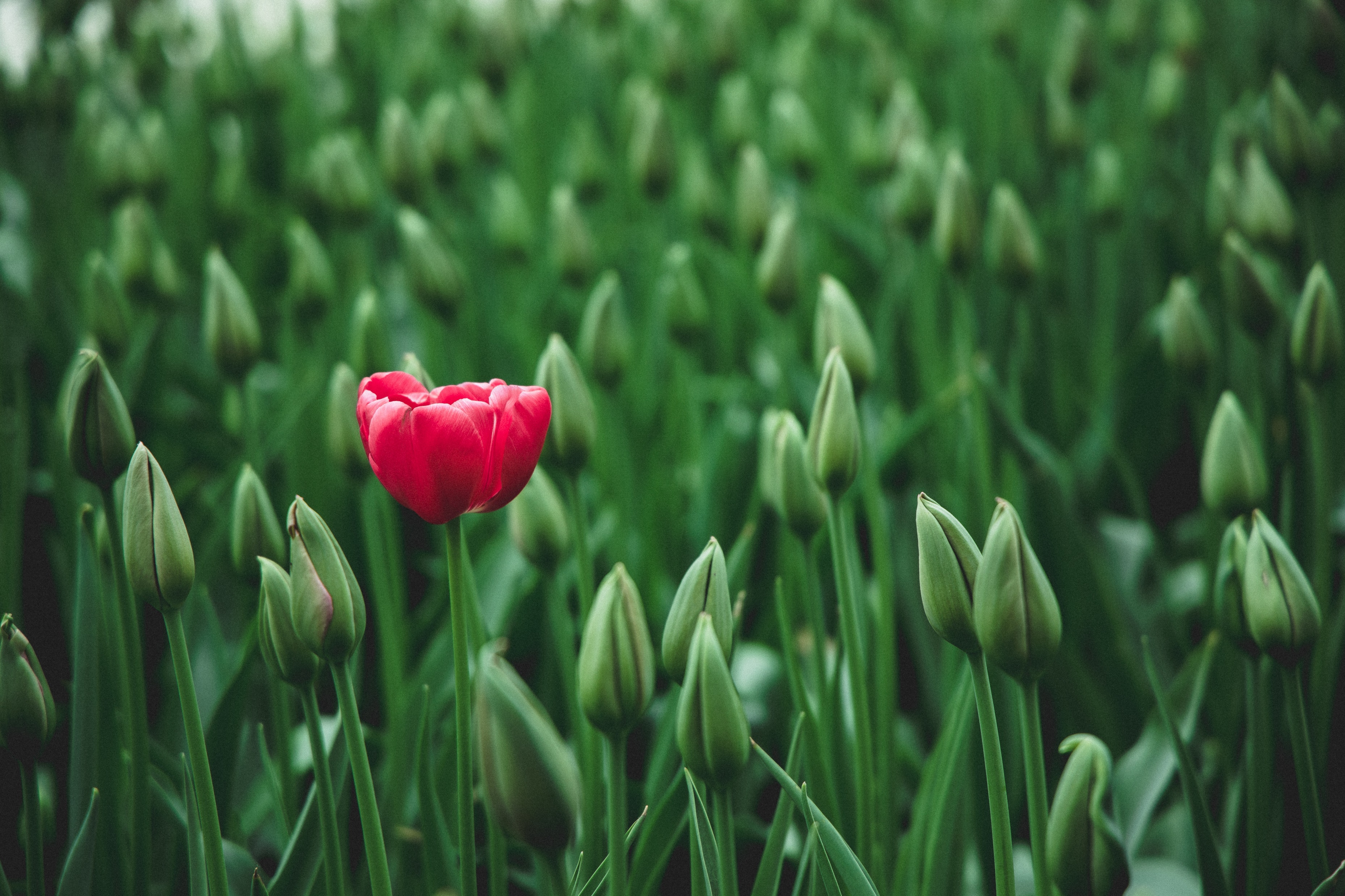 HIS SINS
Rebuilt the high places (v. 3)
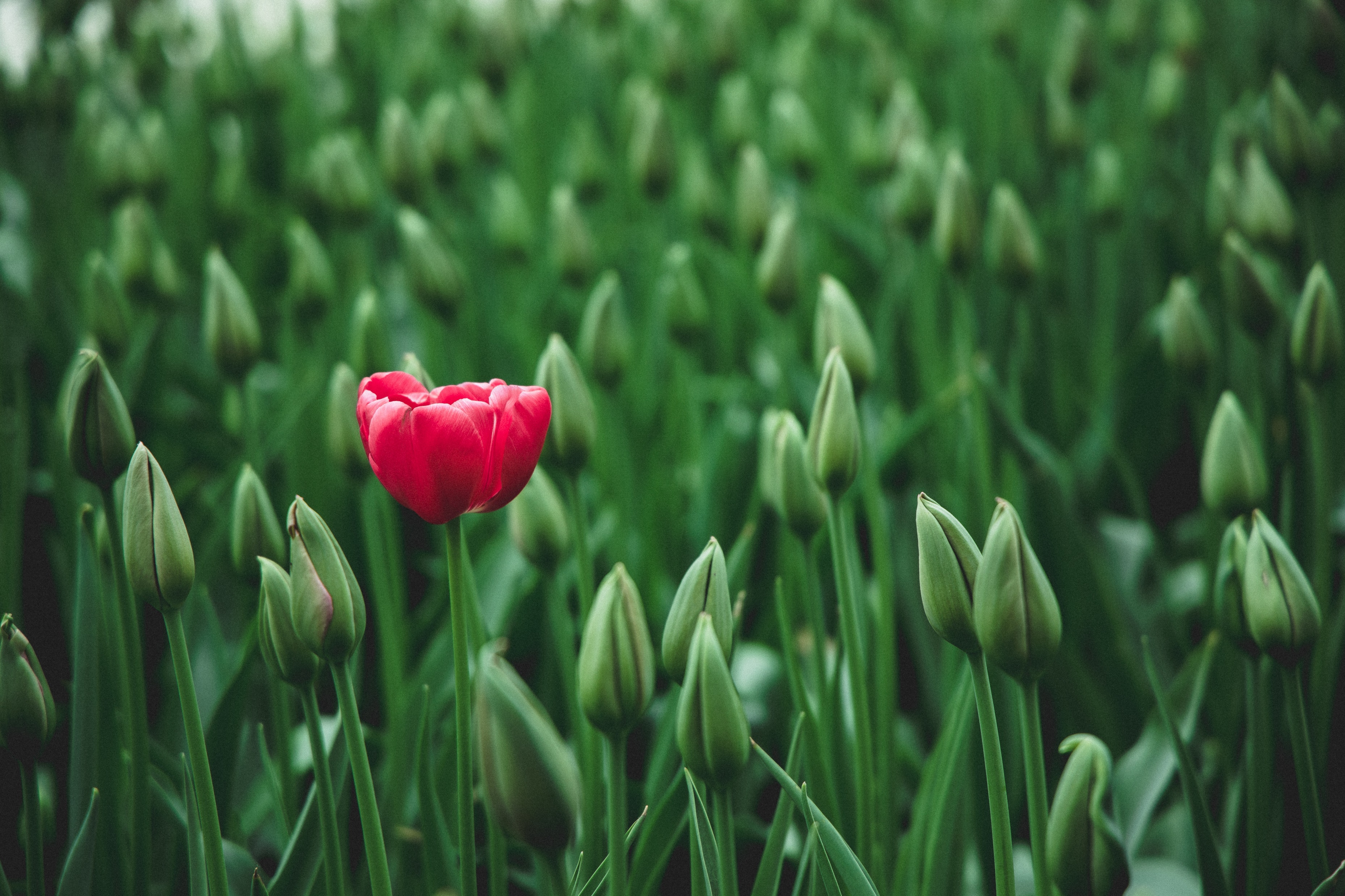 HIS SINS
Rebuilt the high places (v. 3)
Raised up altars for Baals (v. 3)
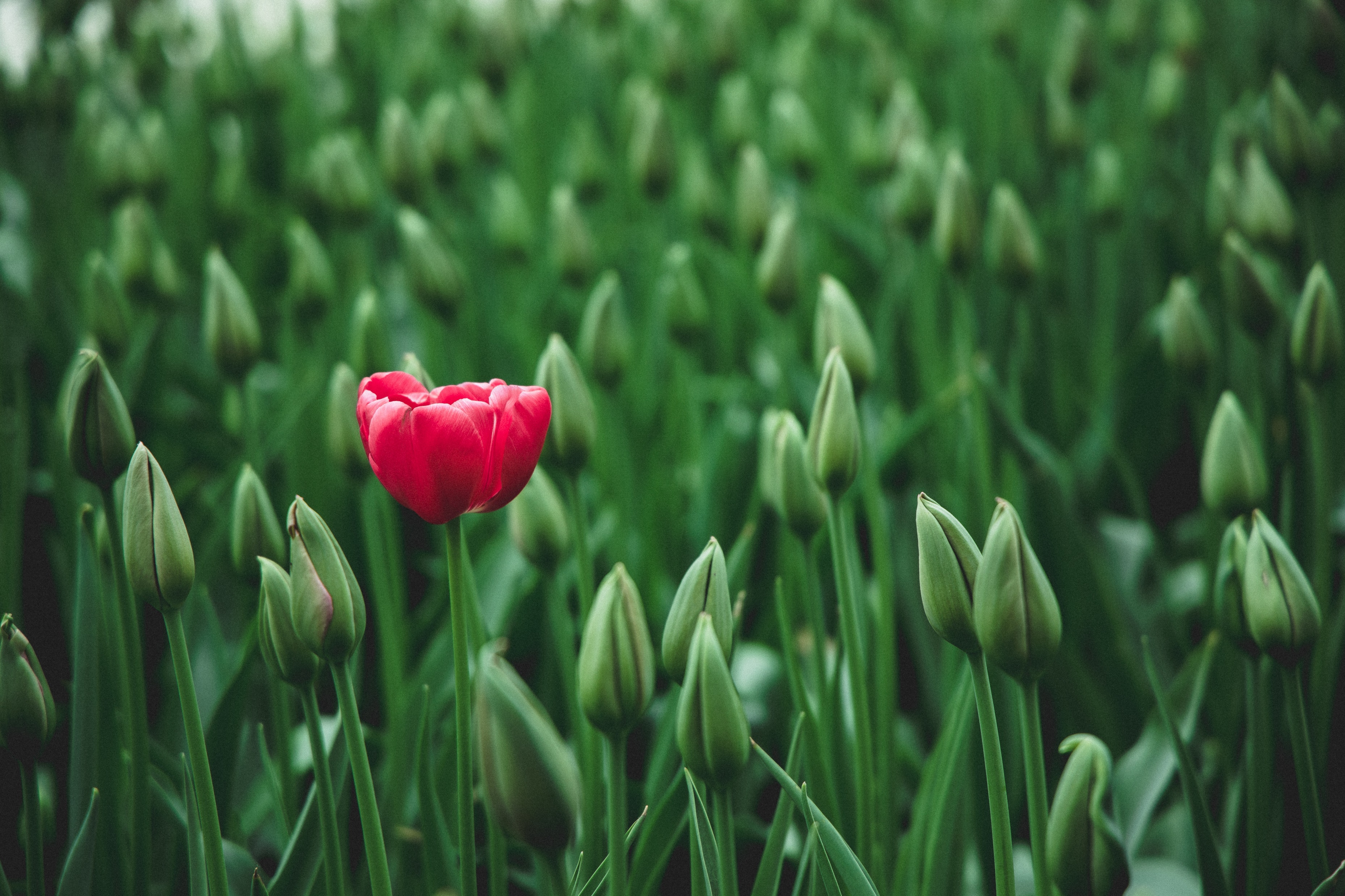 HIS SINS
Rebuilt the high places (v. 3)
Raised up altars for Baals (v. 3)
Made wooden idols (v. 3)
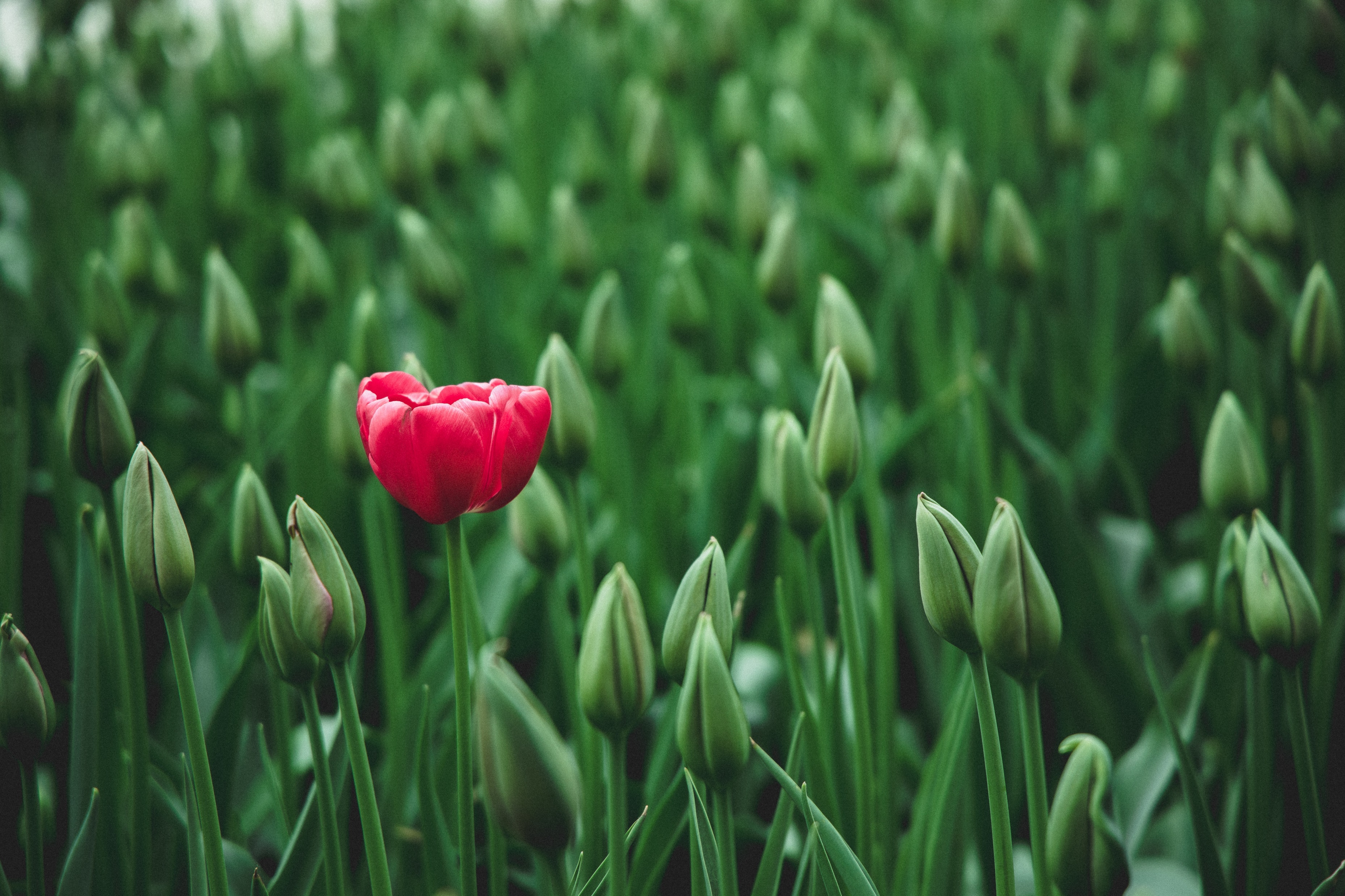 HIS SINS
Rebuilt the high places (v. 3)
Raised up altars for Baals (v. 3)
Made wooden idols (v. 3)
Worshiped all the host of heaven (v. 3)
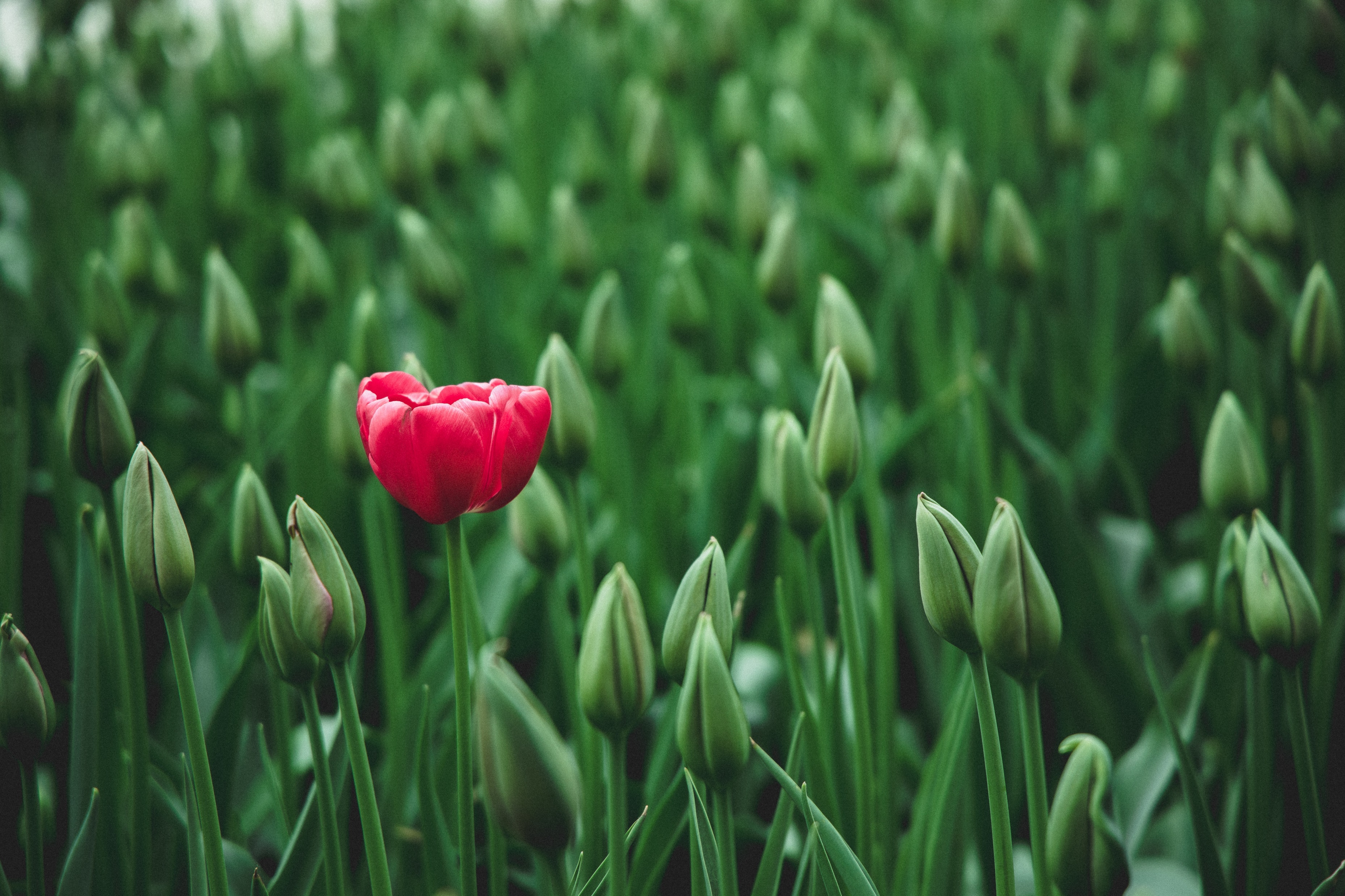 HIS SINS
Rebuilt the high places (v. 3)
Raised up altars for Baals (v. 3)
Made wooden idols (v. 3)
Worshiped all the host of heaven (v. 3)
Built altars in the Temple (v. 4)
In each of the 2 courts (v. 5)
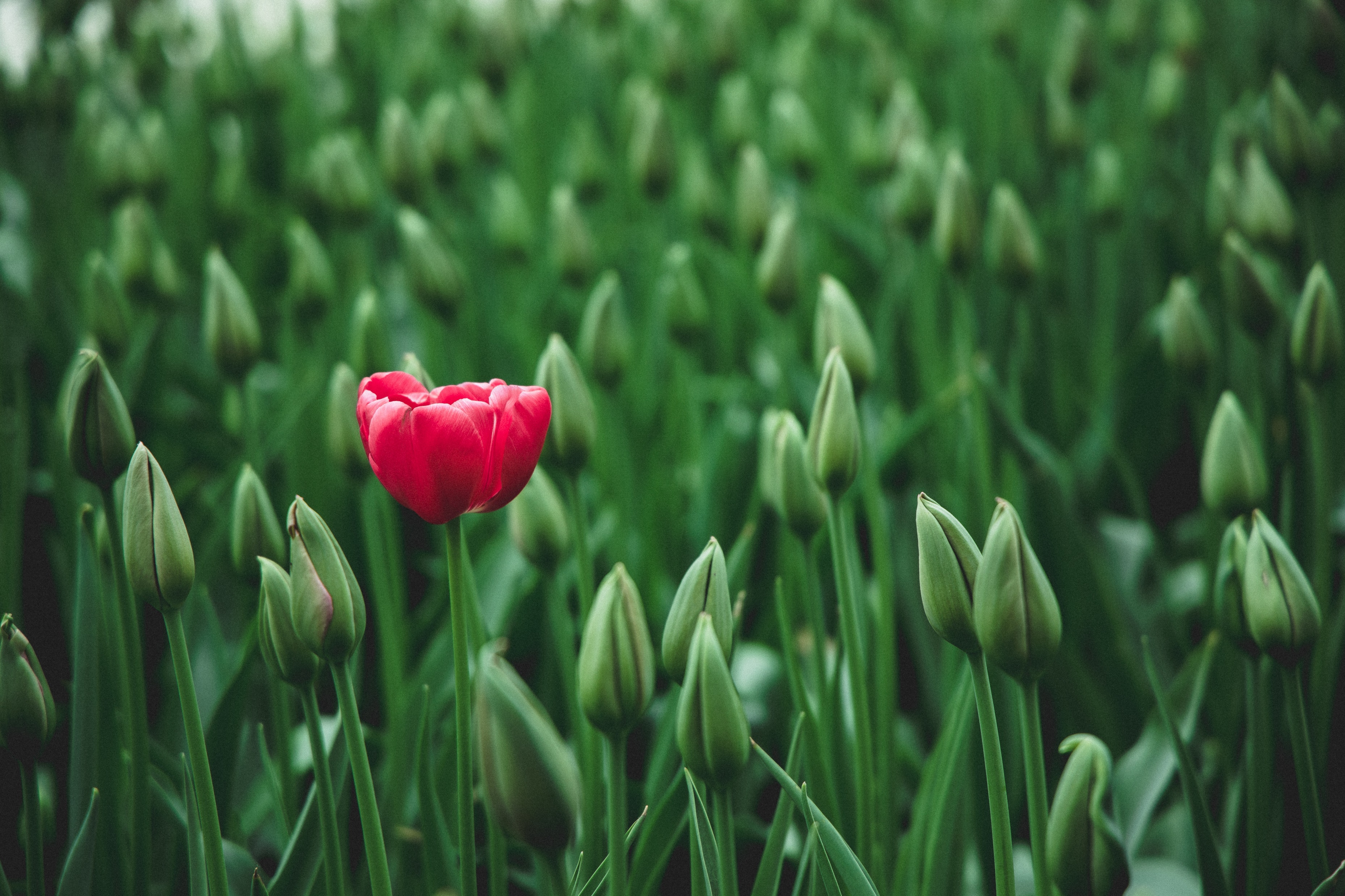 HIS SINS
Sacrificed his sons to false gods (v. 6)
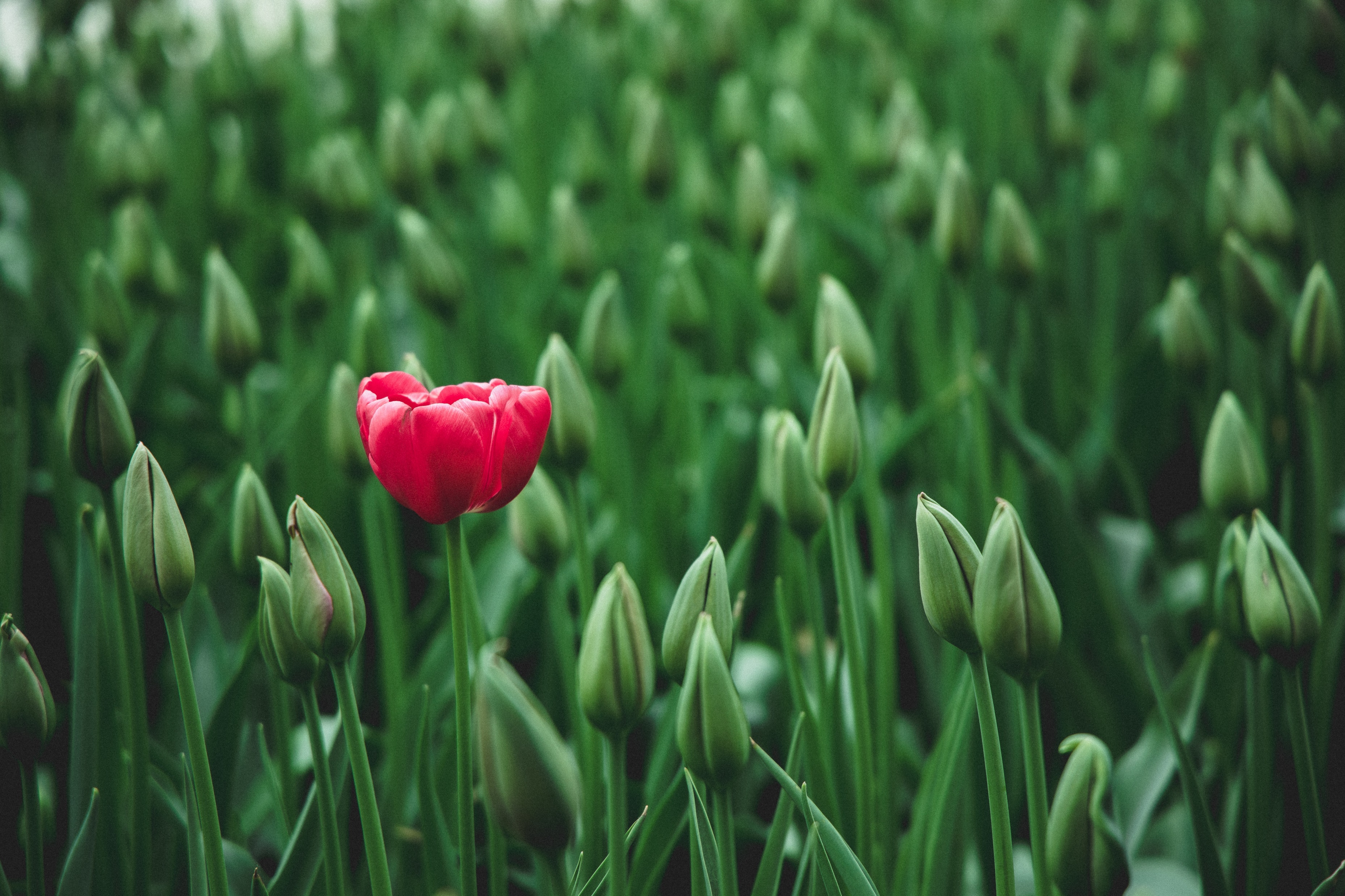 HIS SINS
Sacrificed his sons to false gods (v. 6)
Practiced soothsaying (v. 6)
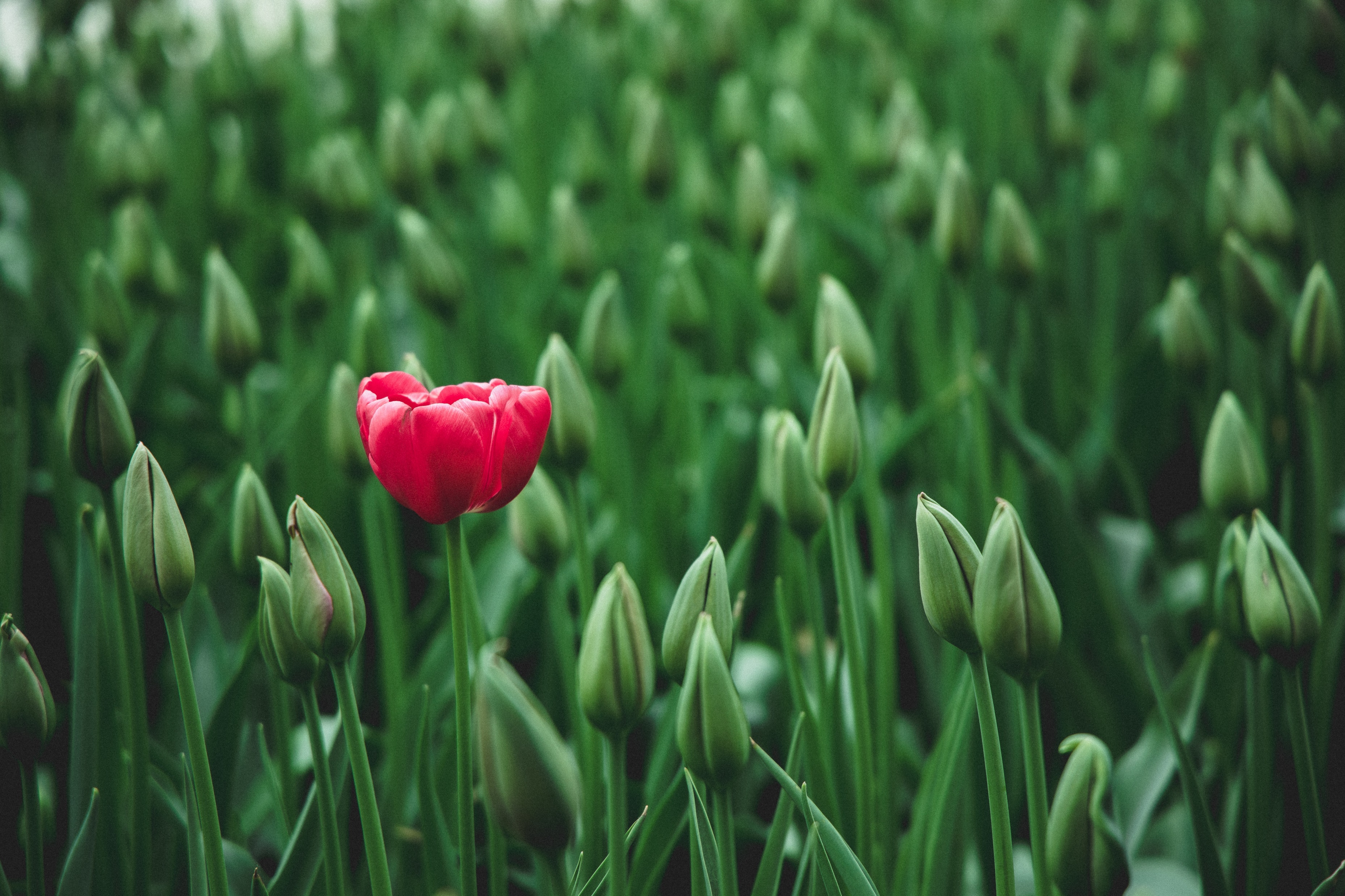 HIS SINS
Sacrificed his sons to false gods (v. 6)
Practiced soothsaying (v. 6)
Used witchcraft / sorcery (v. 6)
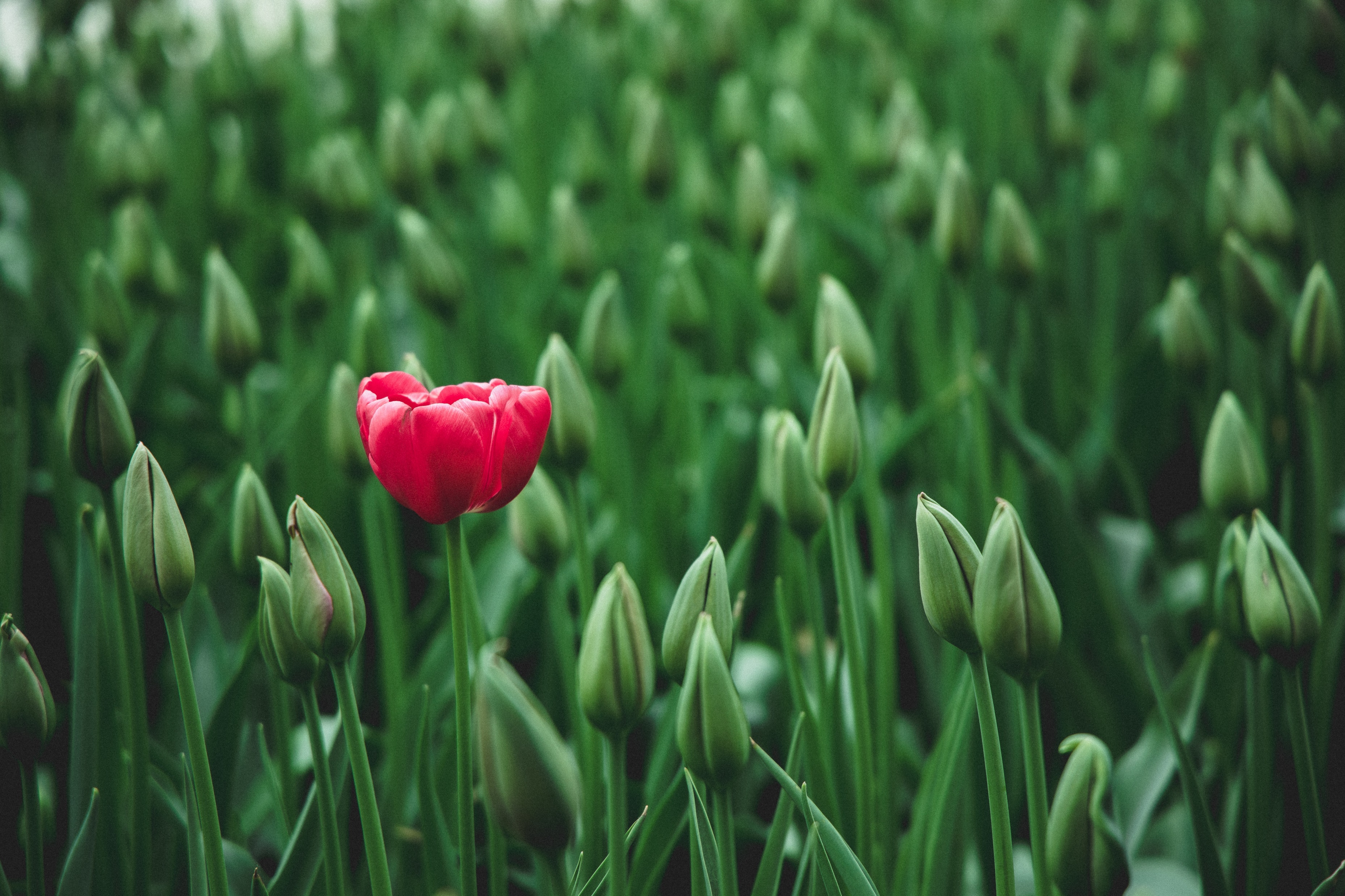 HIS SINS
Sacrificed his sons to false gods (v. 6)
Practiced soothsaying (v. 6)
Used witchcraft / sorcery (v. 6)
Consulted mediums and spiritists (v. 6)
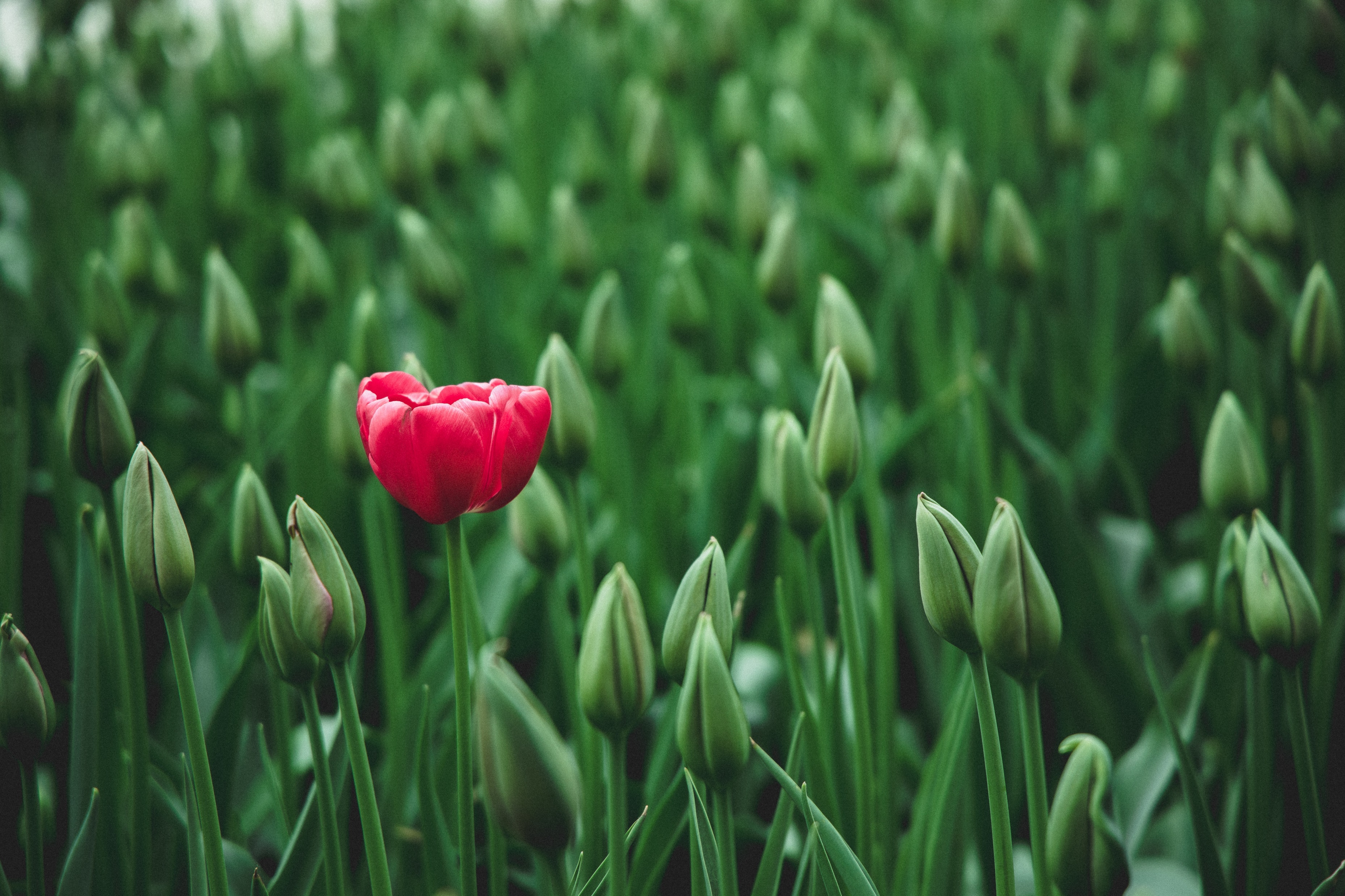 HIS SINS
Sacrificed his sons to false gods (v. 6)
Practiced soothsaying (v. 6)
Used witchcraft / sorcery (v. 6)
Consulted mediums and spiritists (v. 6)
Made an idol to Asherah in the Temple (v. 7)
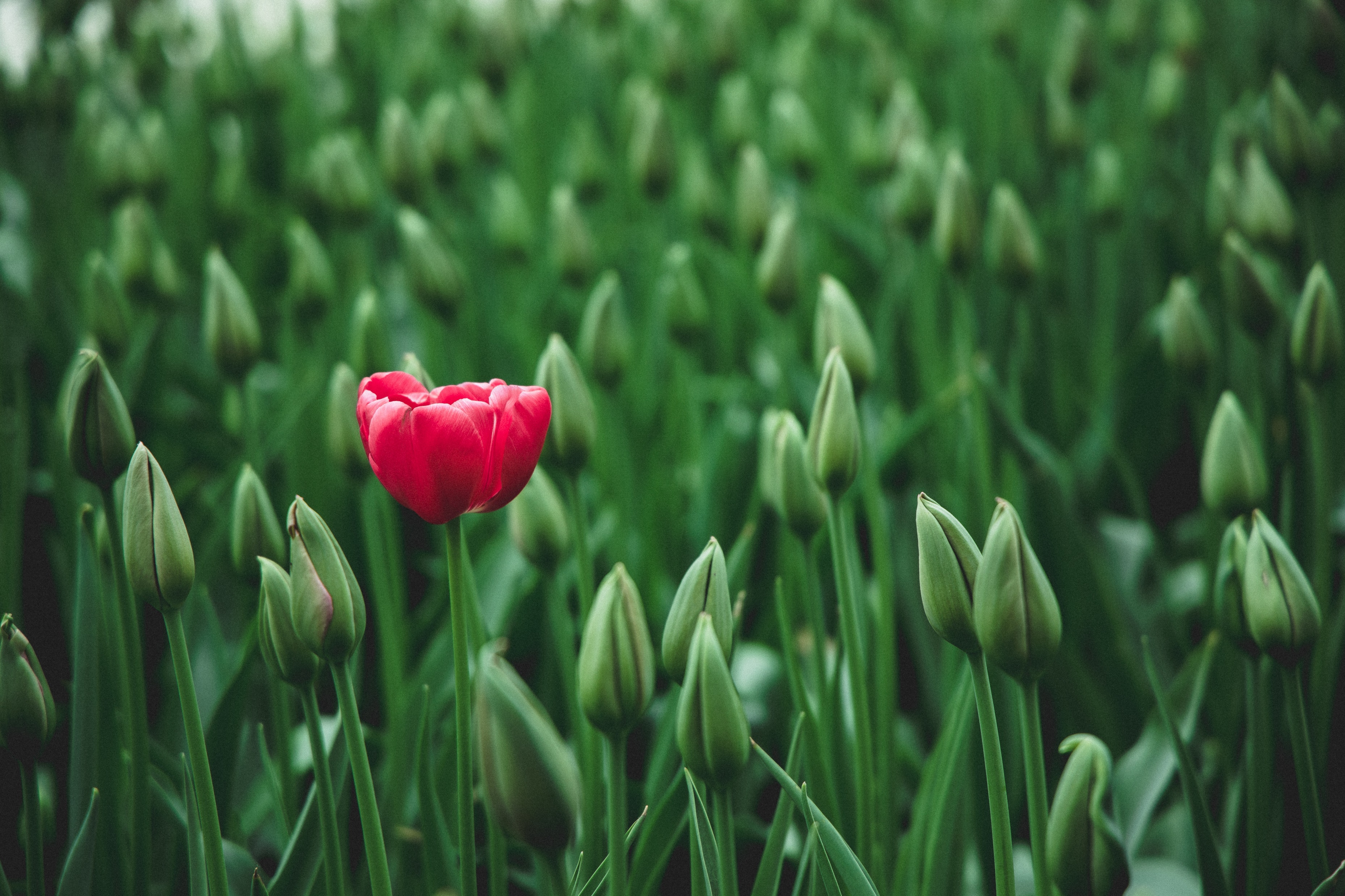 HIS SINS
Sacrificed his sons to false gods (v. 6)
Practiced soothsaying (v. 6)
Used witchcraft / sorcery (v. 6)
Consulted mediums and spiritists (v. 6)
Made an idol to Asherah in the Temple (v. 7)
Influenced an entire nation to do evil (v. 9)
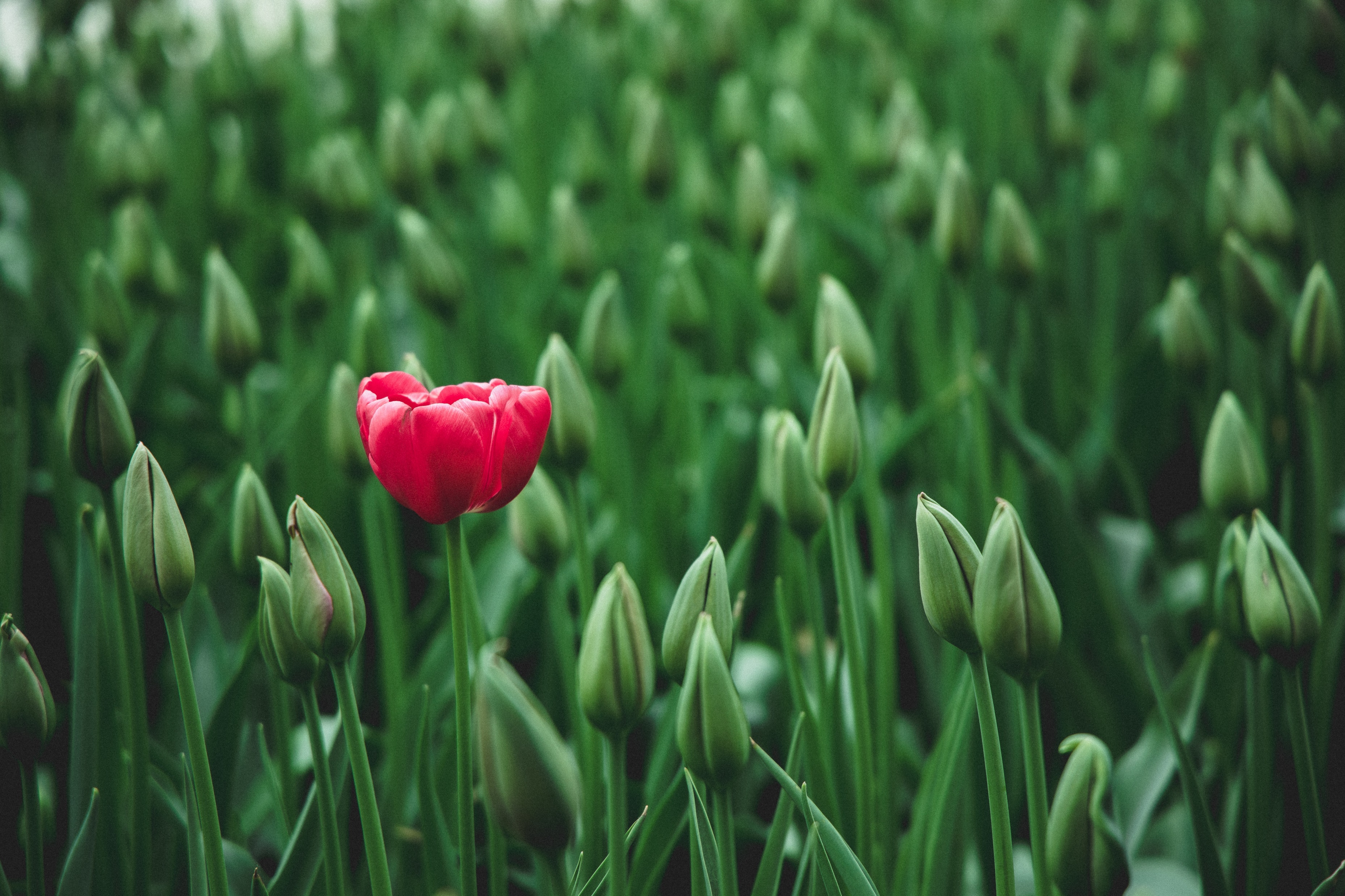 MANASSEH stood out…
…in His Sinfulness
…in His Seeking of God
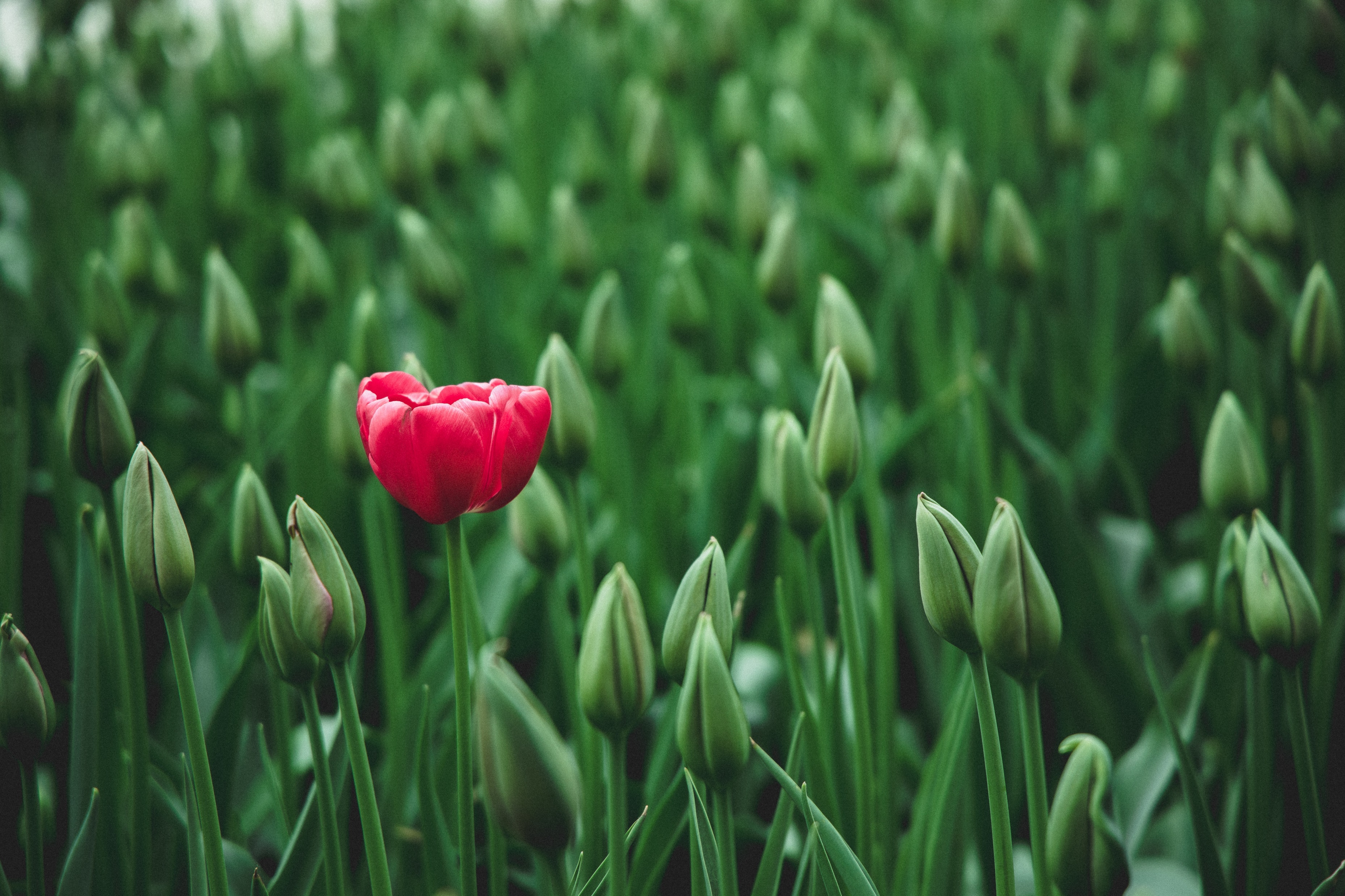 HIS SEEKING OF GOD
2 Chron. 33:10-13
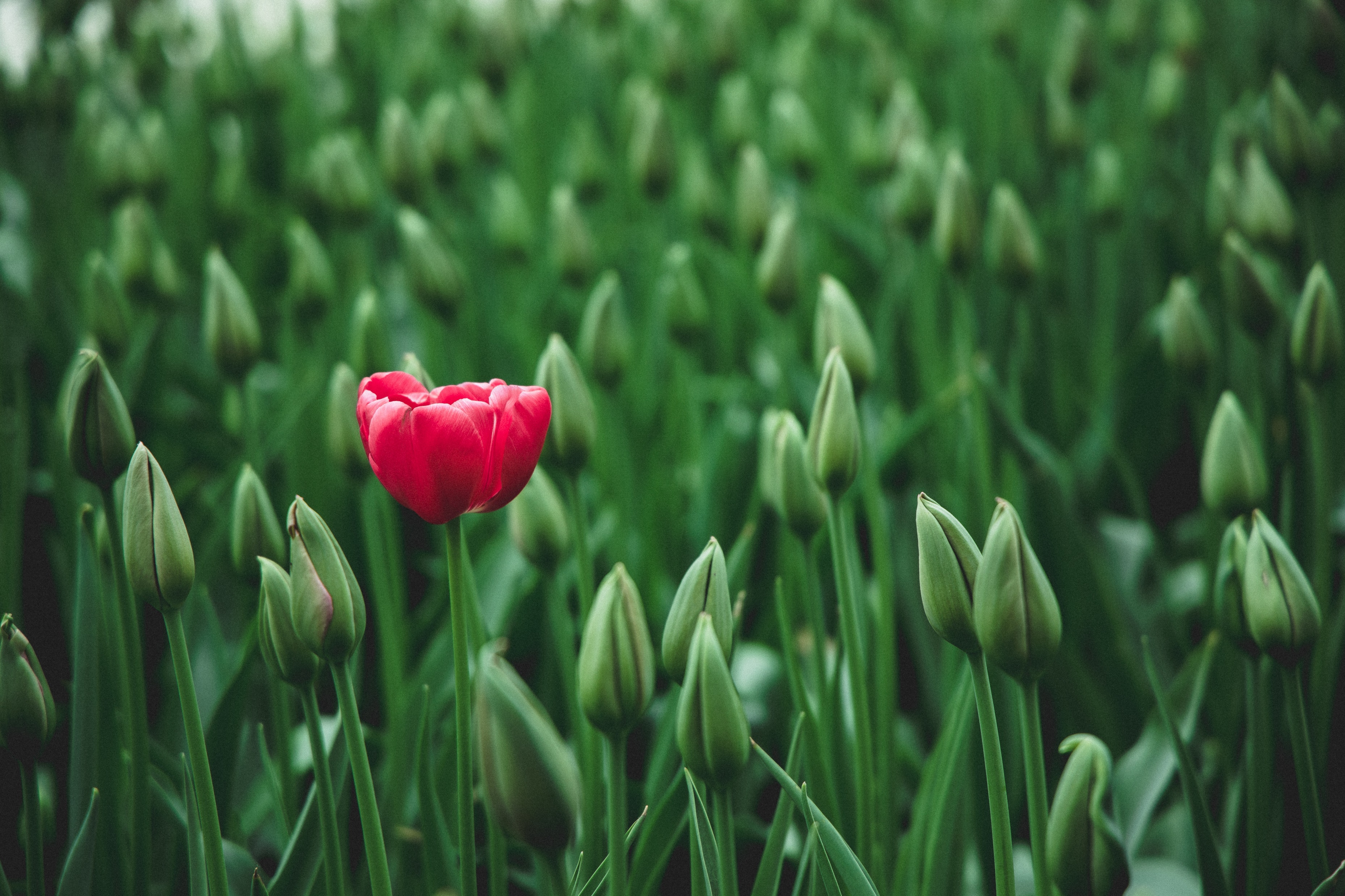 HIS SEEKING OF GOD
2 Chron. 33:10-13
Taken Captive by Assyrian king
Psa. 34:18, 51:17
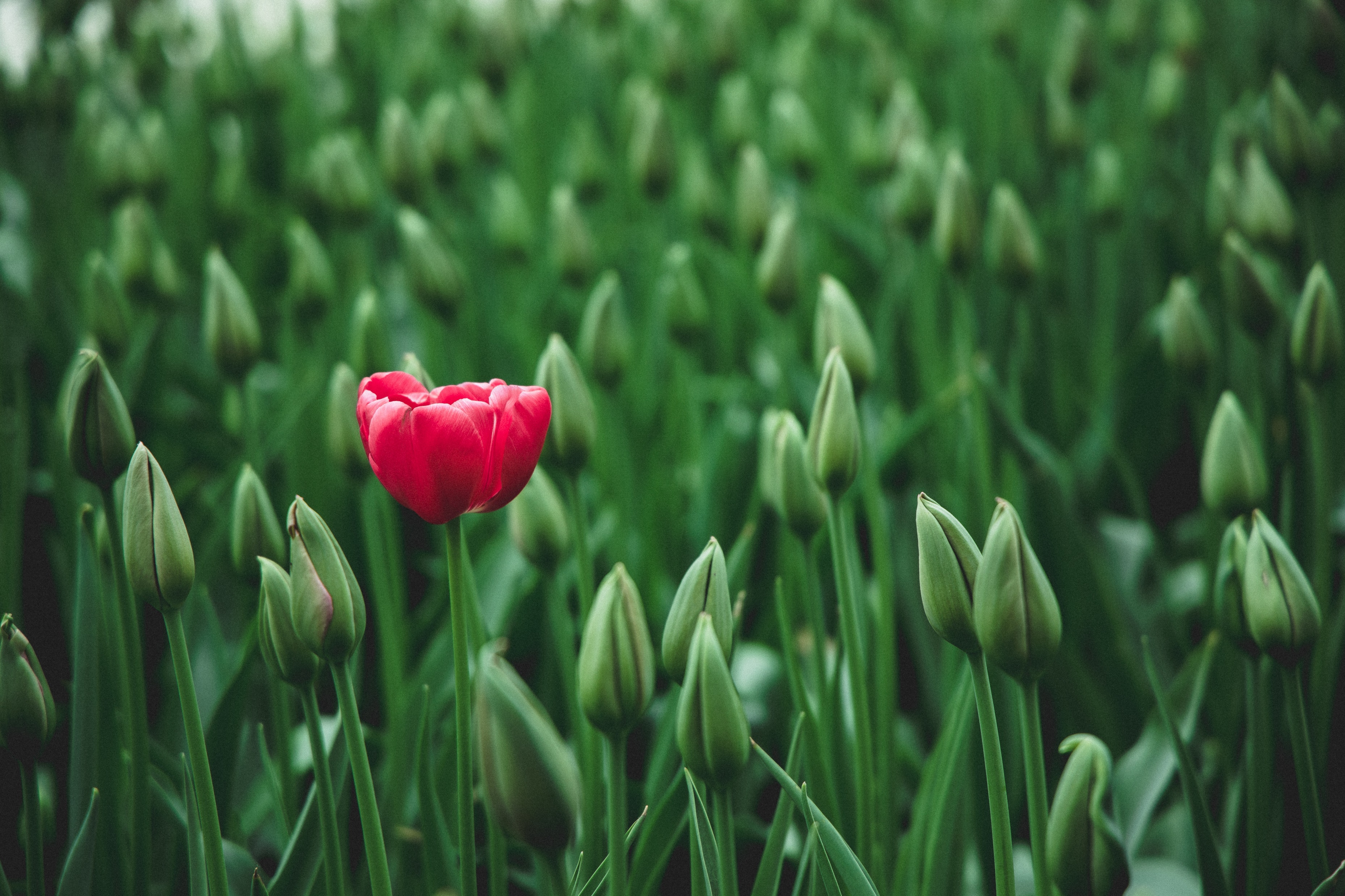 HIS SEEKING OF GOD
Salvation Requires Humility
Mic. 6:8
Jms. 4:6, 10
1 Pet. 5:6
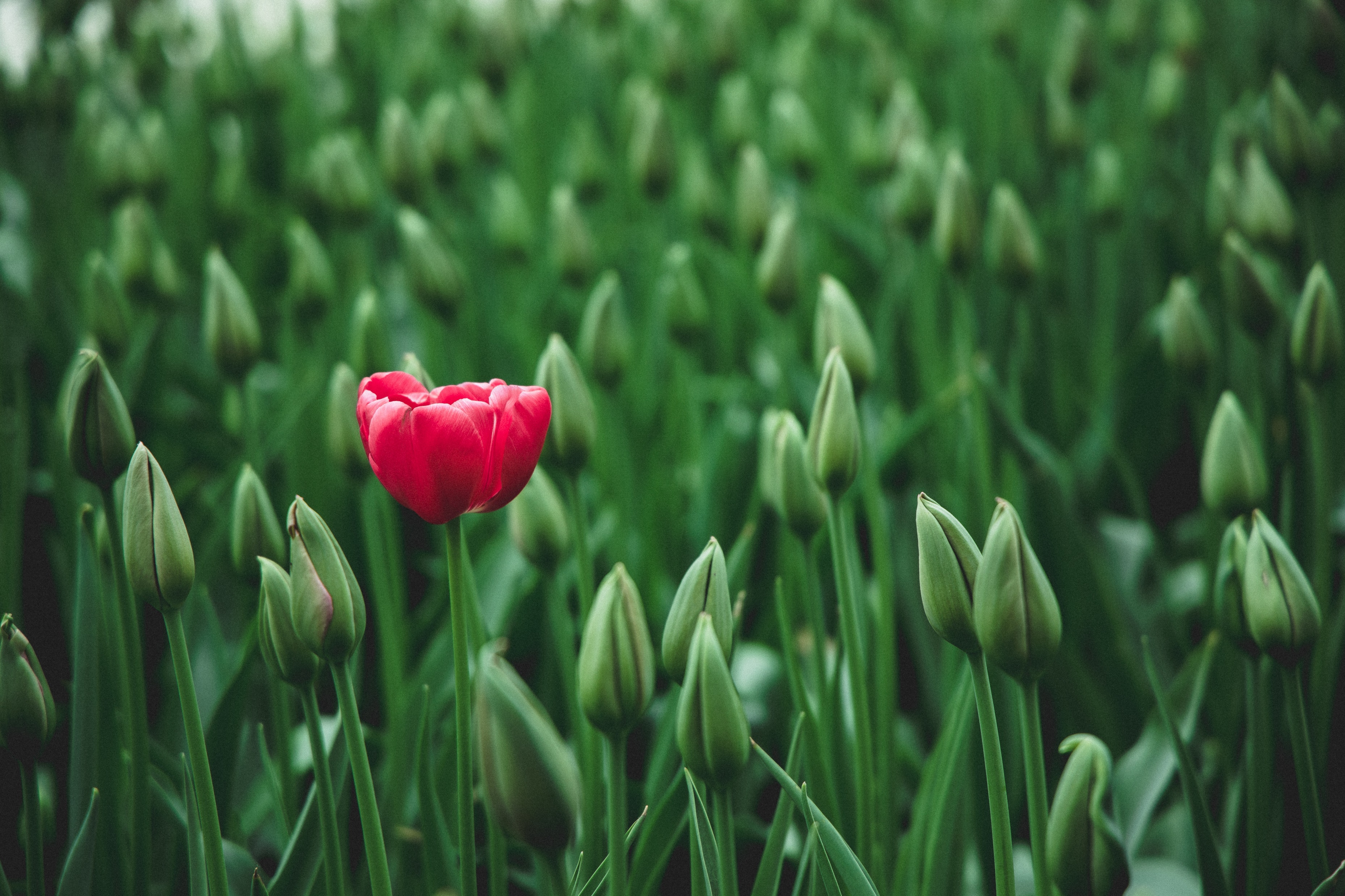 MANASSEH stood out…
…in His Sinfulness
…in His Seeking of God
…in His Setting Things Right
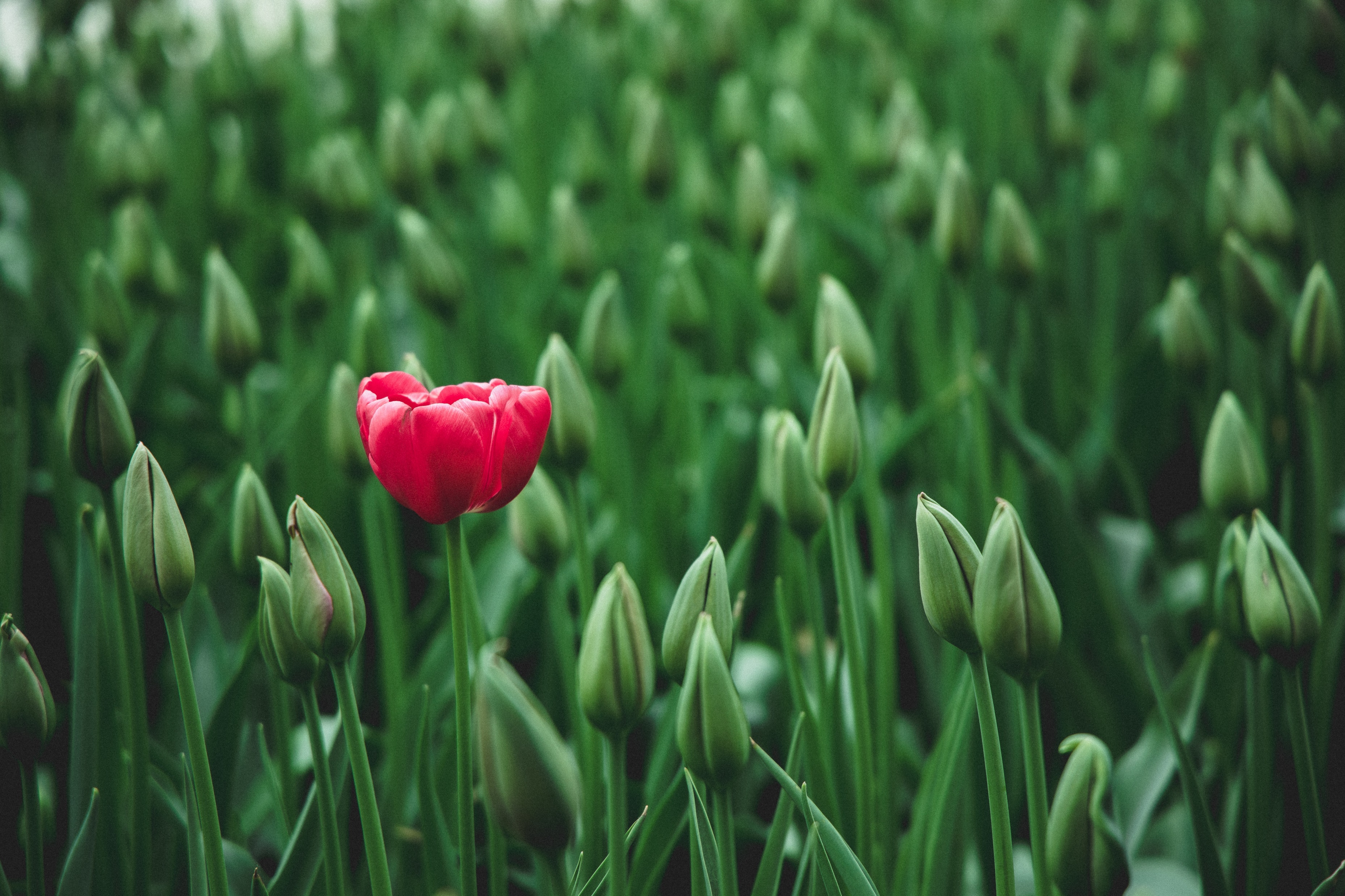 HIS SETTING THINGS RIGHT
2 Chron. 33:14-17
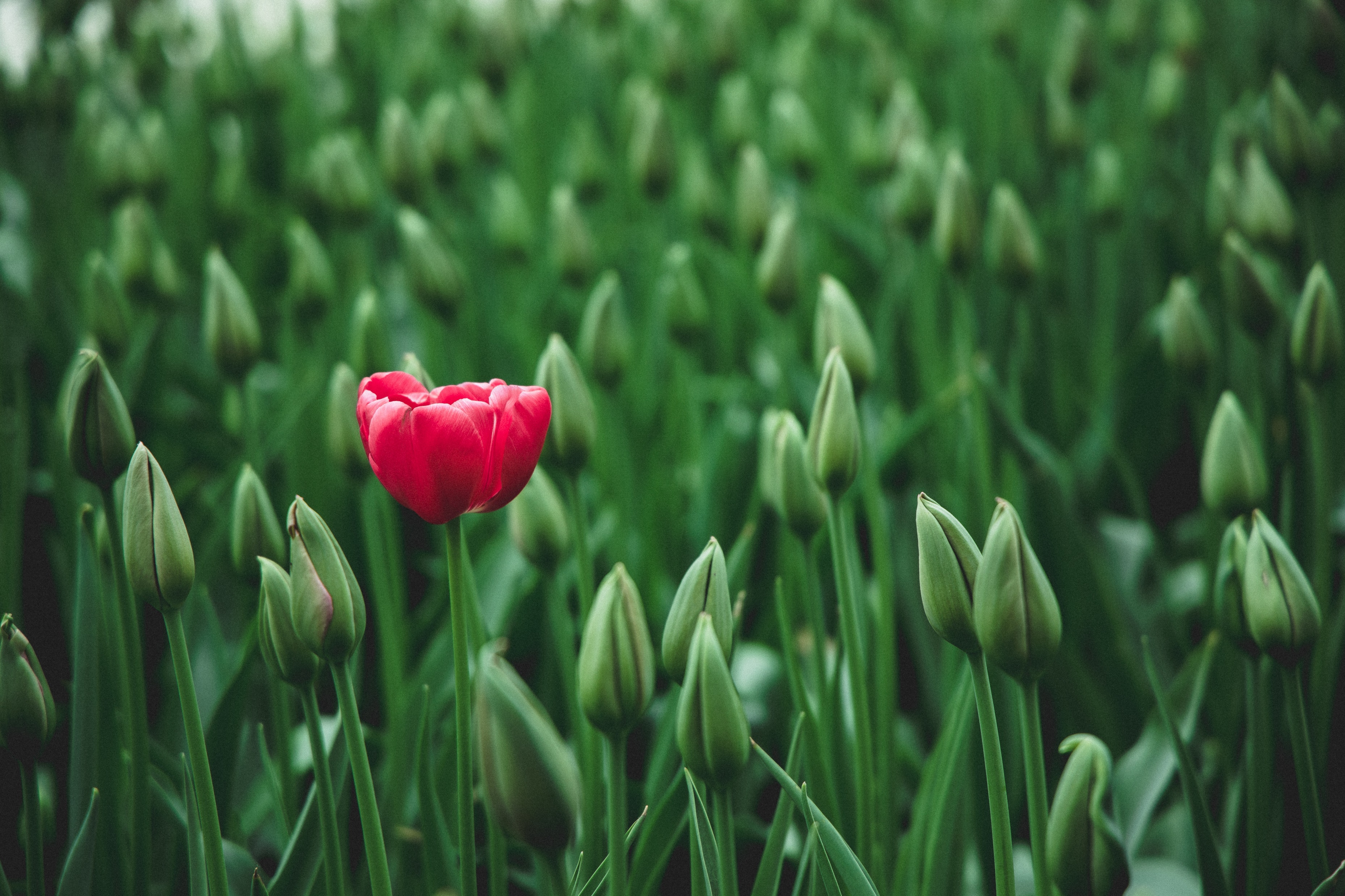 HIS SETTING THINGS RIGHT
2 Chron. 33:14-17
True Repentance
Acts 26:19-20
Matt. 3:8
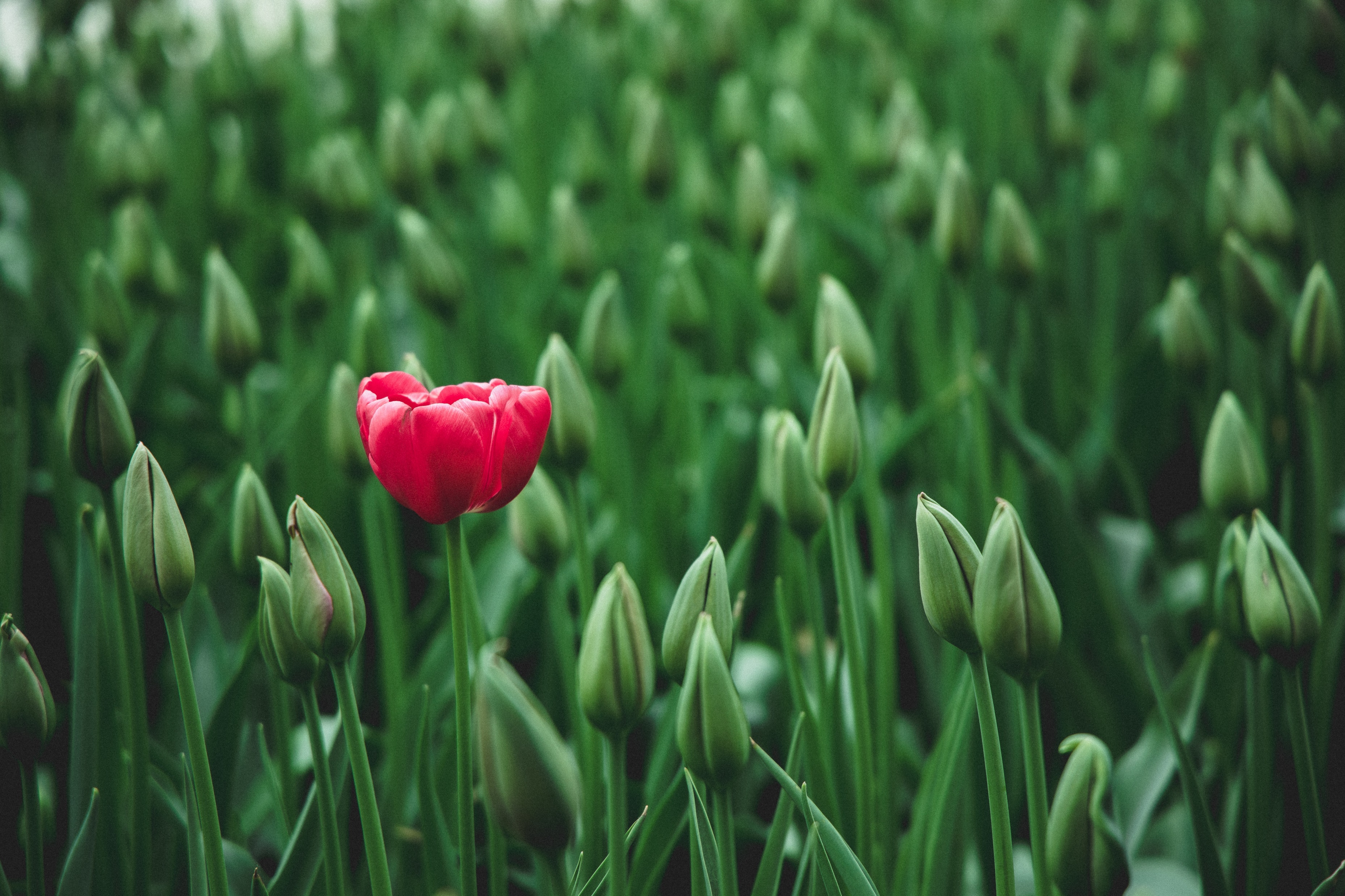 HIS SETTING THINGS RIGHT
What did Manasseh do?
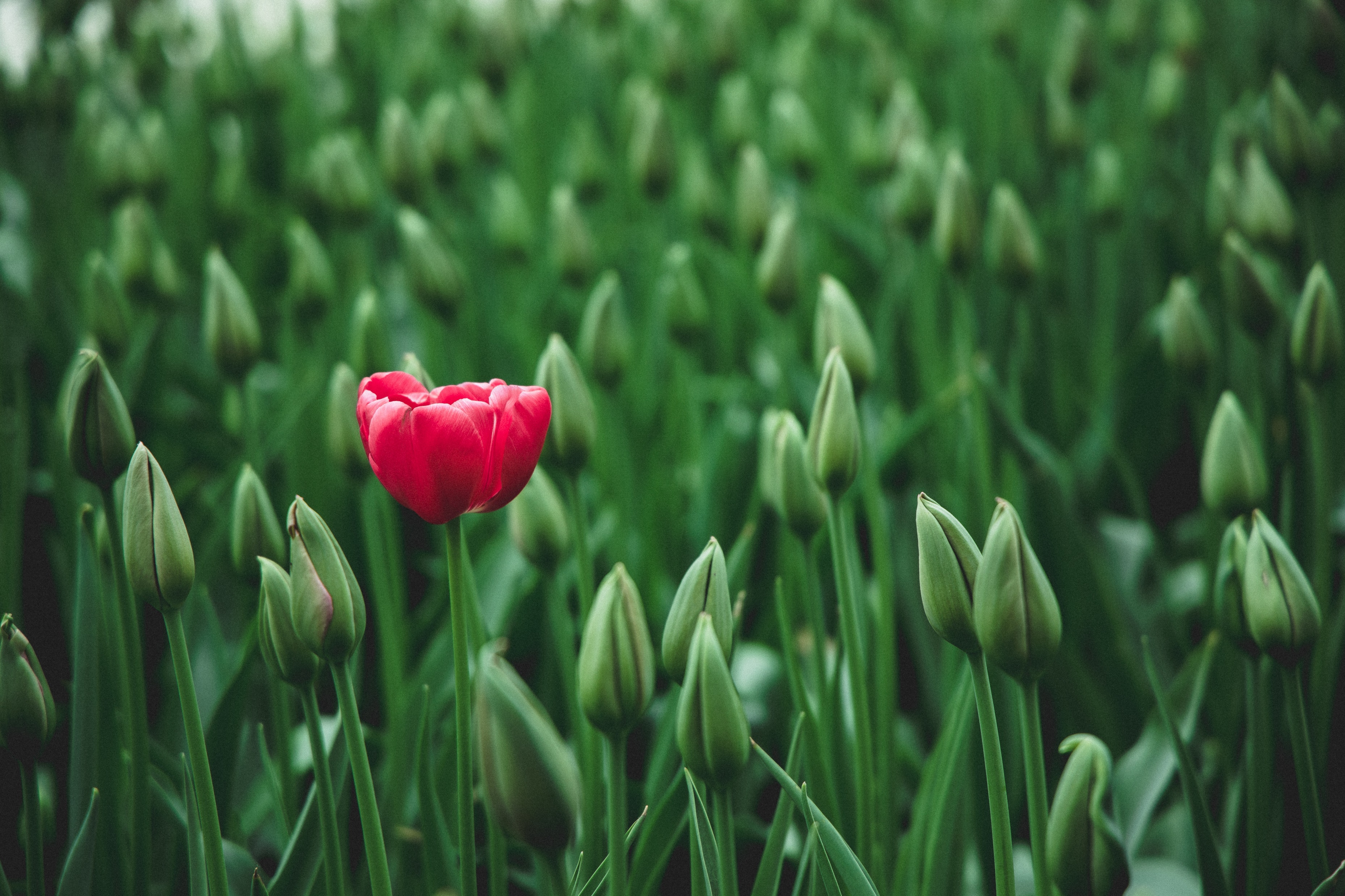 HIS SETTING THINGS RIGHT
What did Manasseh do?

Fortified Jerusalem and other cities in Judah with walls and military captains (v. 14)
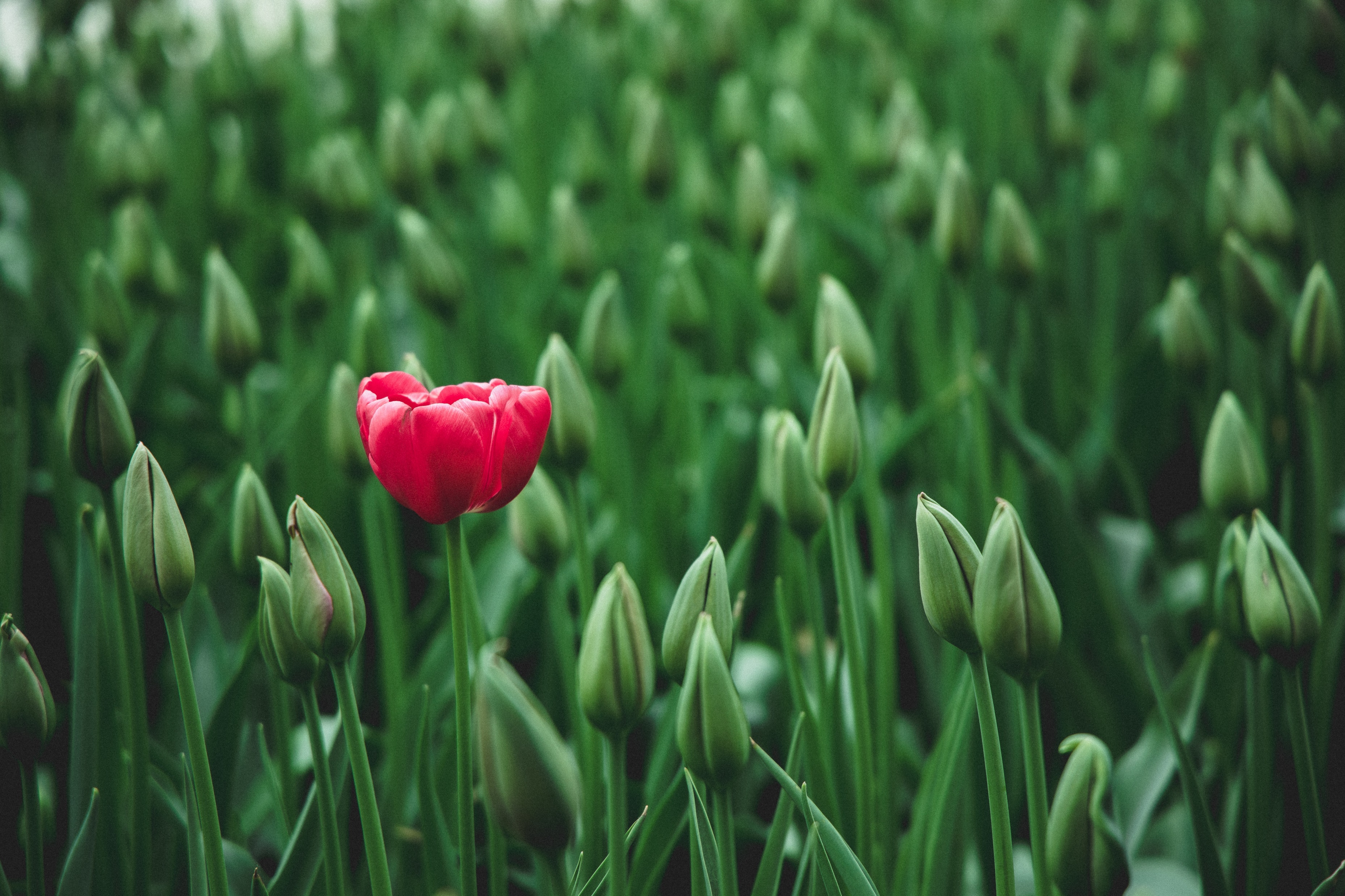 HIS SETTING THINGS RIGHT
What did Manasseh do?

Fortified Jerusalem and other cities in Judah with walls and military captains (v. 14)
Took away foreign gods and idol of Asherah in the Temple (v. 15)
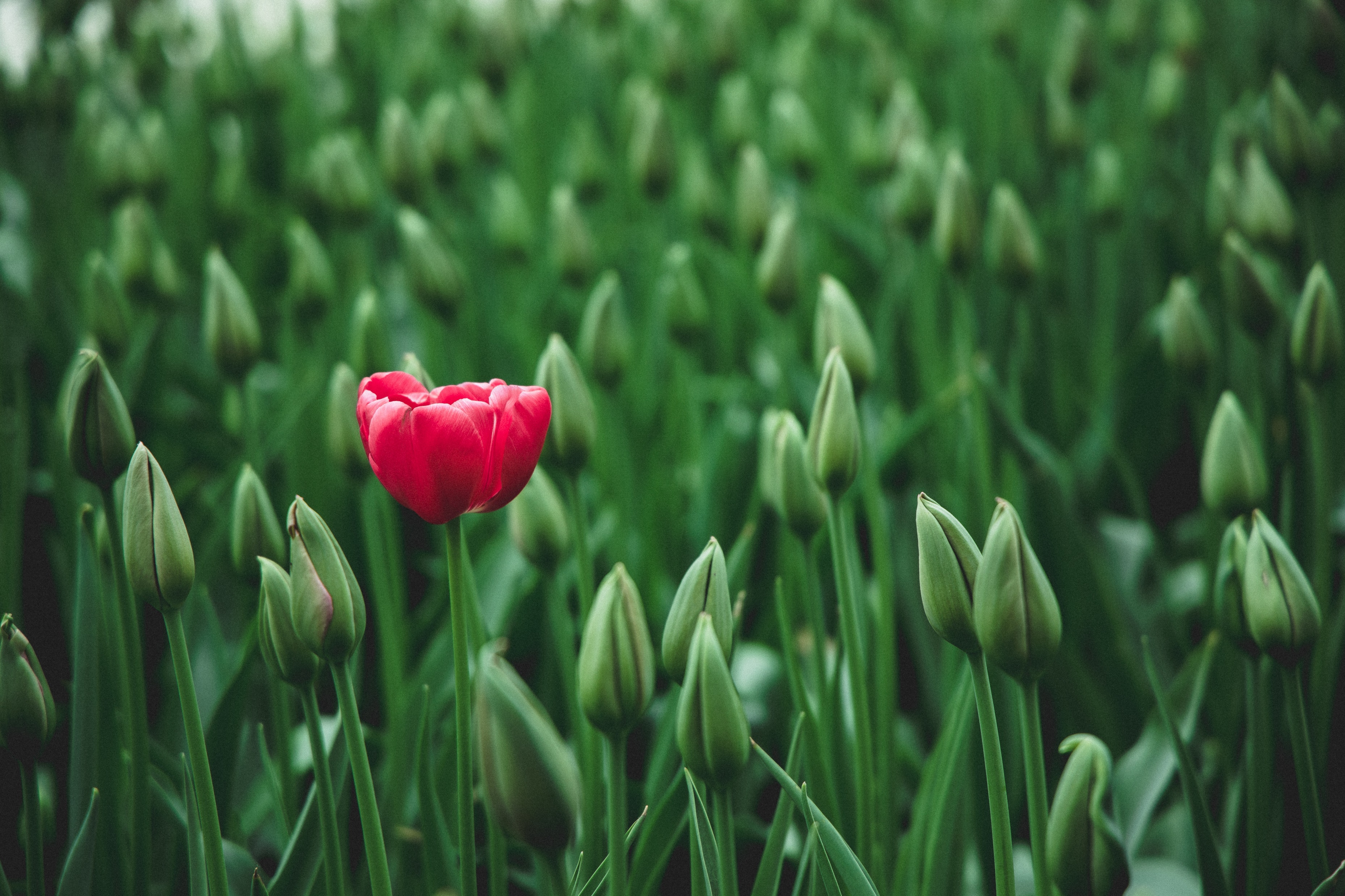 HIS SETTING THINGS RIGHT
What did Manasseh do?

Fortified Jerusalem and other cities in Judah with walls and military captains (v. 14)
Took away foreign gods and idol of Asherah in the Temple (v. 15)
Repaired the altar in the Temple (v. 16)
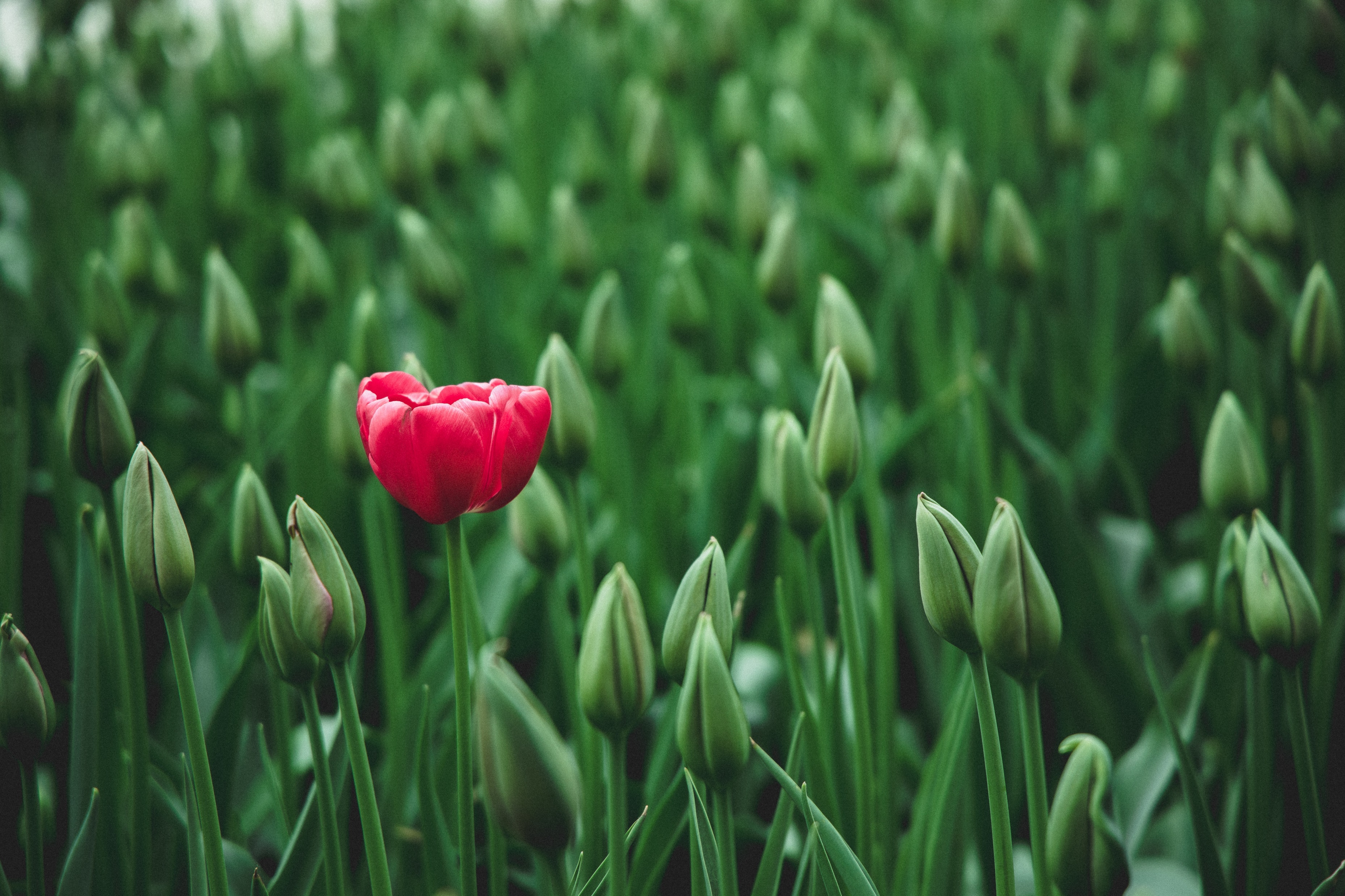 HIS SETTING THINGS RIGHT
What did Manasseh do?

Fortified Jerusalem and other cities in Judah with walls and military captains (v. 14)
Took away foreign gods and idol of Asherah in the Temple (v. 15)
Repaired the altar in the Temple (v. 16)
Offered peace and thank offerings on it (v. 16)
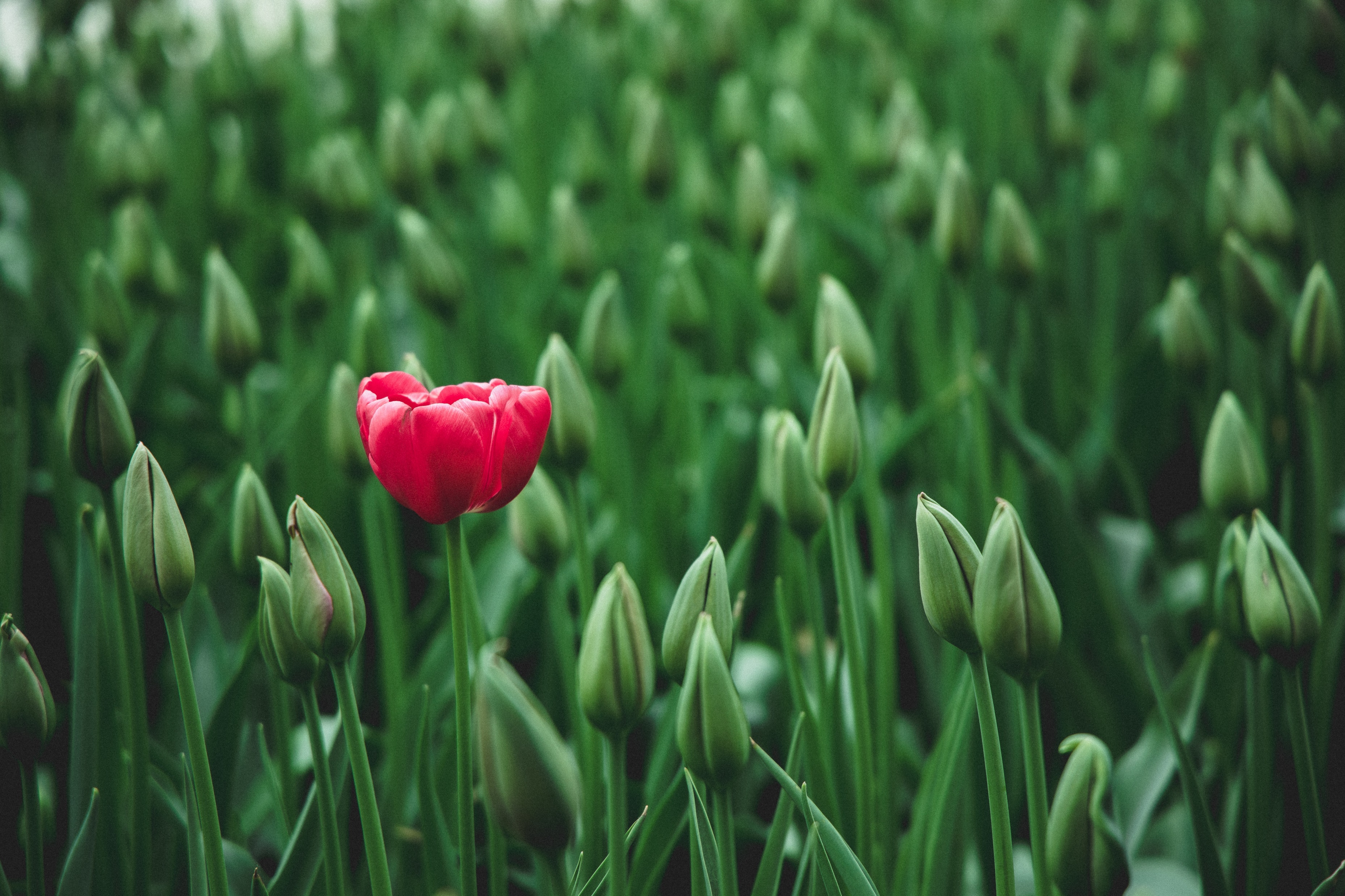 HIS SETTING THINGS RIGHT
What did Manasseh do?

Fortified Jerusalem and other cities in Judah with walls and military captains (v. 14)
Took away foreign gods and idol of Asherah in the Temple (v. 15)
Repaired the altar in the Temple (v. 16)
Offered peace and thank offerings on it (v. 16)
Commanded Judah to serve God alone! (v. 16)
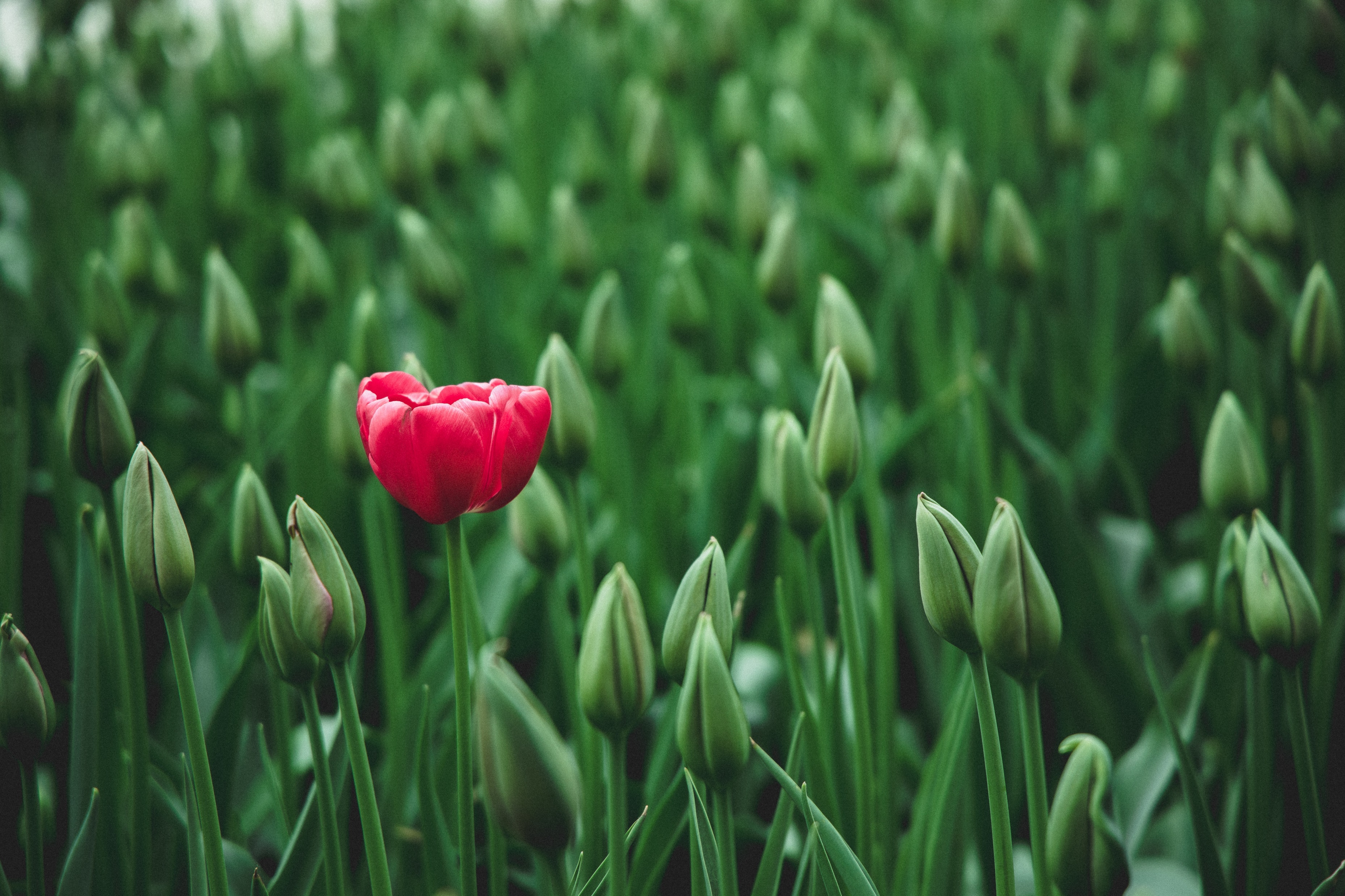 Lessons:
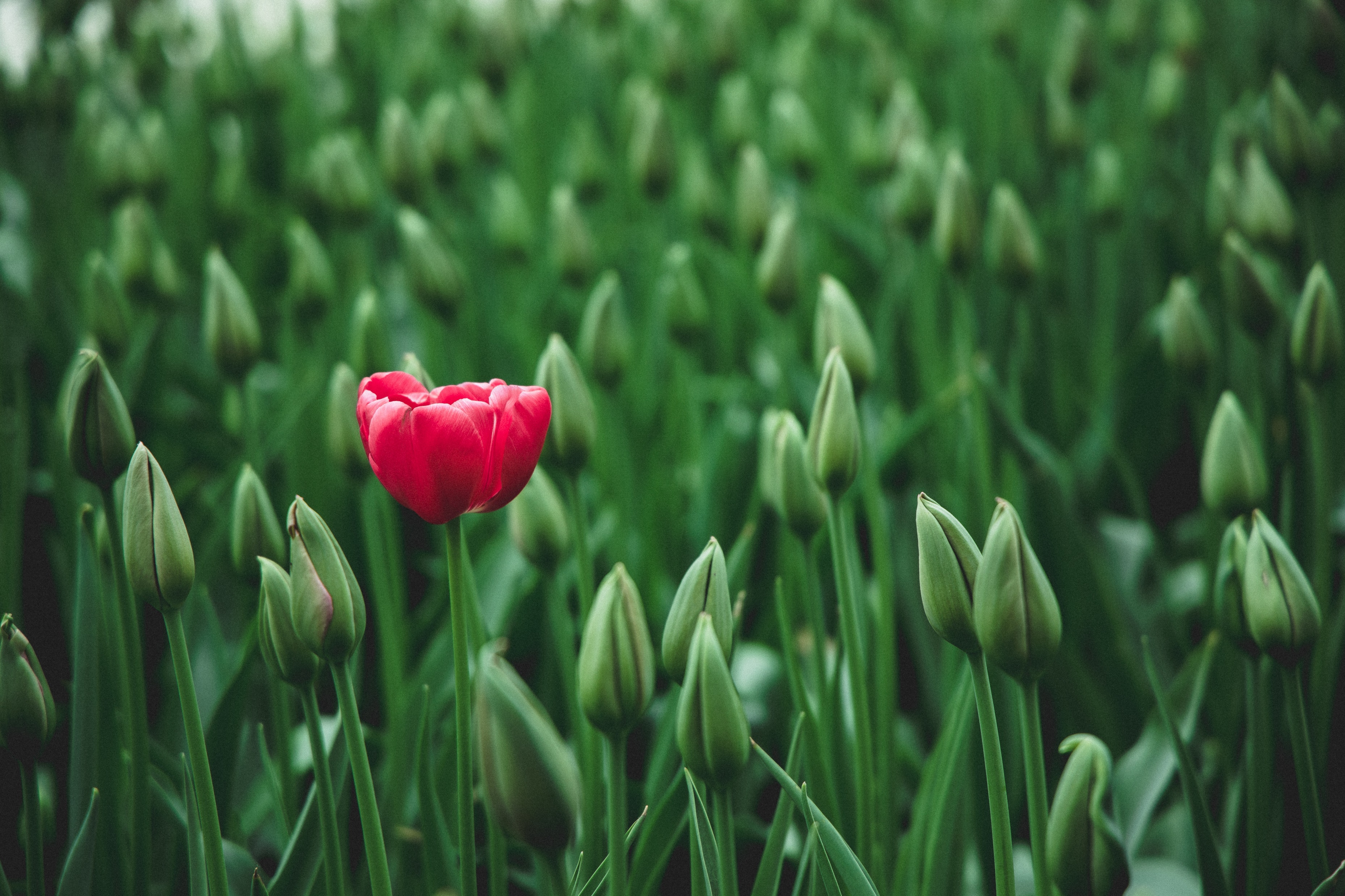 Lessons:
True Repentance Stands Out!
1 Pet. 4:1-4
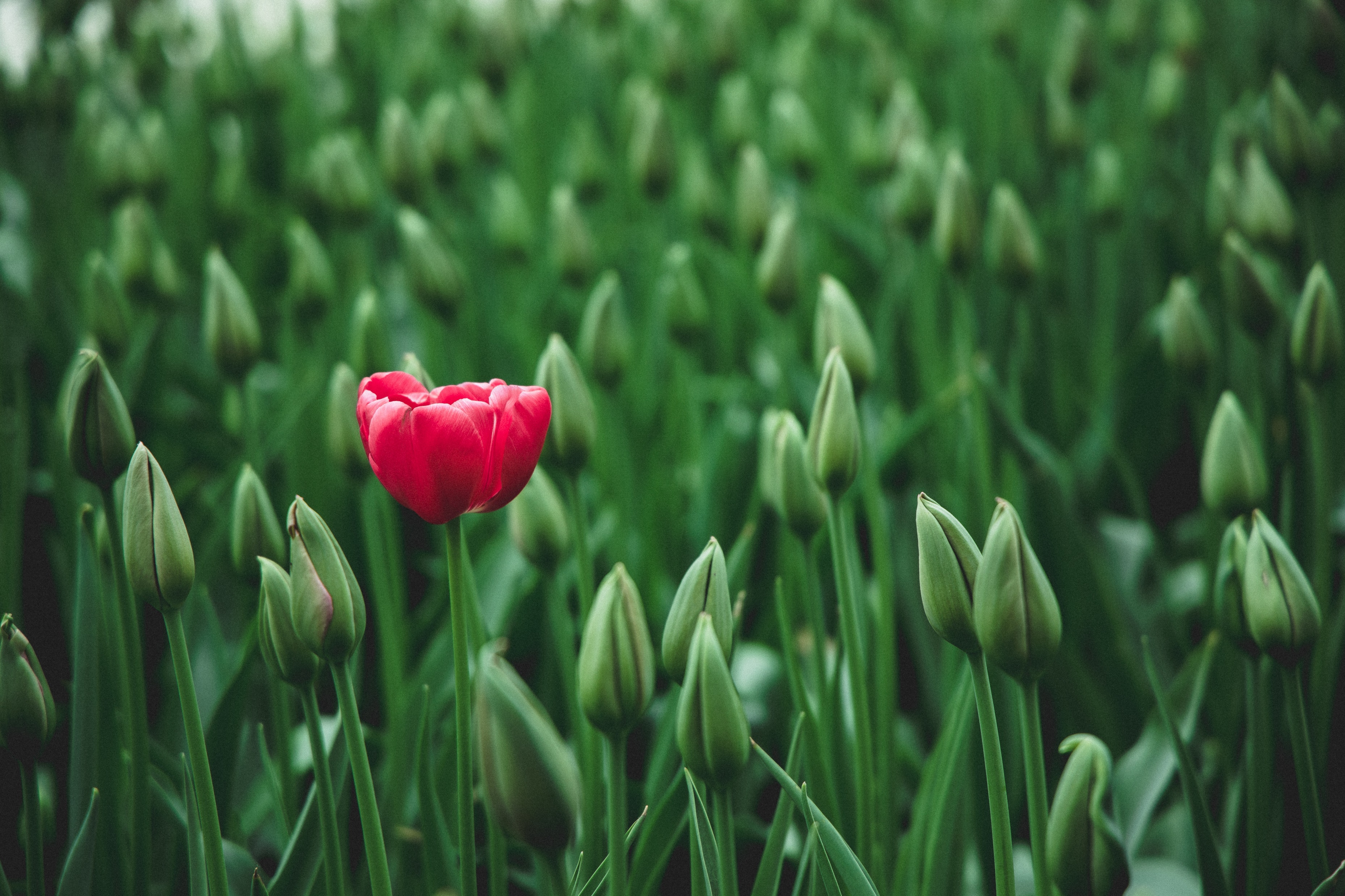 Lessons:
True Repentance Stands Out!
1 Pet. 4:1-4
True Success is Finishing Well
Psa. 86:13, 2 Tim. 4:7
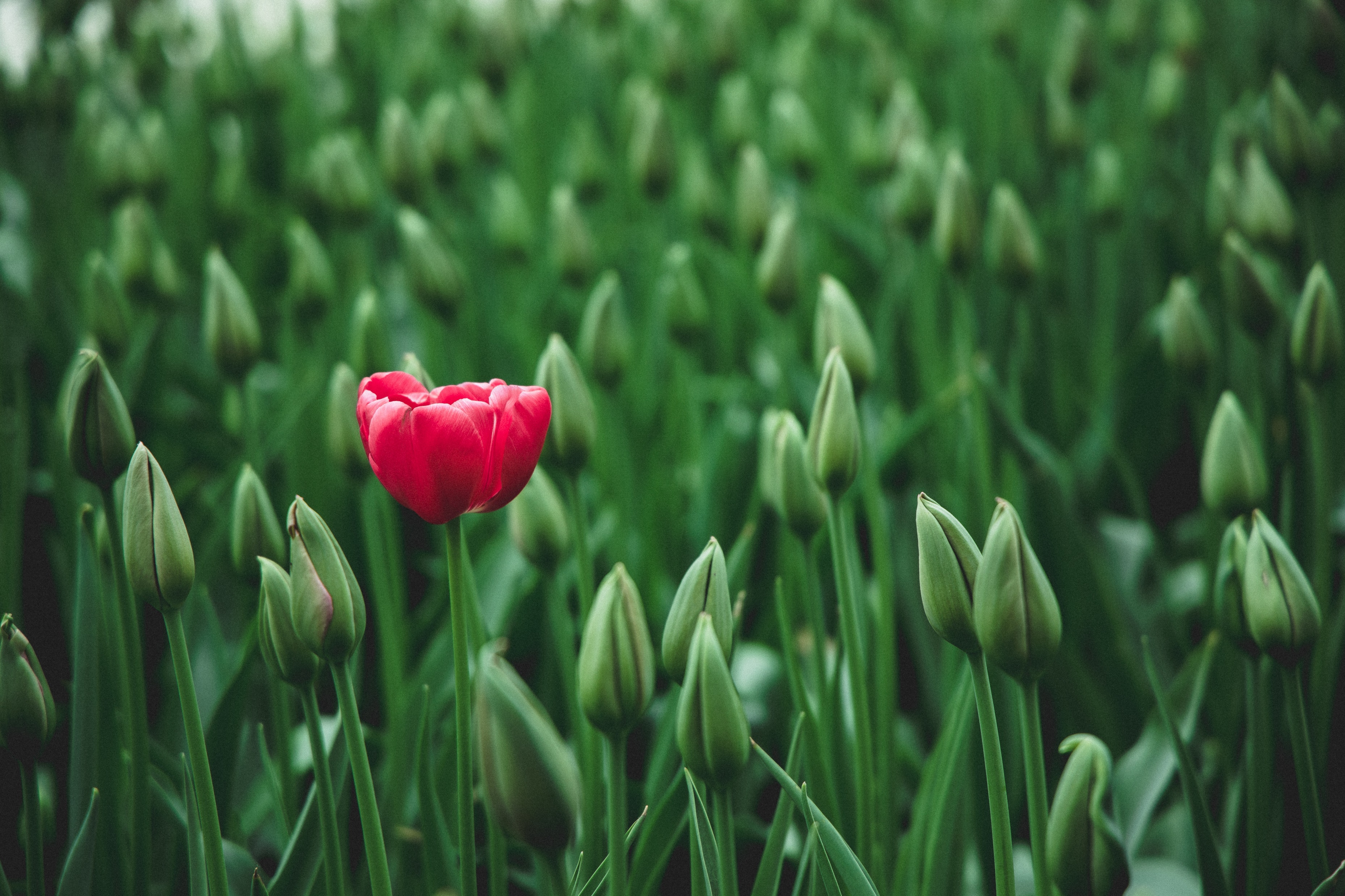 Have you
truly repented?
SONG:
I Am Resolved
#948
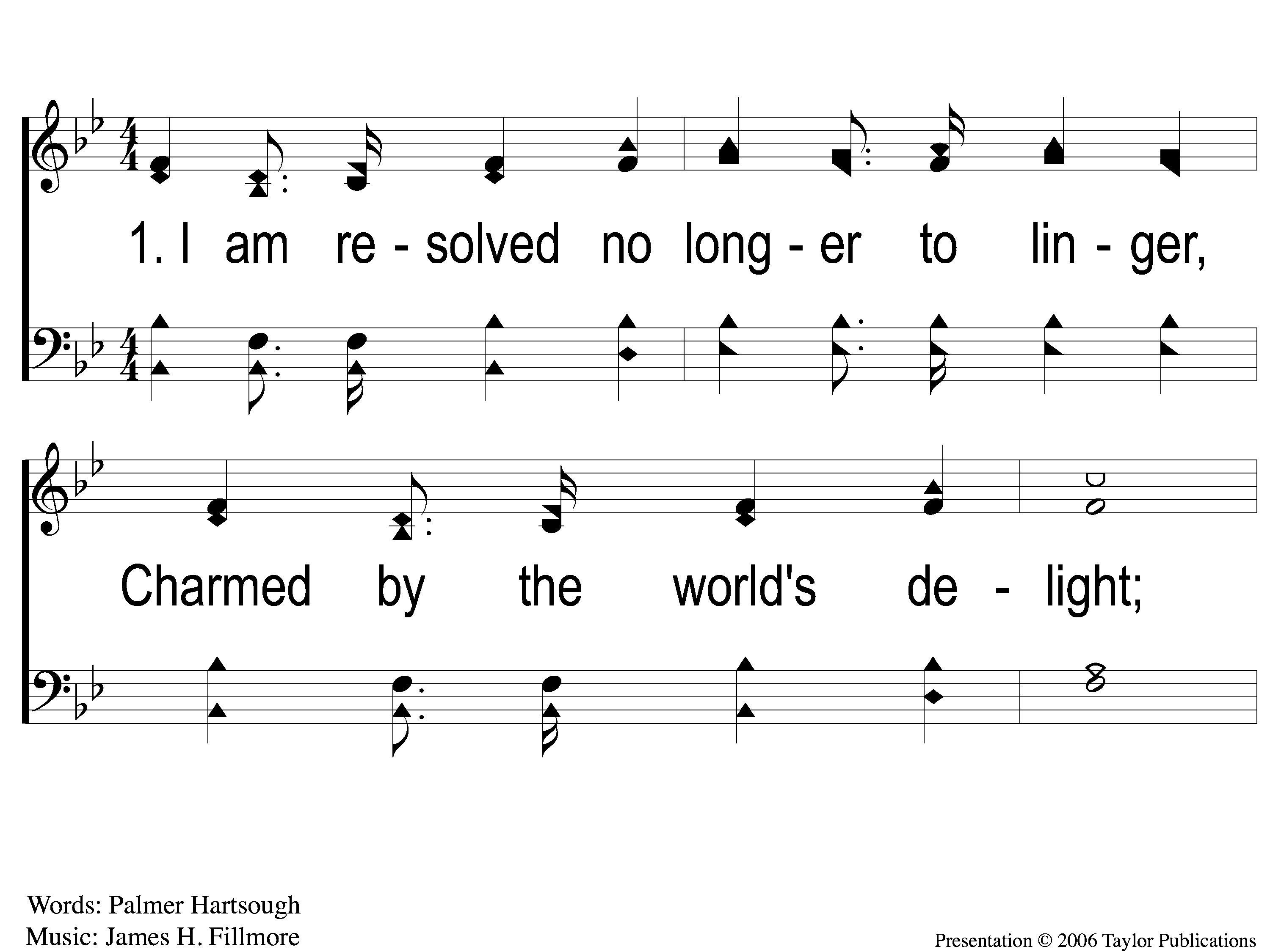 I Am Resolved
948
1-1 I Am Resolved
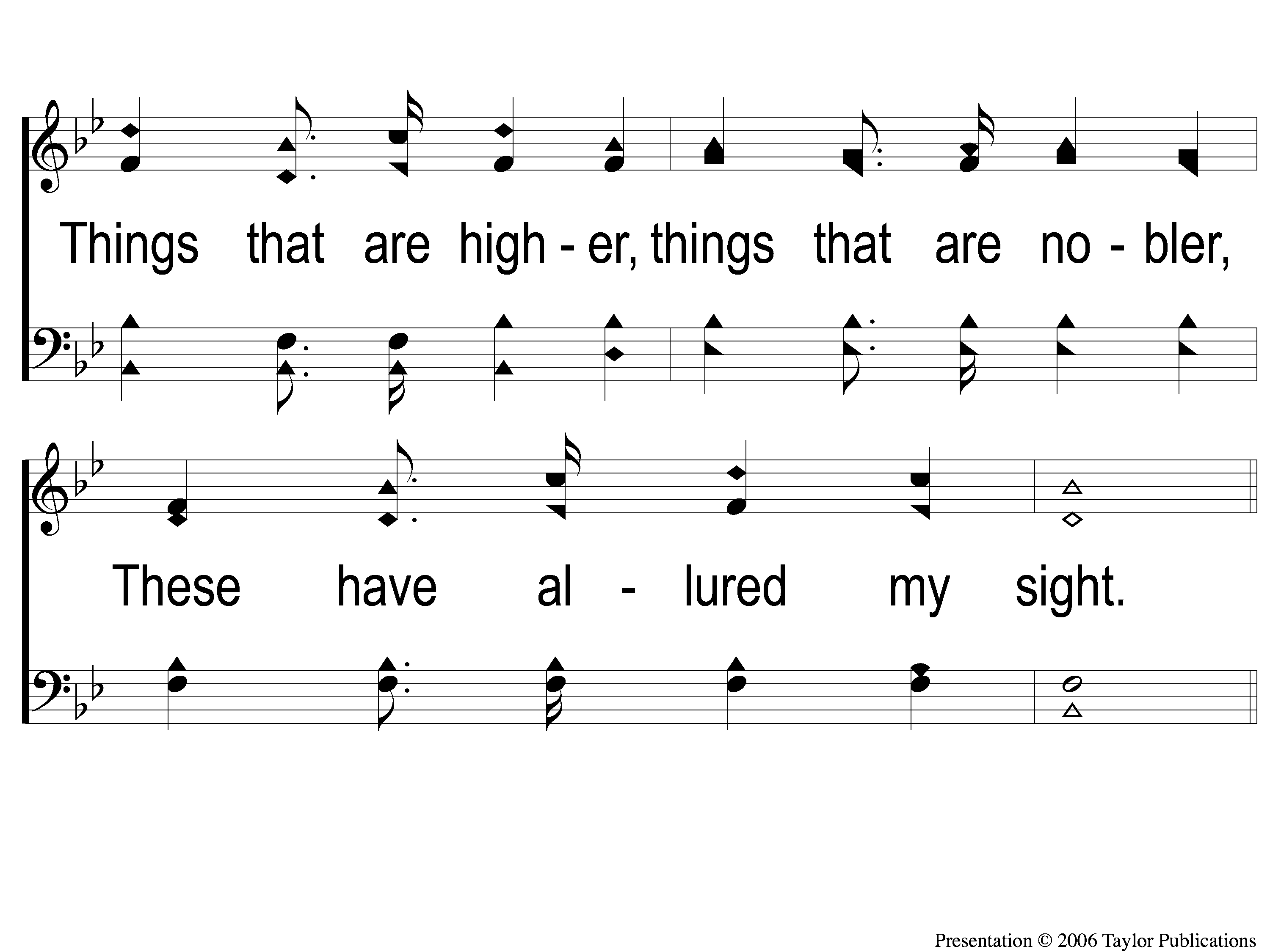 I Am Resolved
948
1-2 I Am Resolved
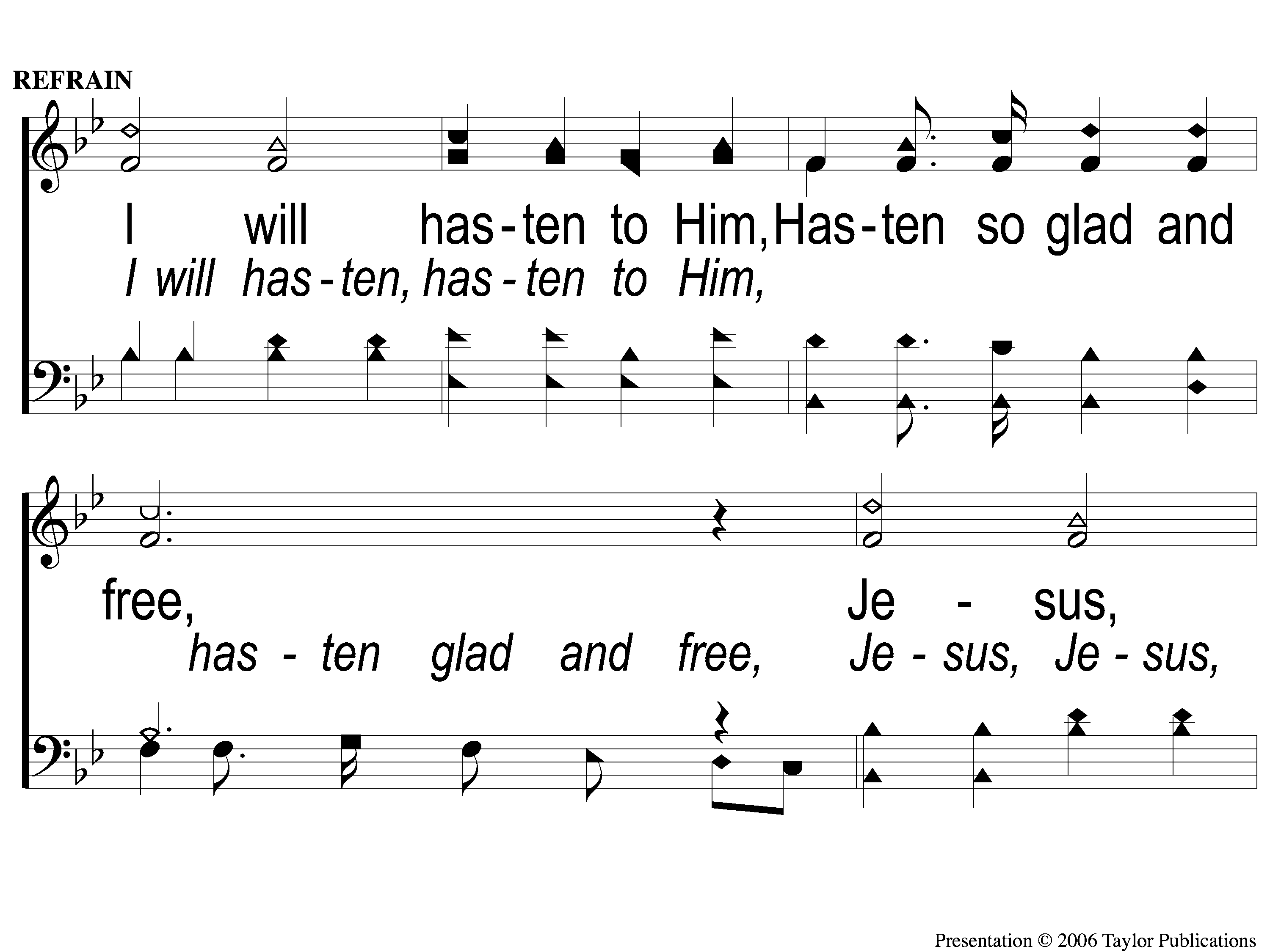 I Am Resolved
948
C-1 I Am Resolved
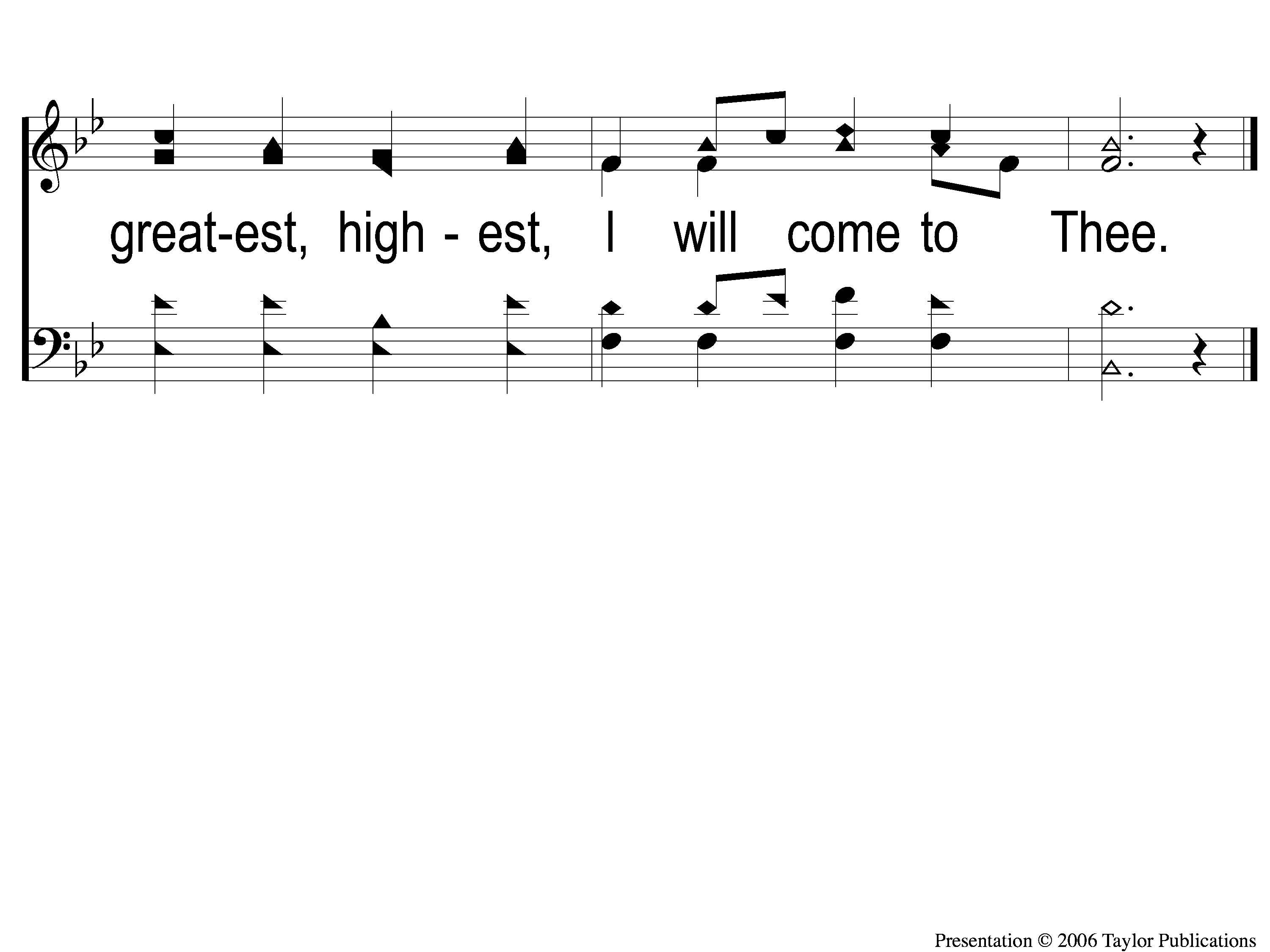 I Am Resolved
948
C-2 I Am Resolved
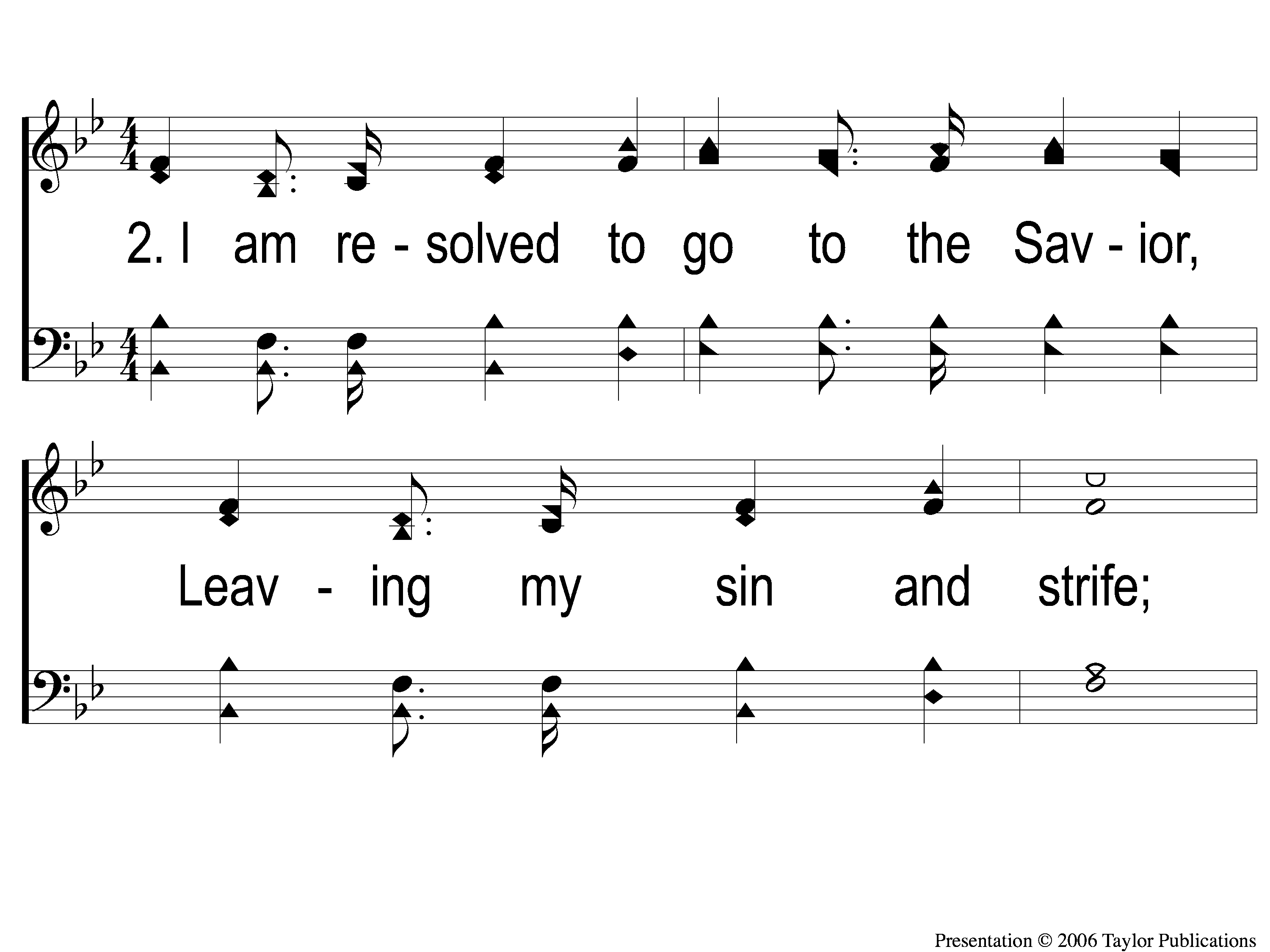 I Am Resolved
948
2-1 I Am Resolved
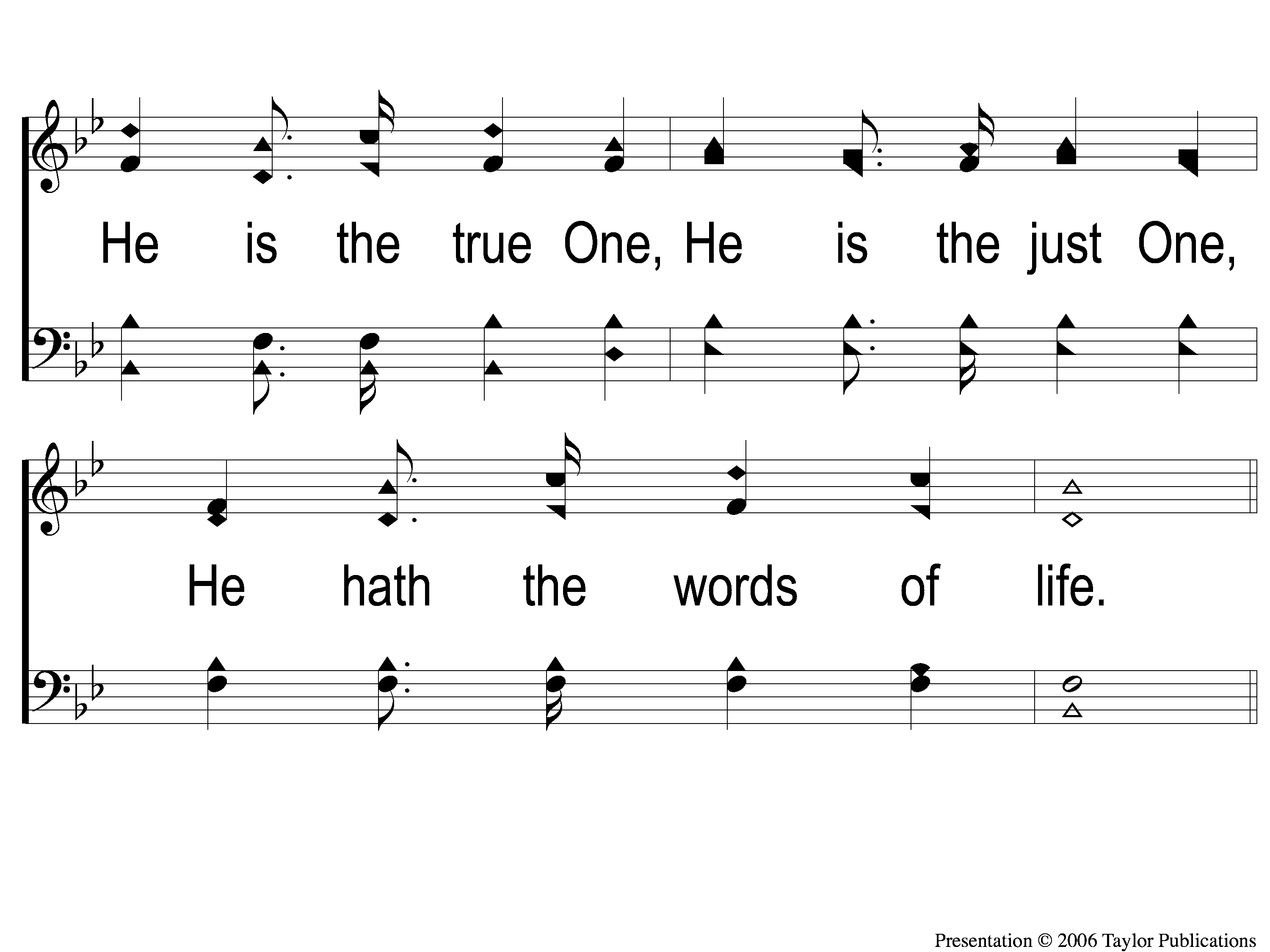 I Am Resolved
948
2-2 I Am Resolved
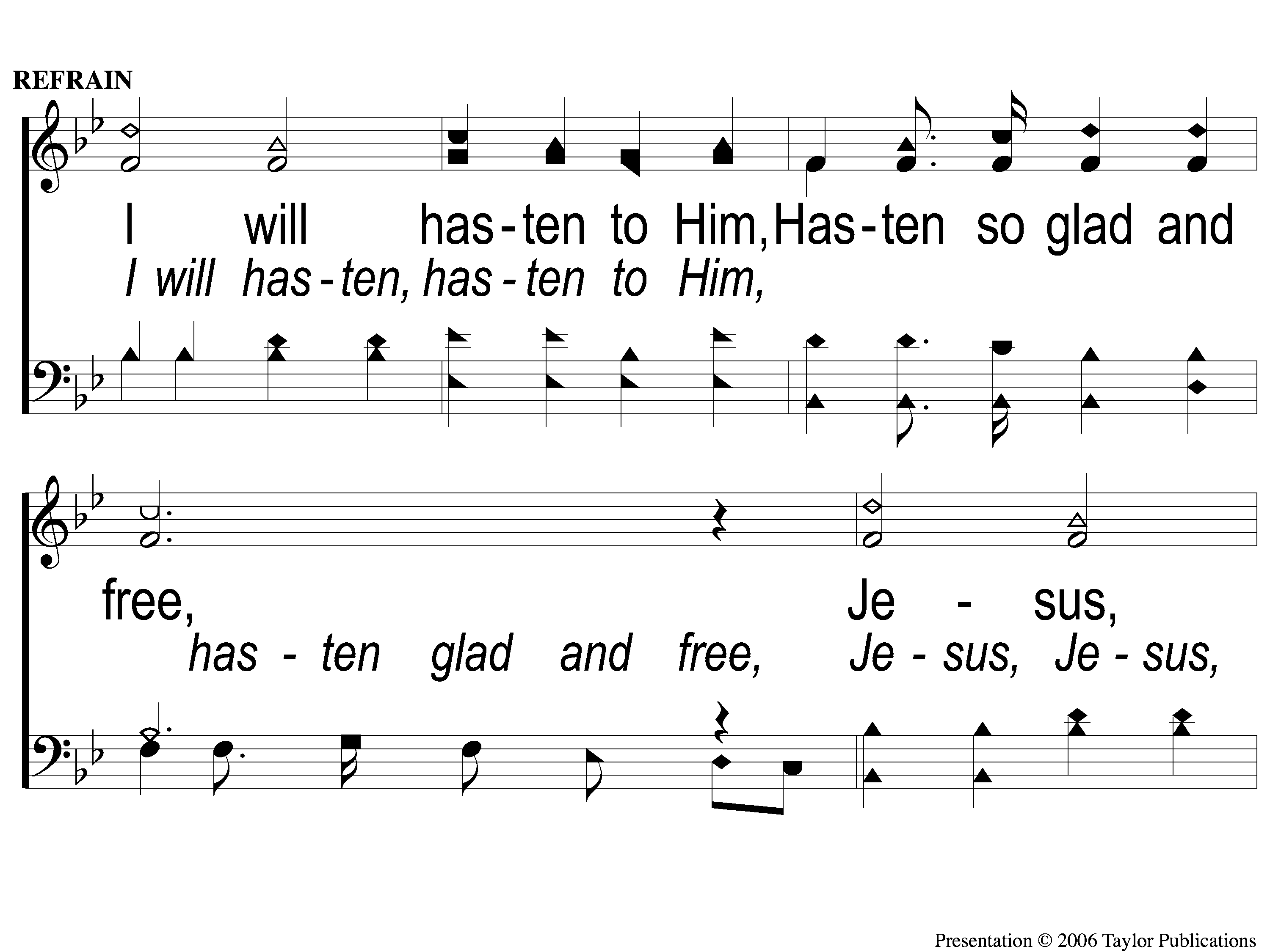 I Am Resolved
948
C-1 I Am Resolved
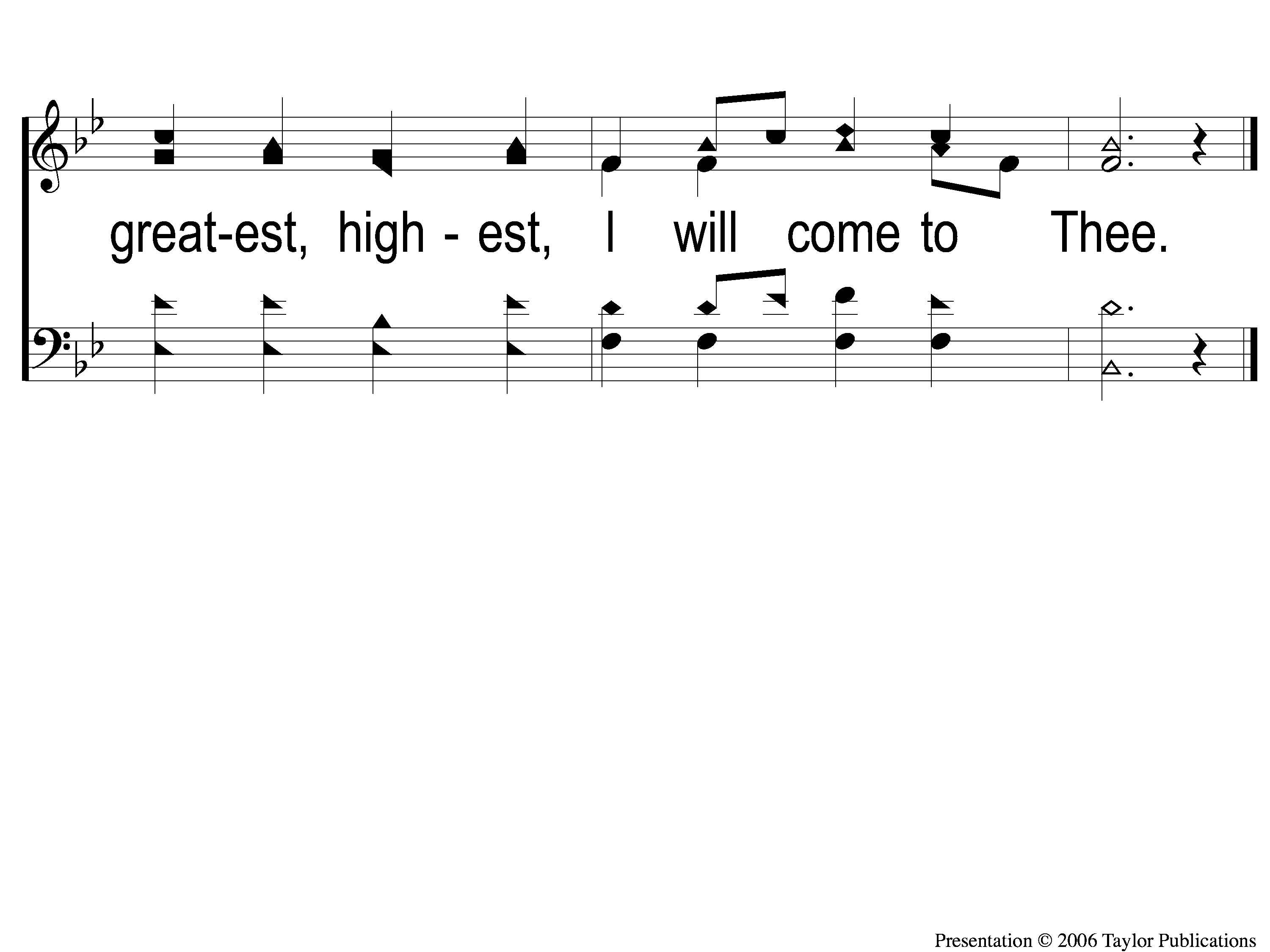 I Am Resolved
948
C-2 I Am Resolved
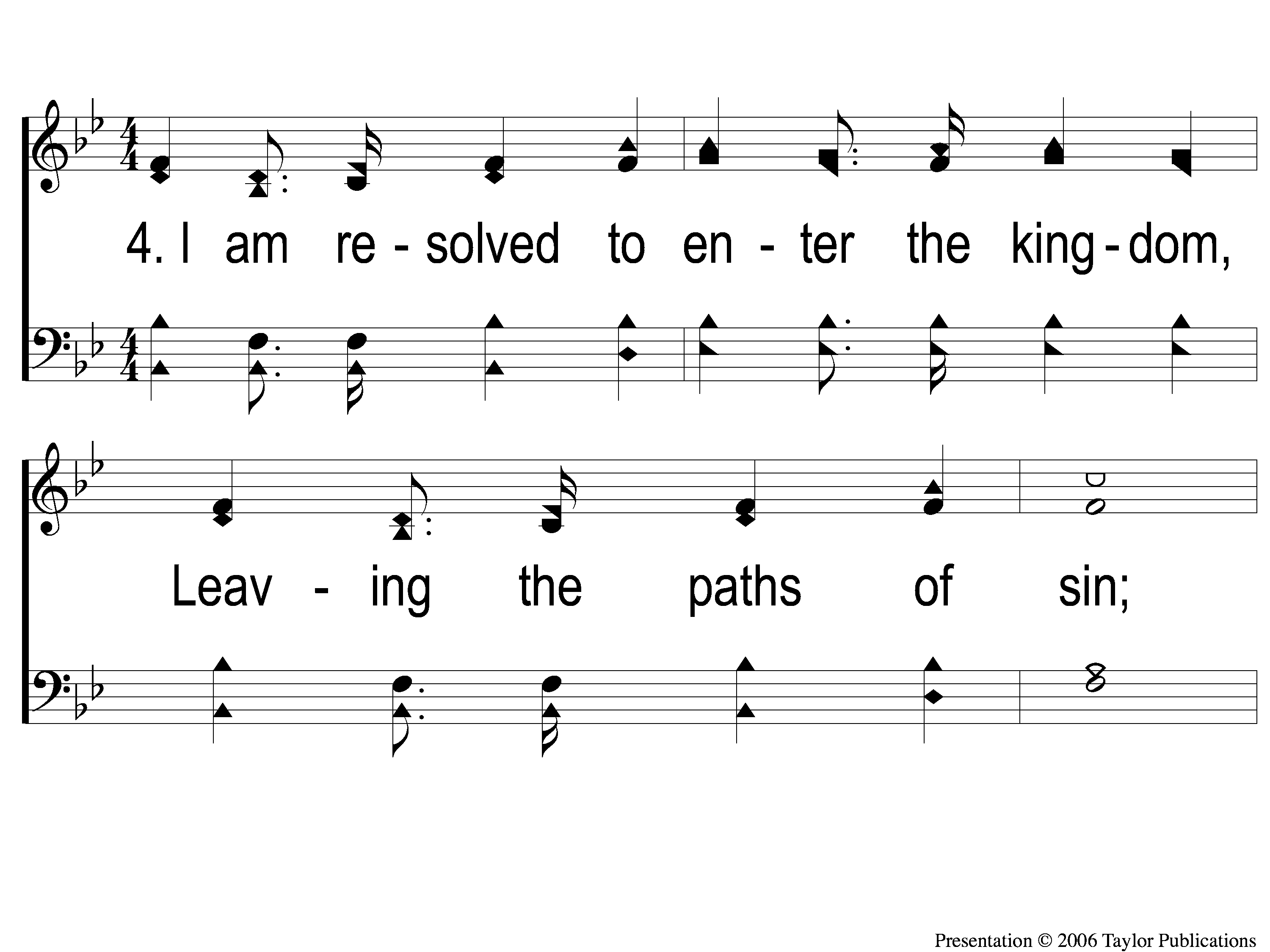 I Am Resolved
948
4-1 I Am Resolved
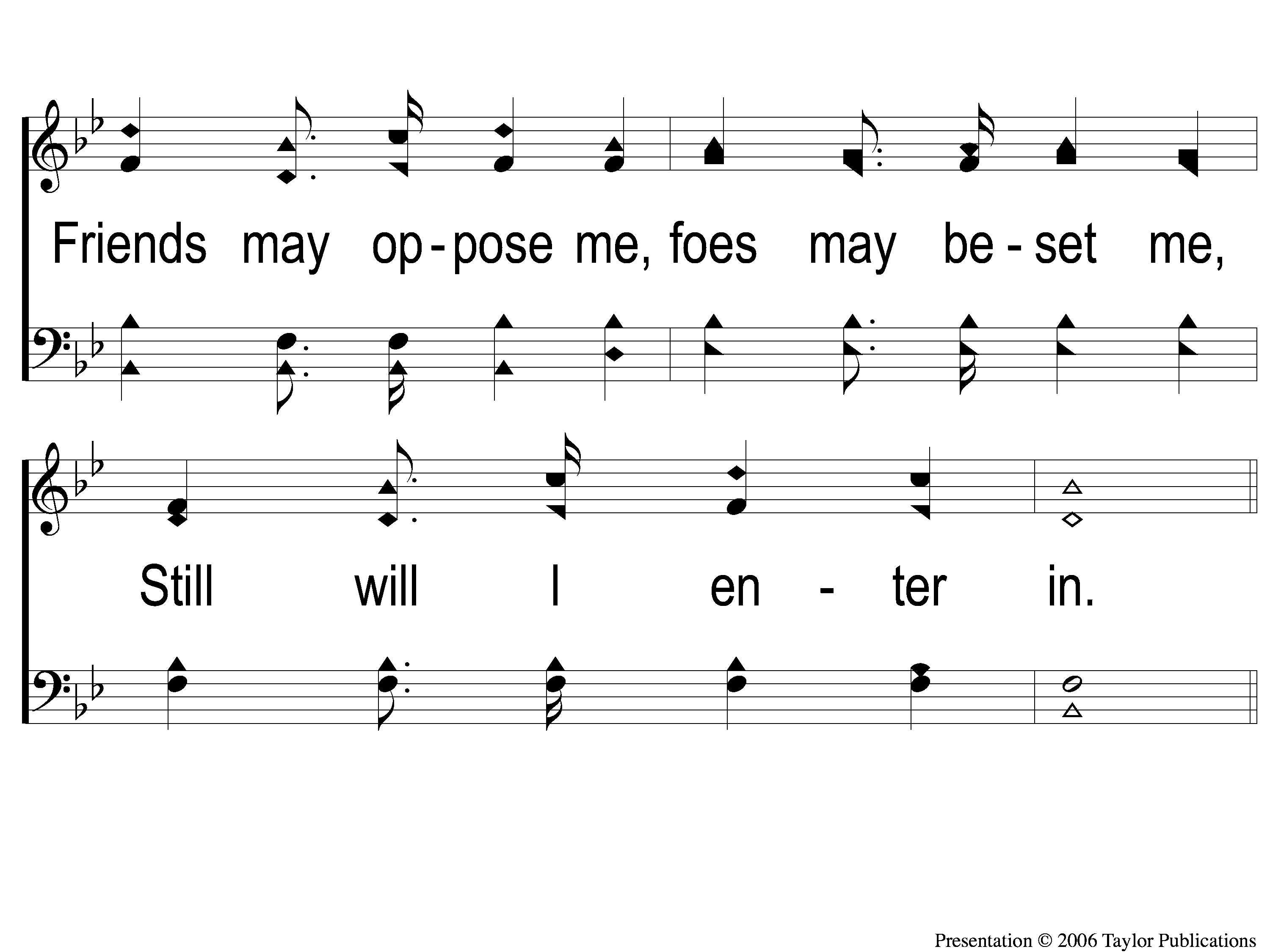 I Am Resolved
948
4-2 I Am Resolved
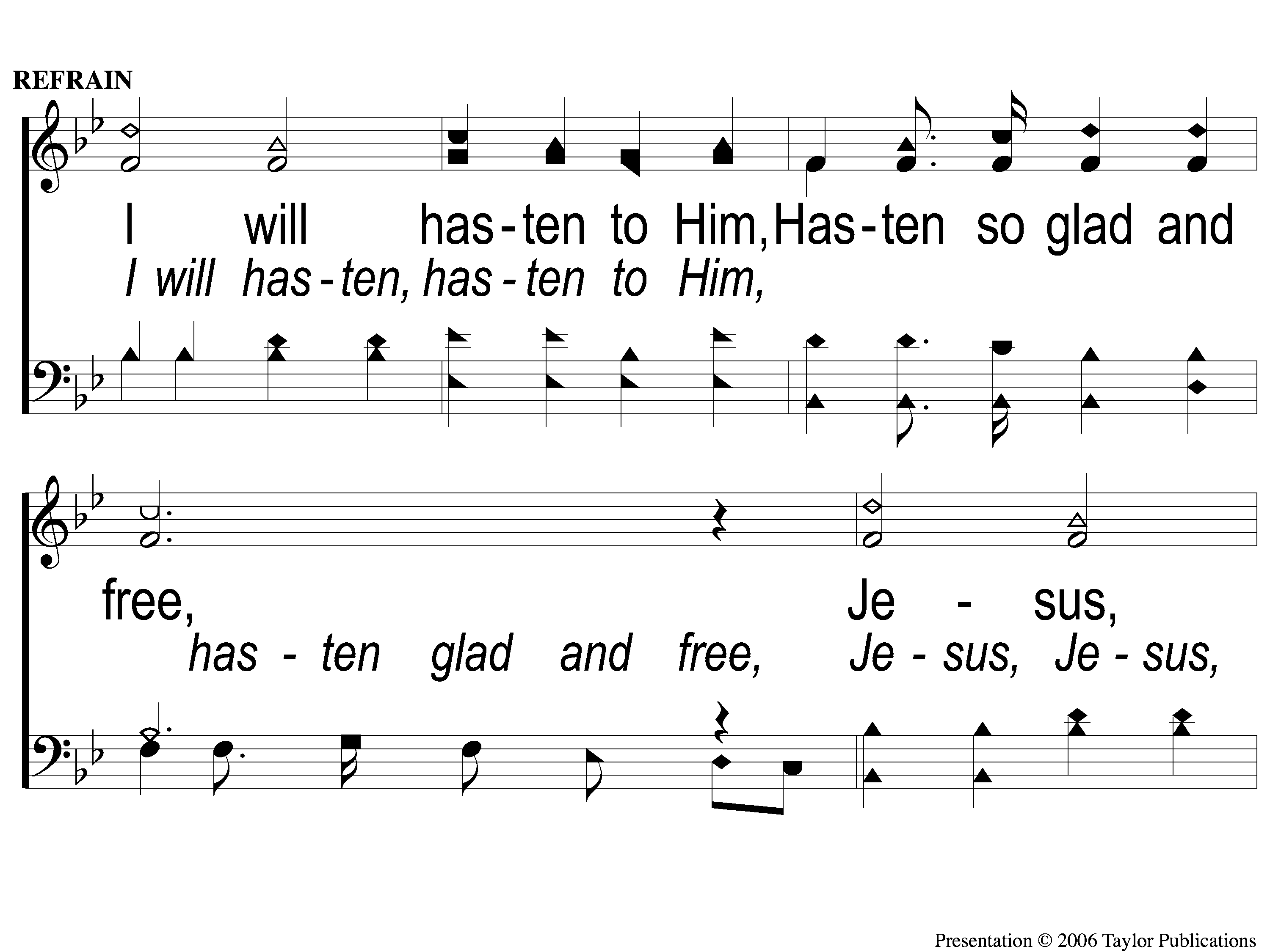 I Am Resolved
948
C-1 I Am Resolved
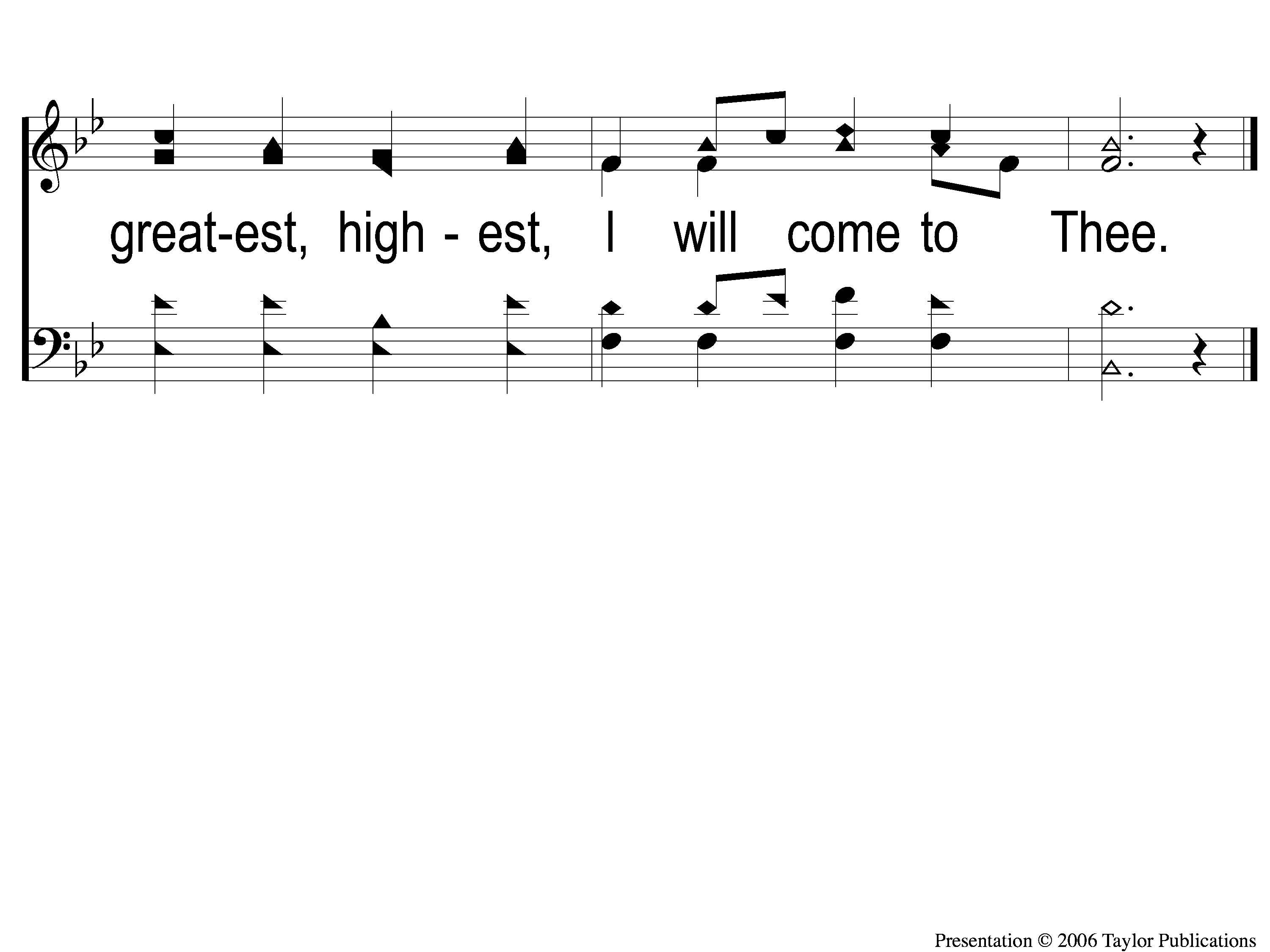 I Am Resolved
948
C-2 I Am Resolved
SONG:
Jesus Paid It All
#922
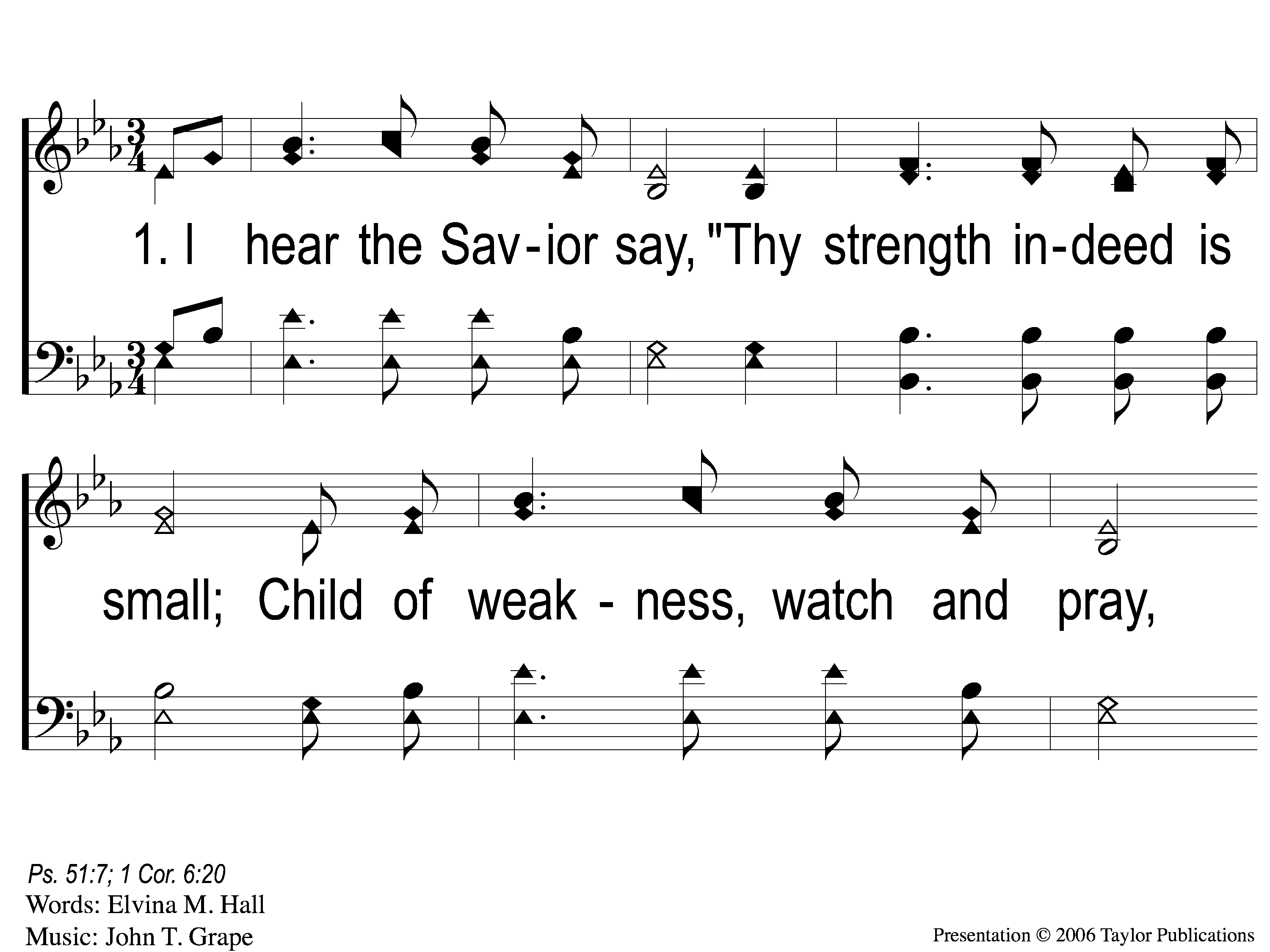 Jesus Paid It All
922
1-1 Jesus Paid It All
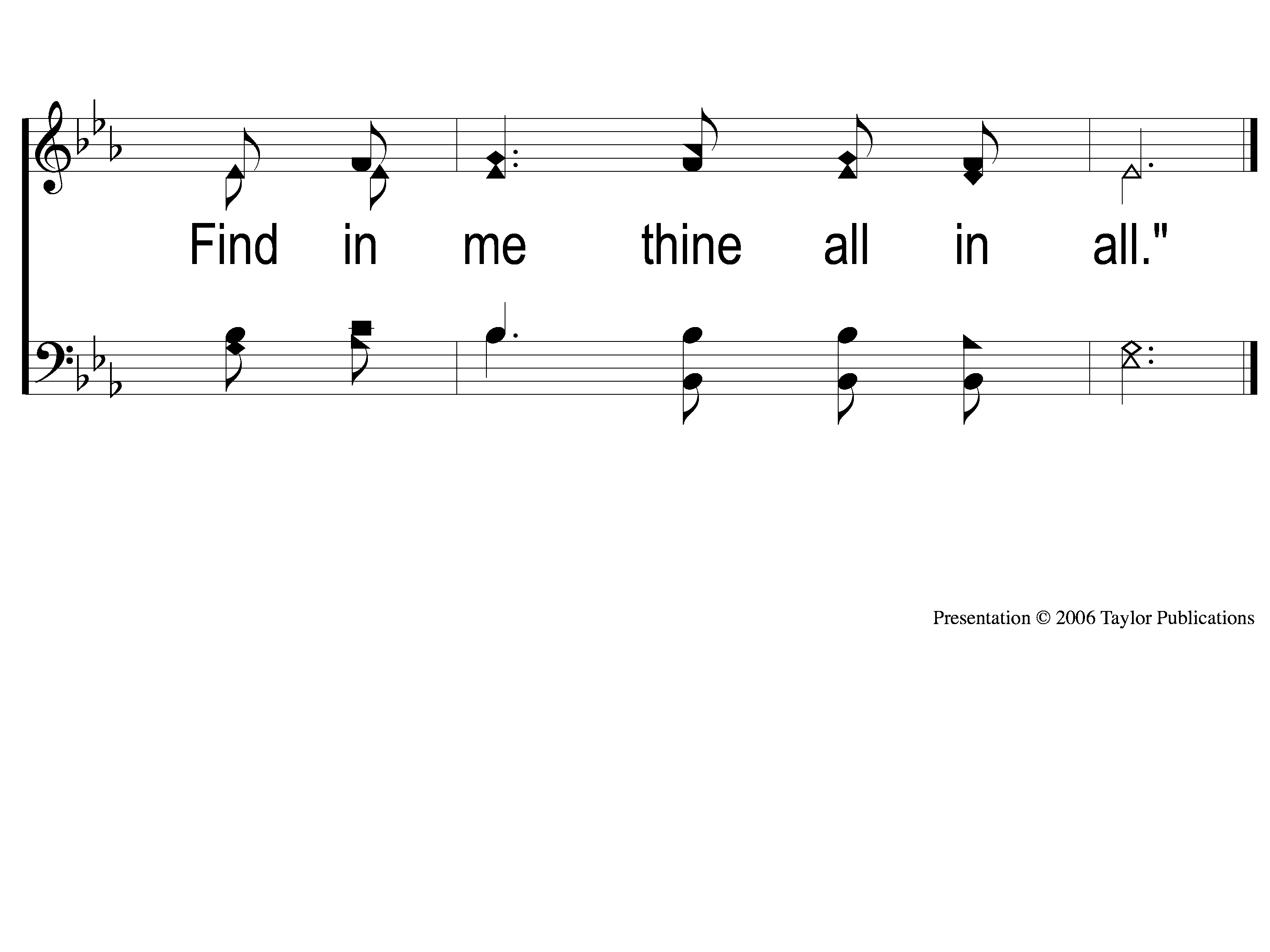 Jesus Paid It All
922
1-2 Jesus Paid It All
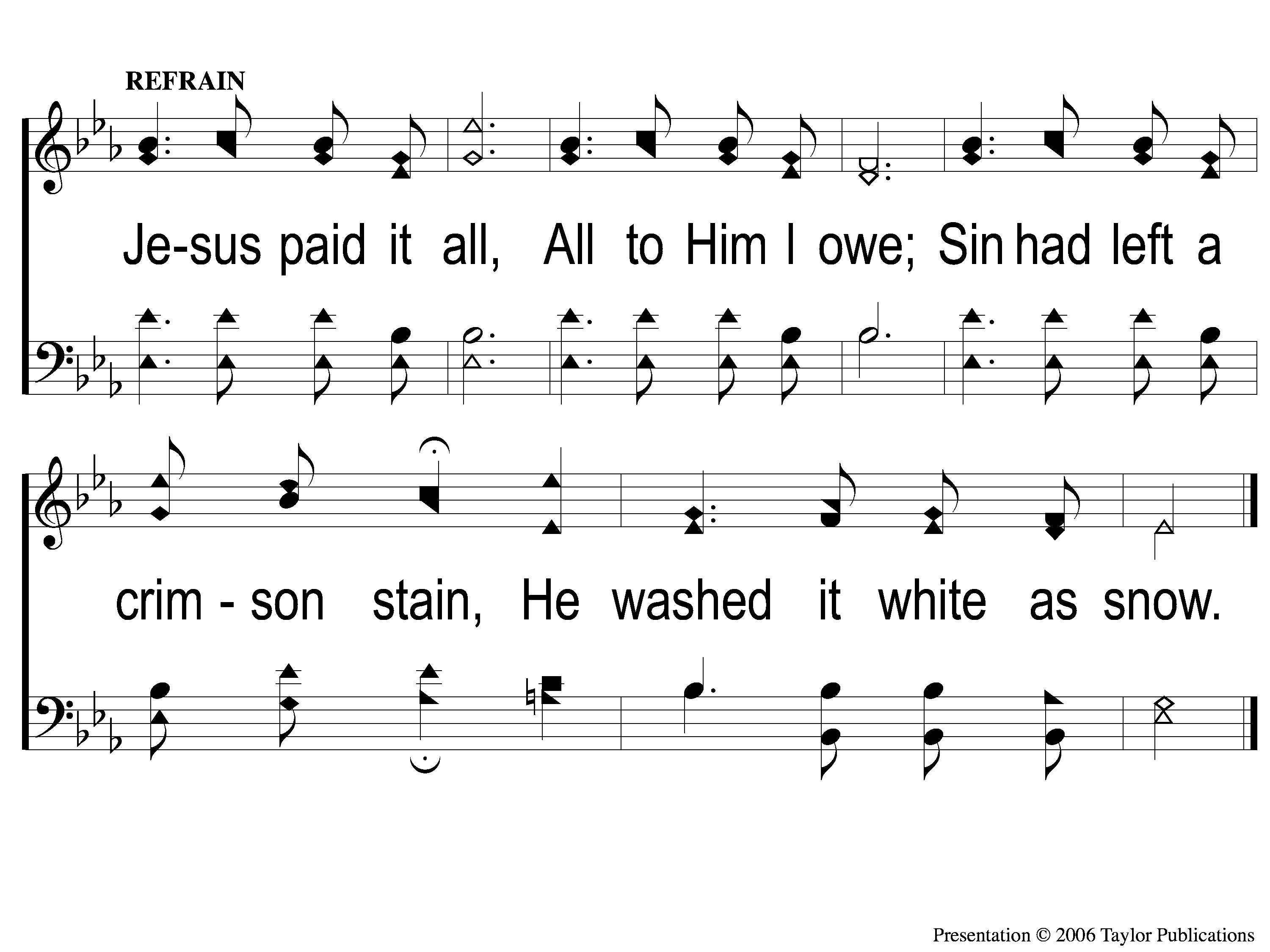 Jesus Paid It All
922
C Jesus Paid It All
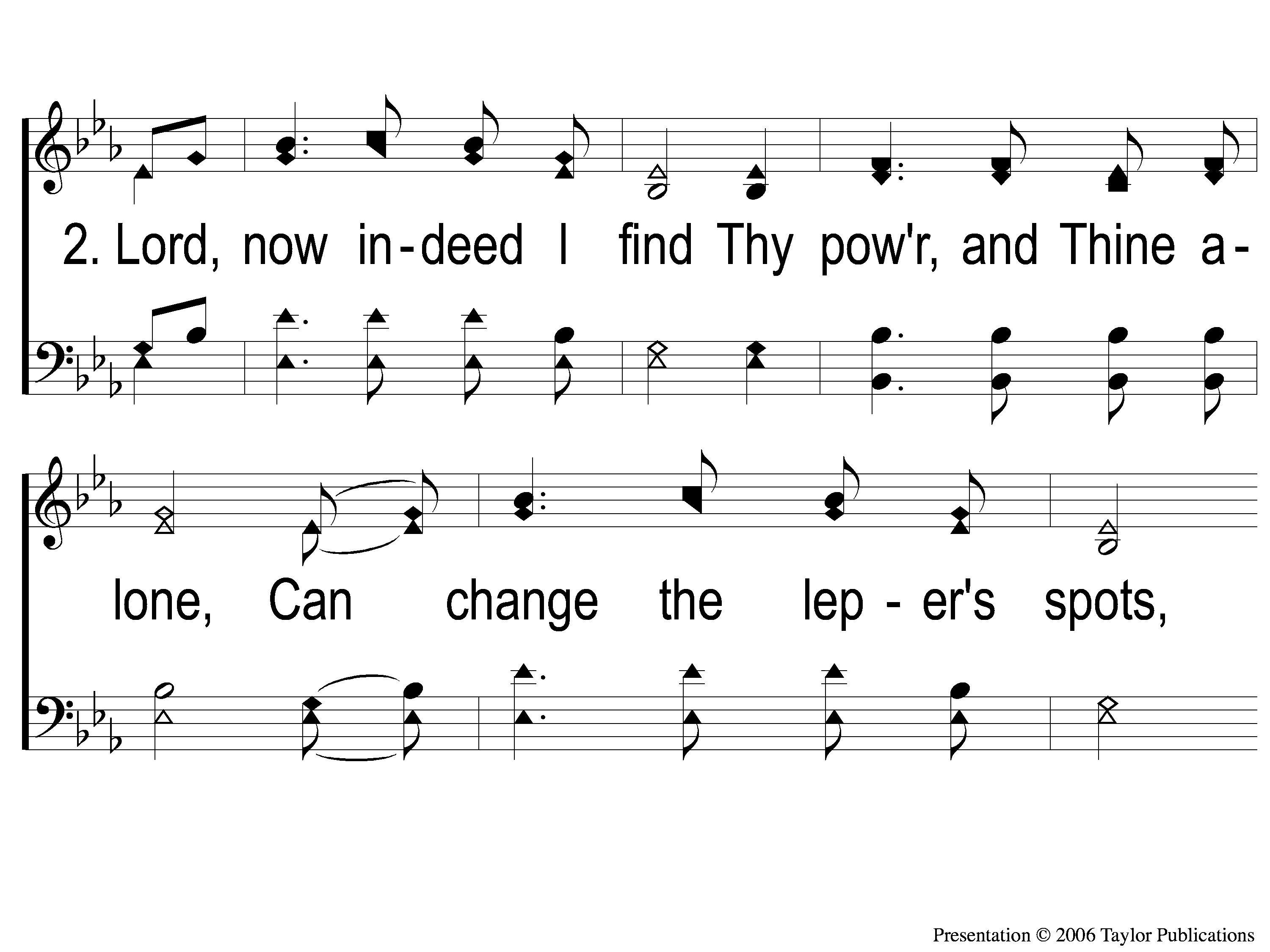 Jesus Paid It All
922
2-1 Jesus Paid It All
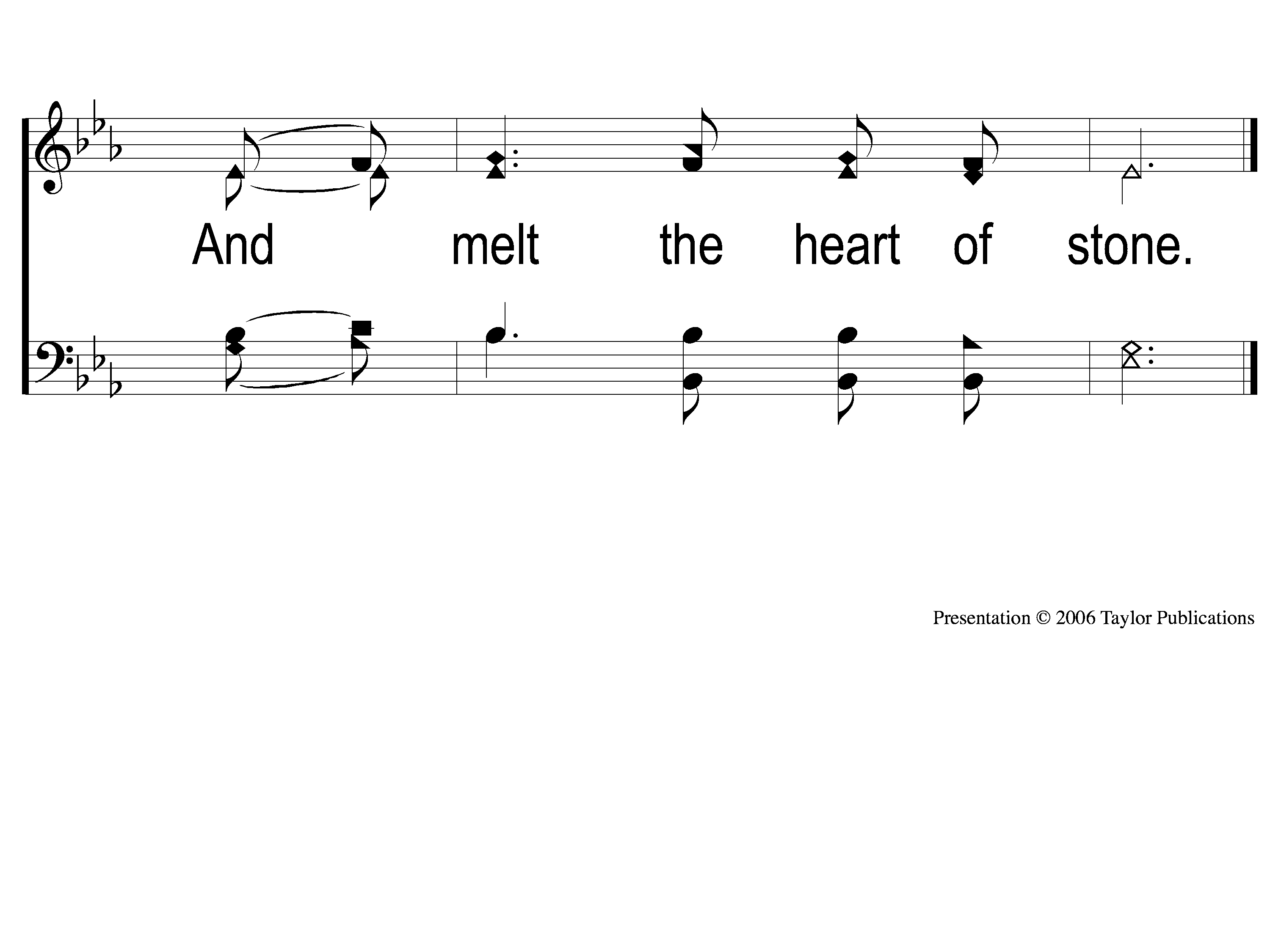 Jesus Paid It All
922
2-2 Jesus Paid It All
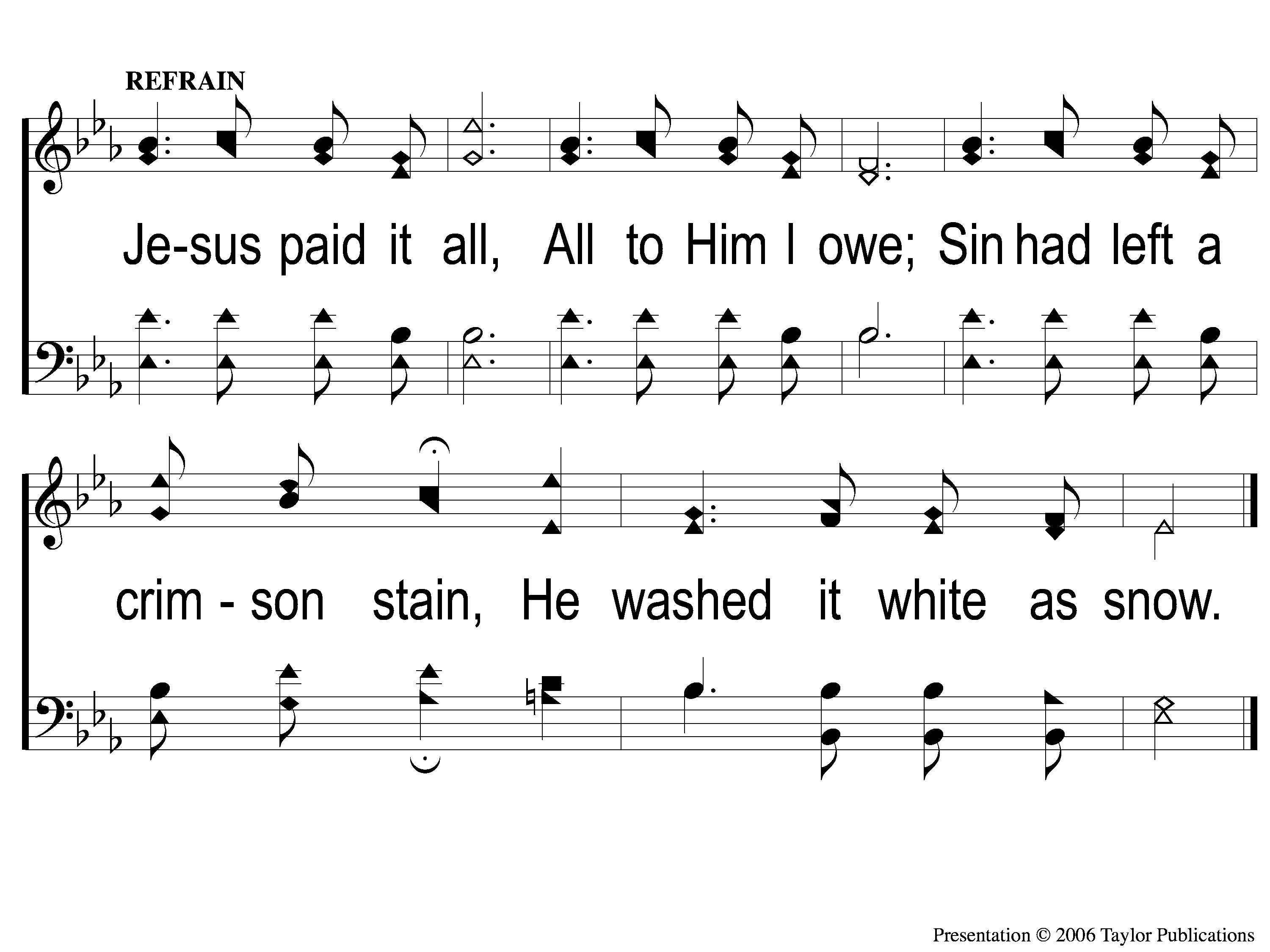 Jesus Paid It All
922
C Jesus Paid It All
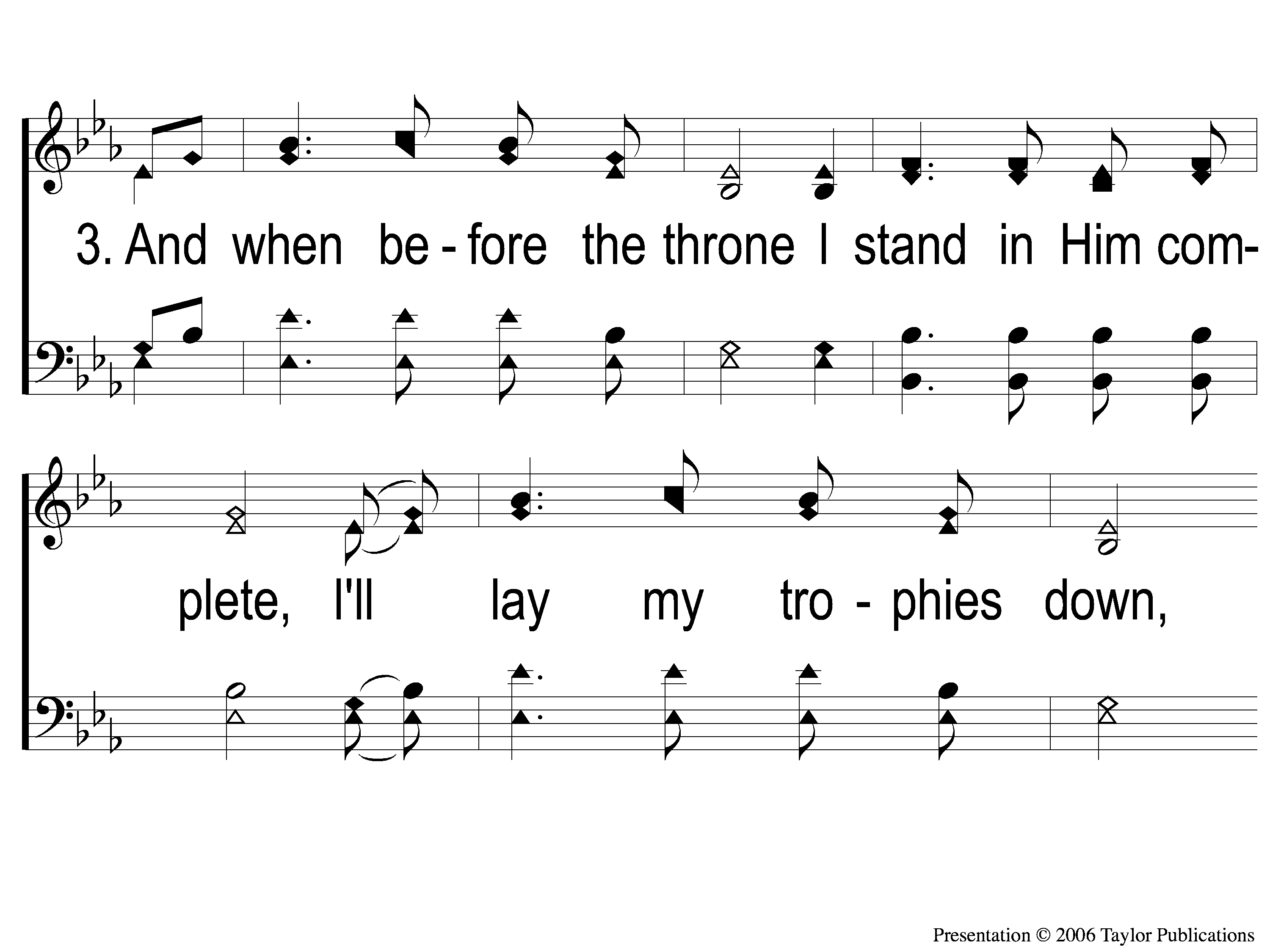 Jesus Paid It All
922
3-1 Jesus Paid It All
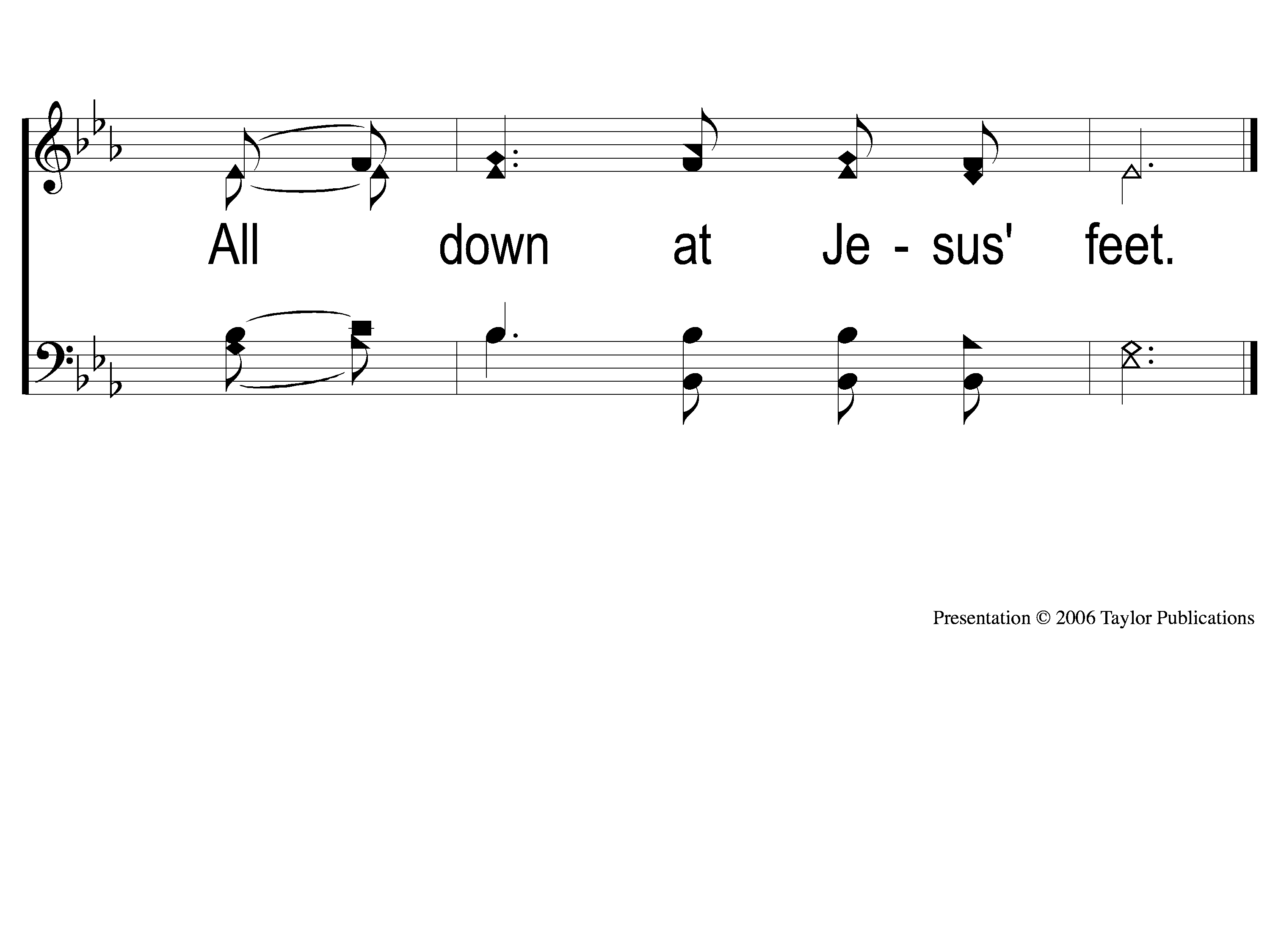 Jesus Paid It All
922
3-2 Jesus Paid It All
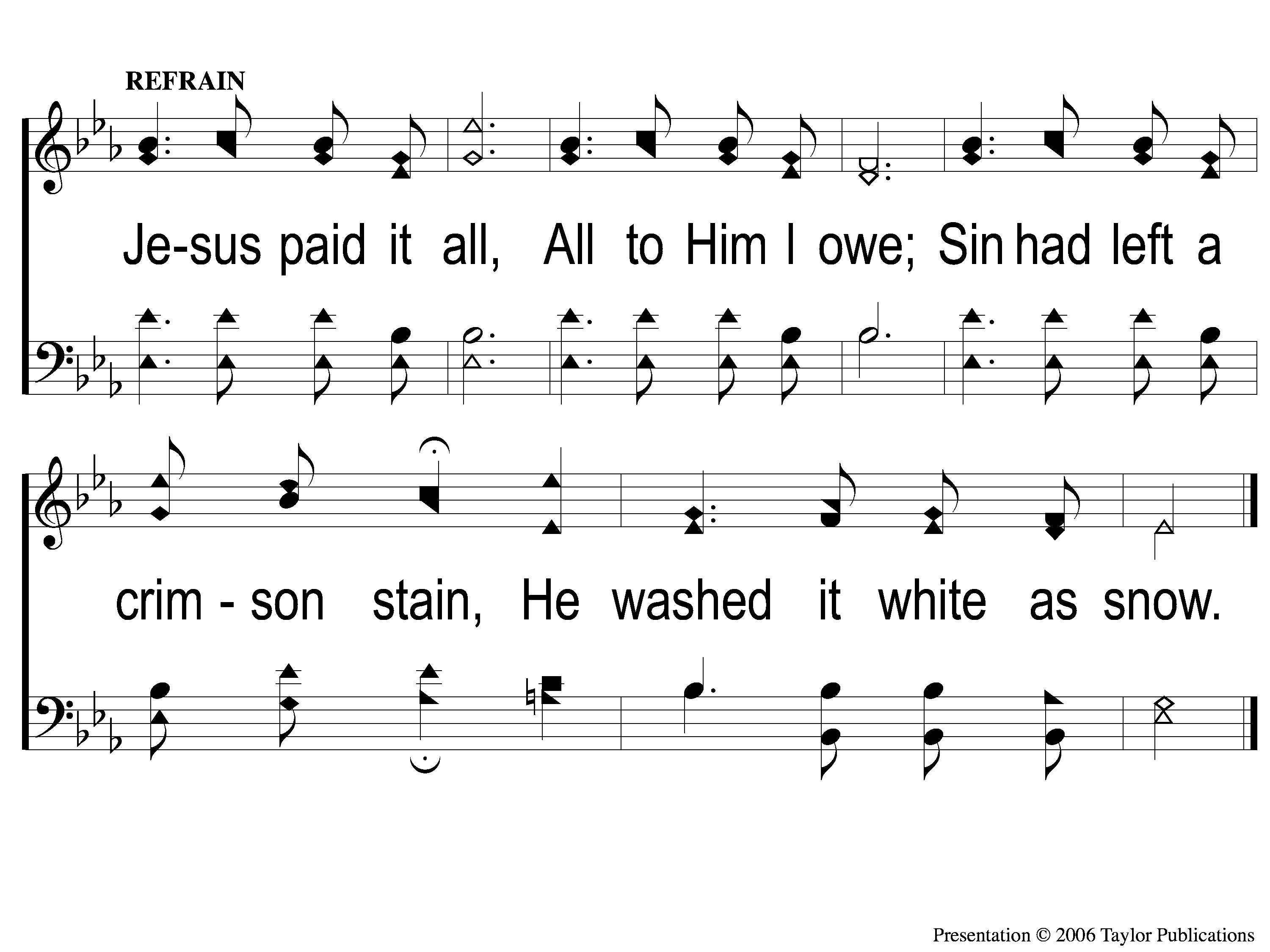 Jesus Paid It All
922
C Jesus Paid It All
The
LORD’SSUPPER
Acts 20:7
LORD’S SUPPER
Unleavened Bread
5 For there is one God and one Mediator between God and men, the Man Christ Jesus, 6 who gave Himself a ransom for all, to be testified in due time, 7 for which I was appointed a preacher and an apostle—I am speaking the truth 4in Christ and not lying—a teacher of the Gentiles in faith and truth.
1 Tim. 2:5-7
Fruit of the Vine
LORD’S SUPPER
9 For God did not appoint us to wrath, but to obtain salvation through our Lord Jesus Christ, 10 who died for us, that whether we wake or sleep, we should live together with Him.11 Therefore comfort each other and edify one another, just as you also are doing.
1 Thes. 5:9-11
OFFERING
2 Corinthians 8:12
12 For if there is first a willing mind, it is accepted according to what one has, and not according to what he does not have.
ClosingPRAYER
SONG:
When All Of God’s Singers Get Home
#859
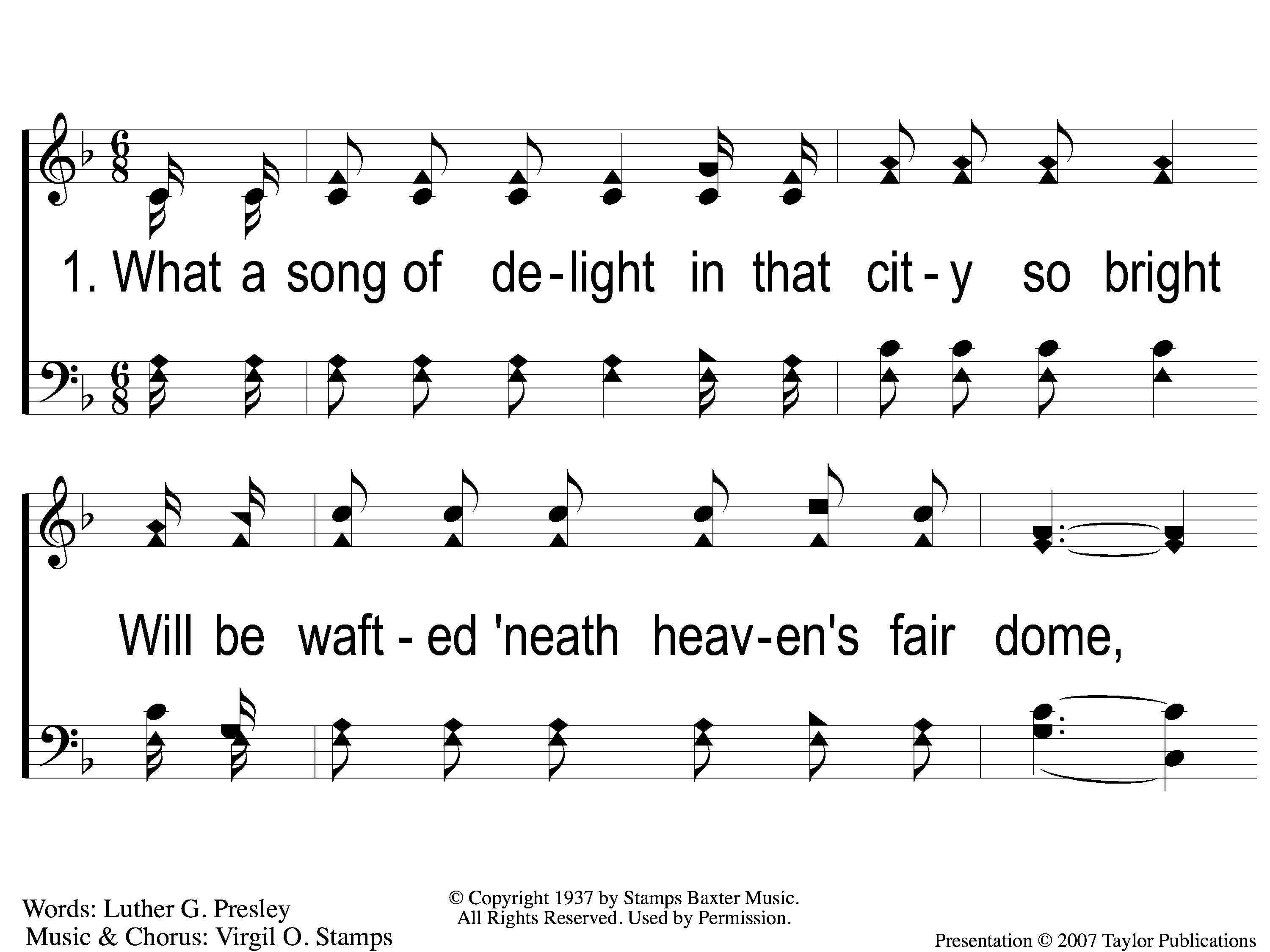 When All Of God’s Singers Get Home
859
1-1 When all of God’s Singers get Home
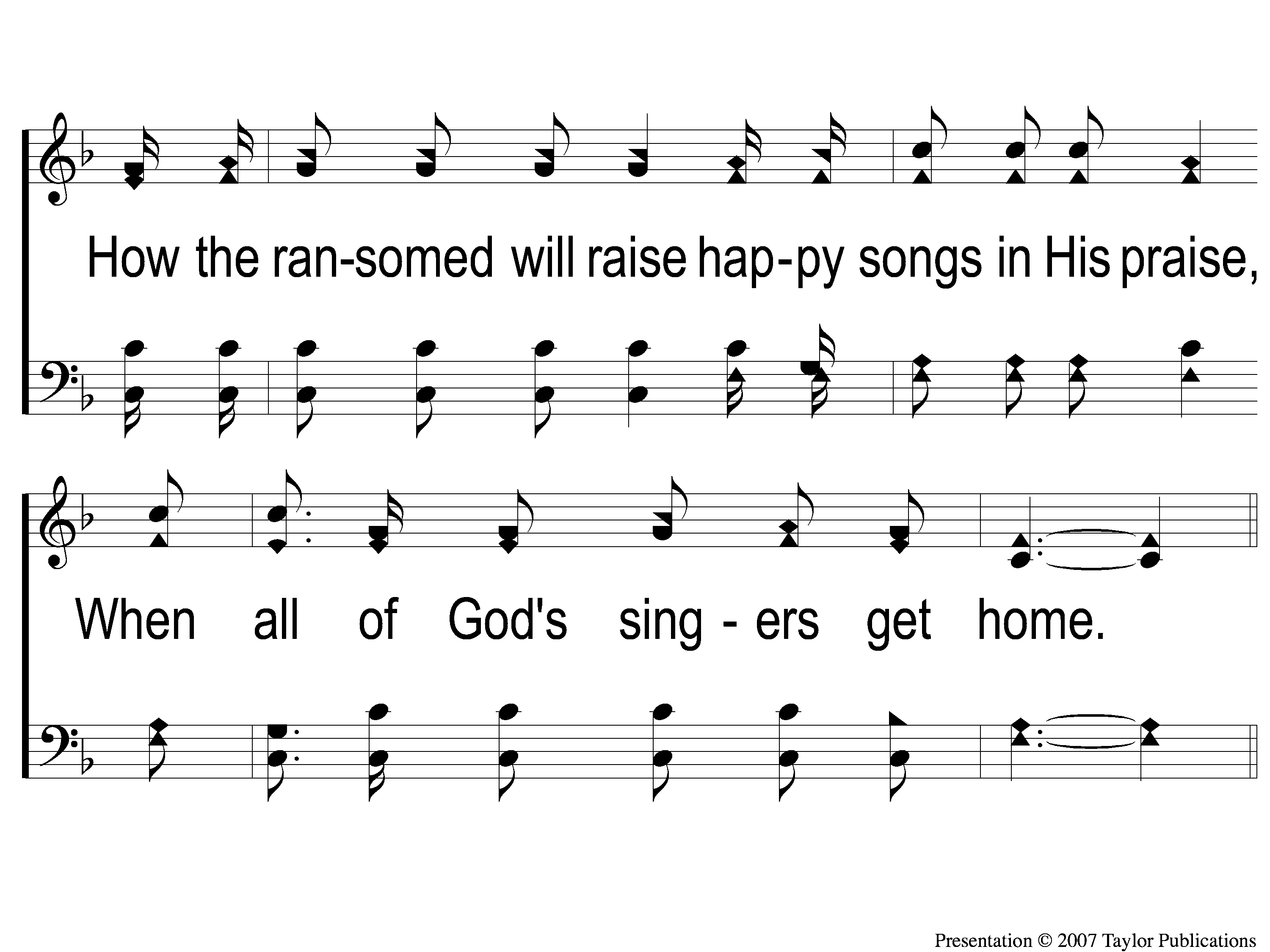 When All Of God’s Singers Get Home
859
1-2 When all of God’s Singers get Home
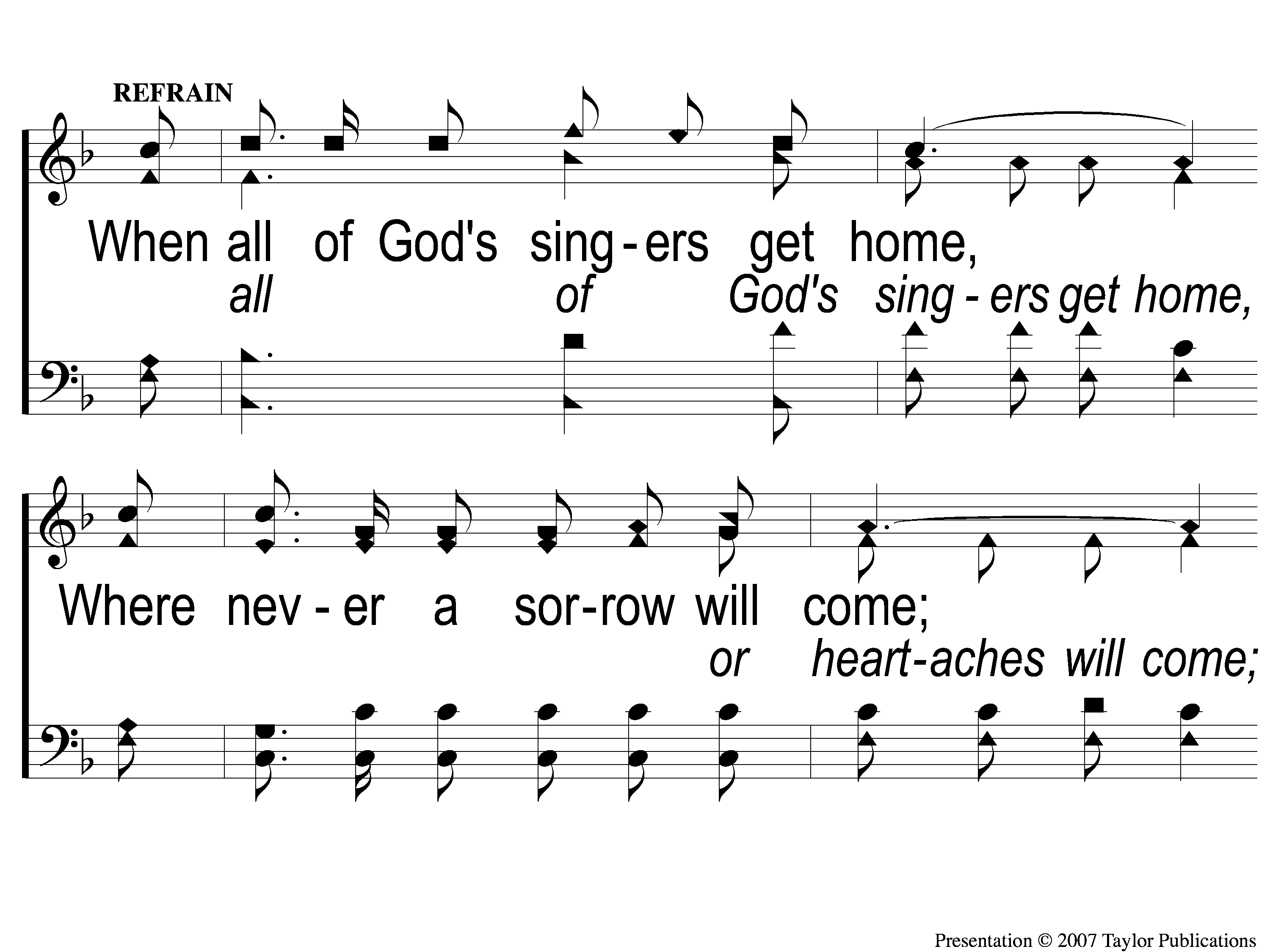 When All Of God’s Singers Get Home
859
C-1 When all of God’s Singers get Home
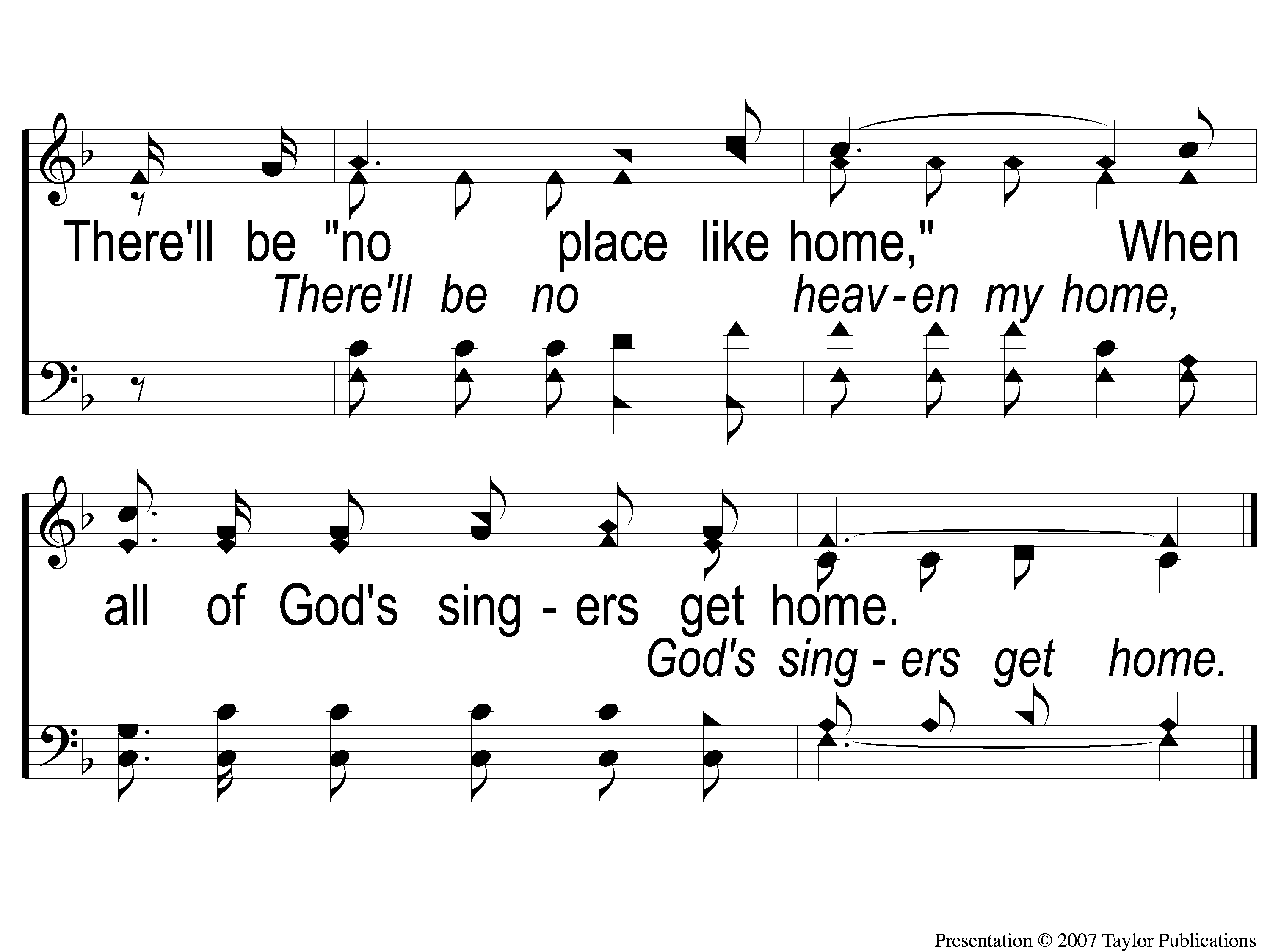 When All Of God’s Singers Get Home
859
C-2 When all of God’s Singers get Home
EVENING WORSHIP
TONIGHT@ 6:00 pm
HOPE TO SEE YOU THERE!